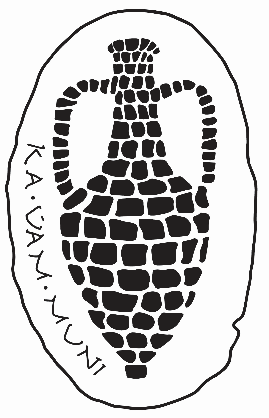 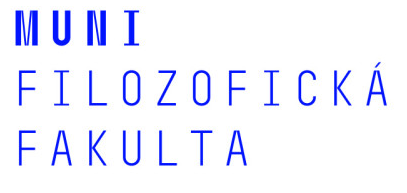 Základy římské archeologie 



Římské umění od počátků do konce republiky

Přednáška 3

Orientalizujúce obdobie, Etruskovia, Gréci
Mgr. Ing. Monika Koróniová		č. projektu: MUNI/FR/1080/2018
Opakovanie
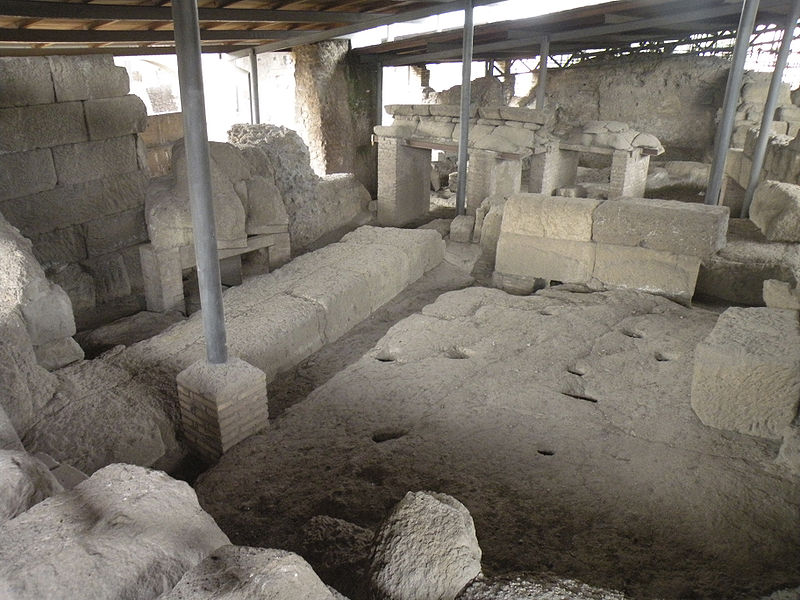 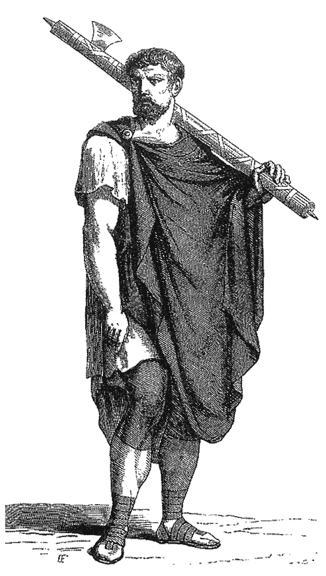 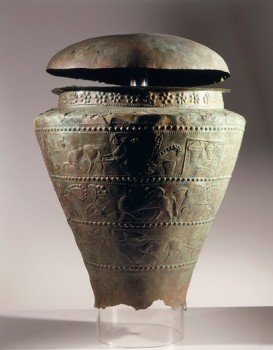 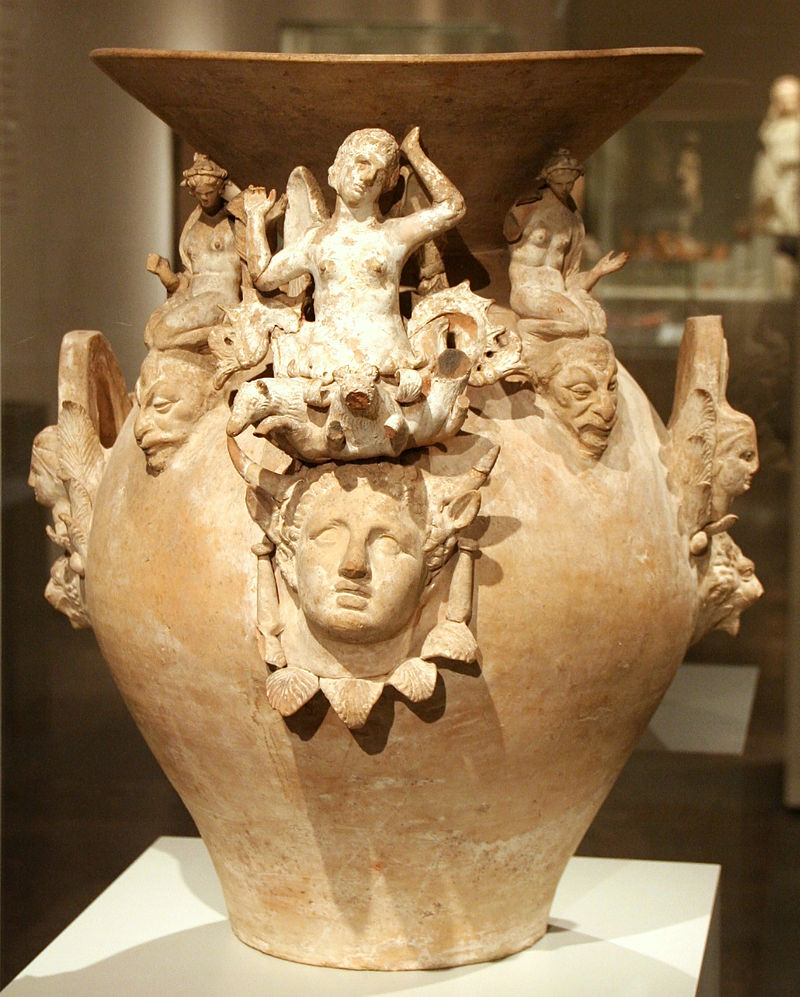 Orientalizujúce obdobie

 7. storočie BC – prudký nárast bohatstva, komorové hrobky s mnohými keramickými, bronzovými nádobami aj nádoby z drahých kovov
 importy – Grécko, Egypt, severná Sýria, Fenícia a napodobeniny predmetov v gréckom a orientálnom štýle
 kon. 7.storočia BC – prevládajú grécke vplyvy a tie určujú hlavný smer  
 Kanopy z Chiusi – 7. stor. BC
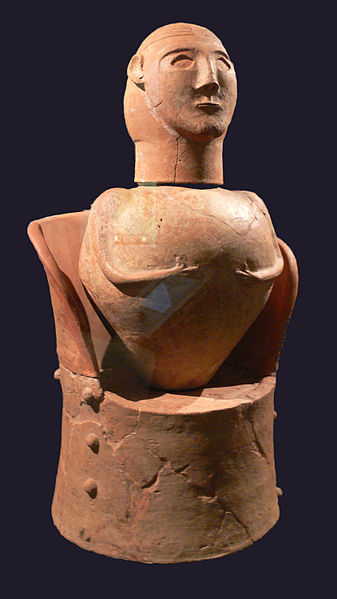 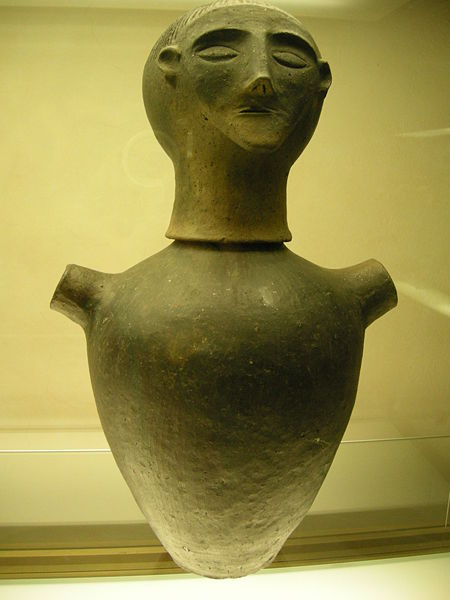 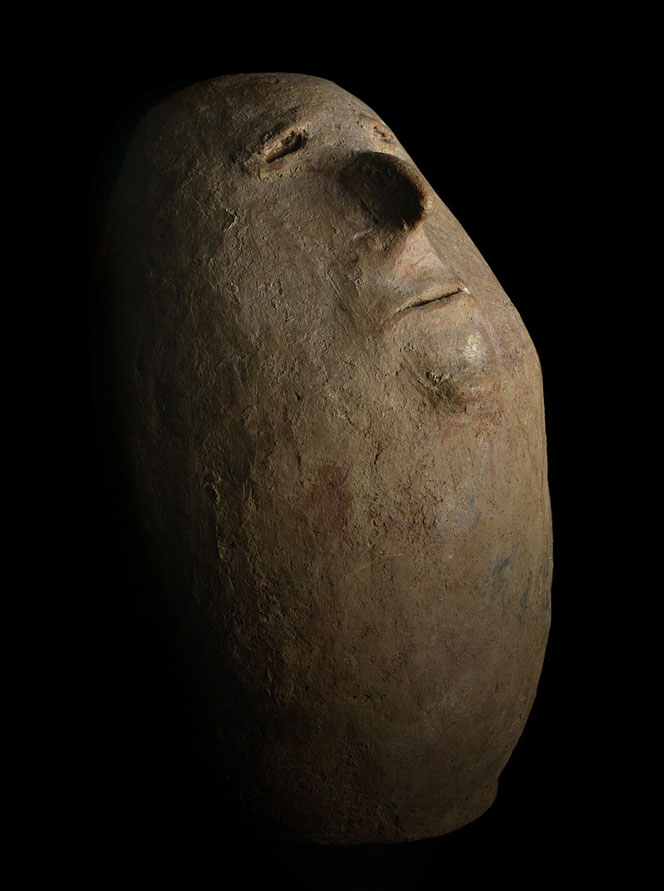 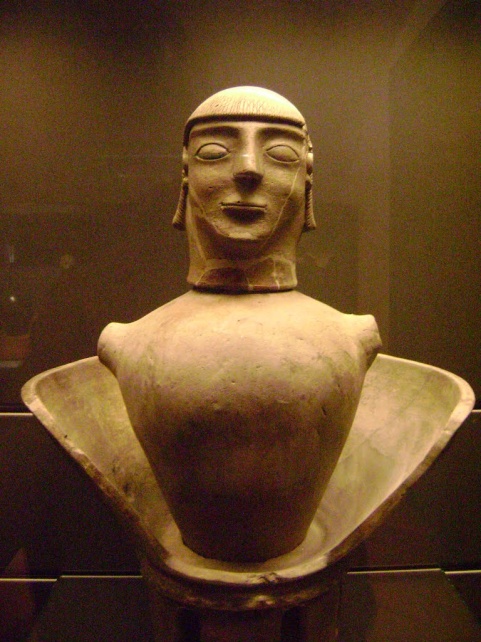 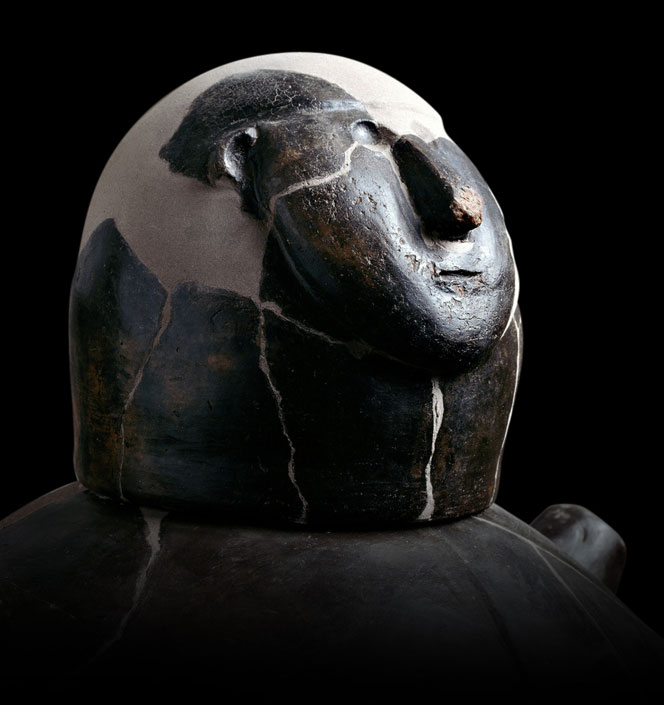 Hrobka Bernardini – 3.štvrtina 7.stor. BC, Praeneste
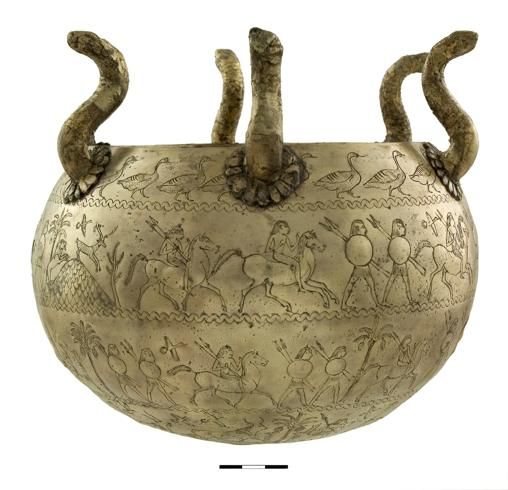 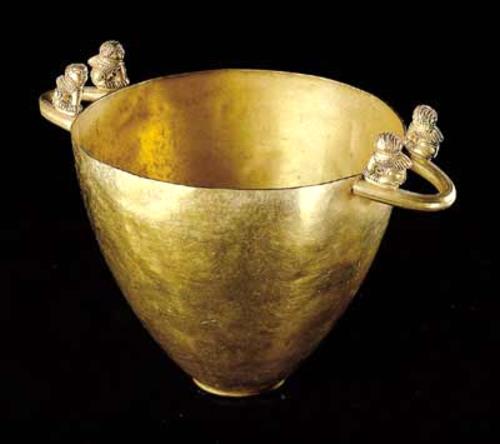 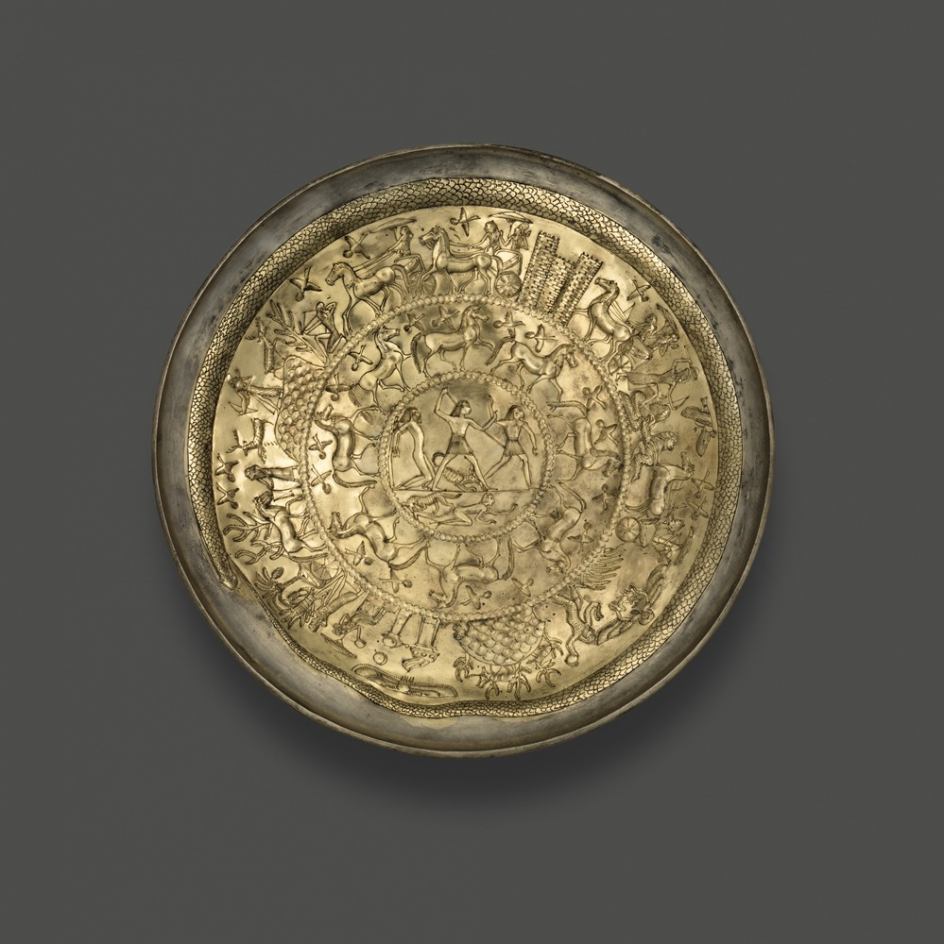 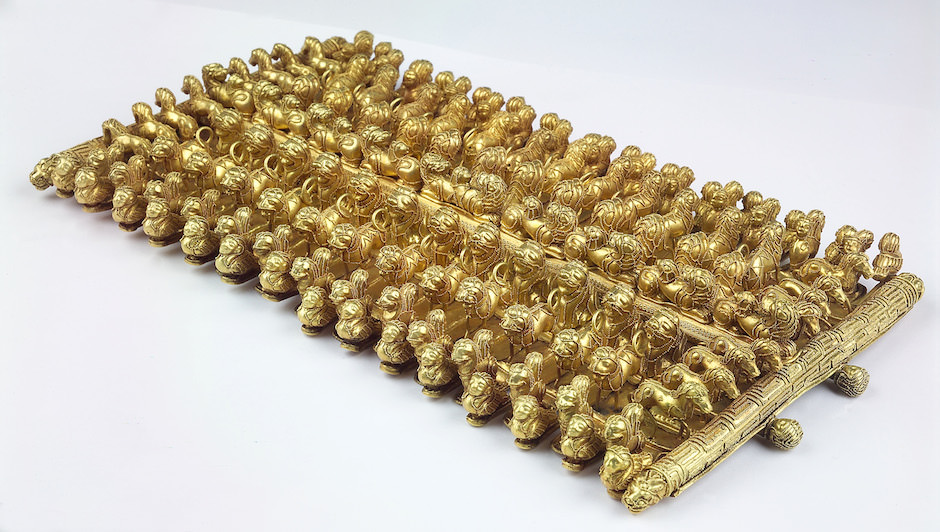 Prvé pokusy o monumentálne sochárstvo – 7. storočie BC – Vetulonia – kamenné sochy so stopami orientálneho vplyvu
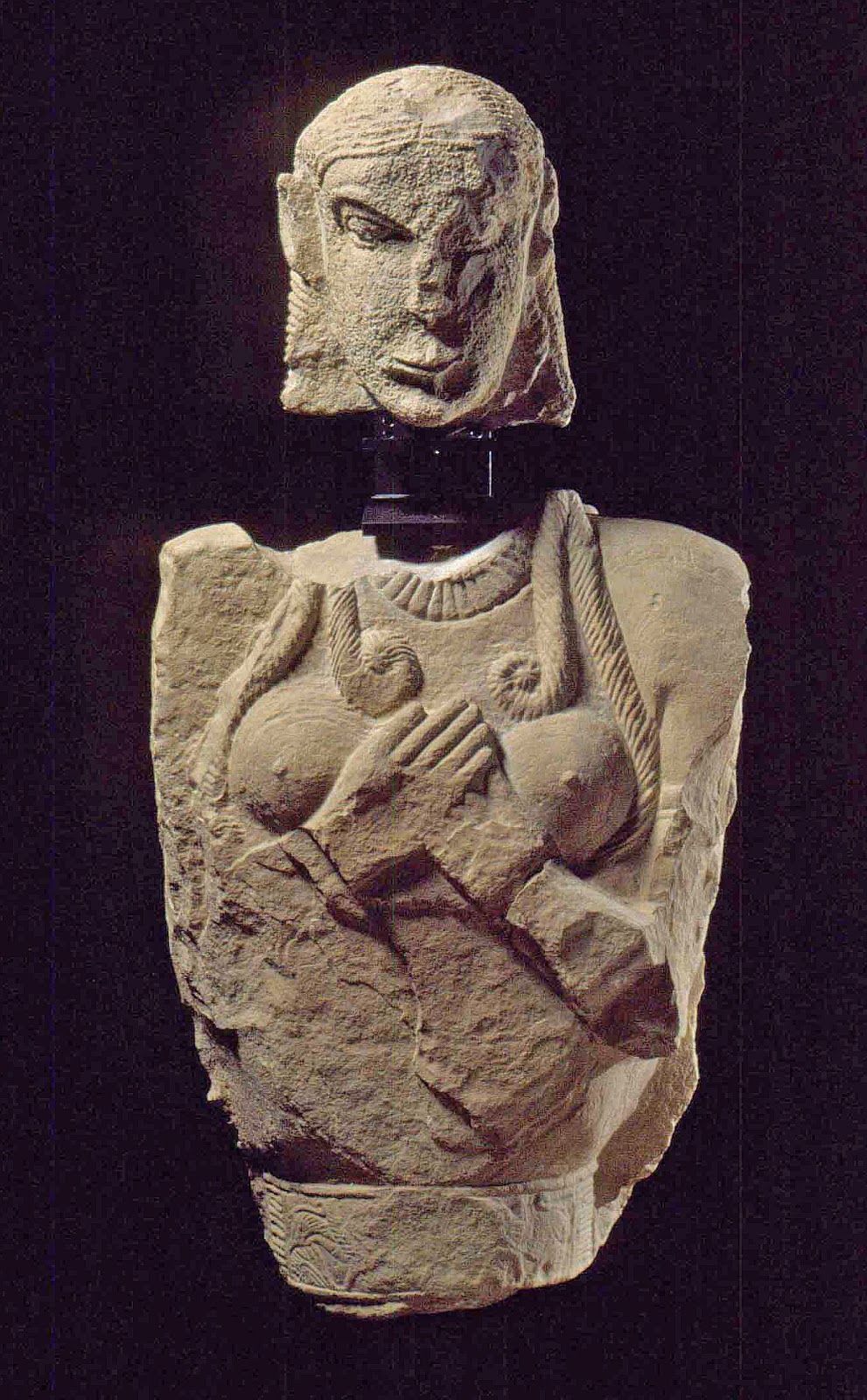 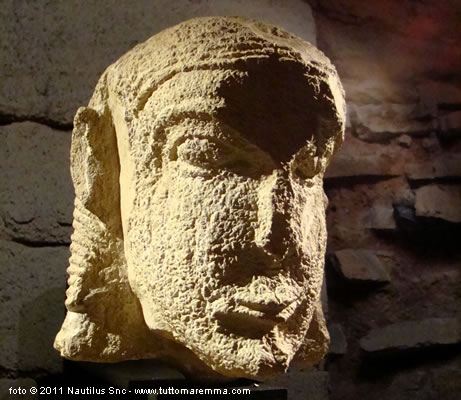 Špecifické črty etruského umenia

 veristický spôsob zobrazenia pohrebu, posmrtný život

 nápadné prežívanie orientalizujúcej fázy

 bezprostredné vzťahy k umeniu východného Grécka

 vystúpenie výrazných umeleckých osobností – bronziari, maliari (známe sú mená)

- preberali len určité znaky a importovali ich do svojej špecifickosti, umenie konca klasickej a helenistickej doby zreteľne smeruje k rímskemu umeniu:

a) individualizácia zobrazenia
b) smerovanie k portrétu
c) rozprávanie historických udalostí
c) optickosť
760 – 690/650 – geometrický štýl 

- kontakt so strednou Európou, Sýriou, Foiníciou
- grécke kolónie Pithekoussai, Cumae, Poseidonia
- keramika: Eubojskou školou
- bronzová plastika: Villanova a grécke geometrické umenie
- architektúra: domy oválneho tvaru
- kamenná plastika: náhrobné stély
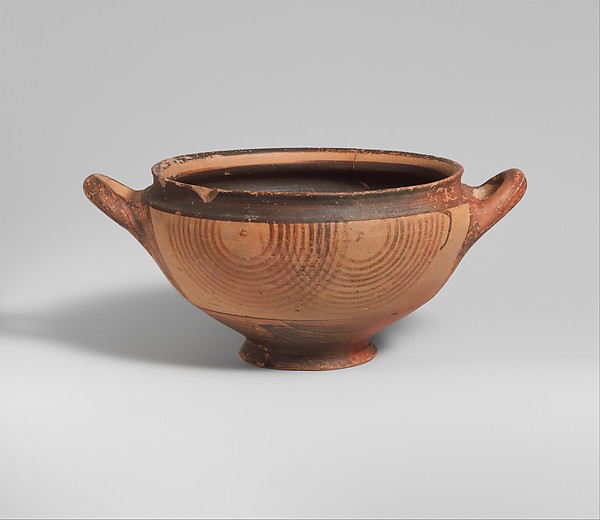 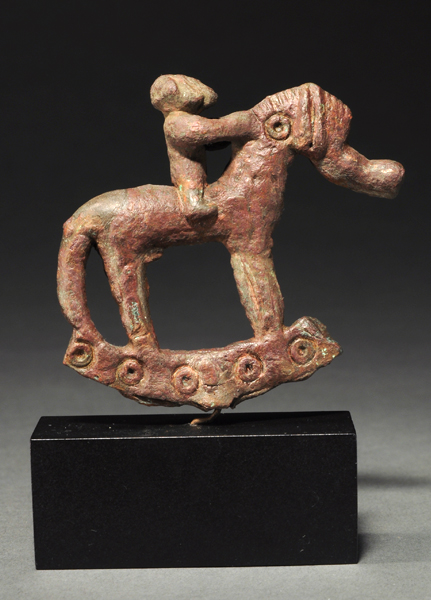 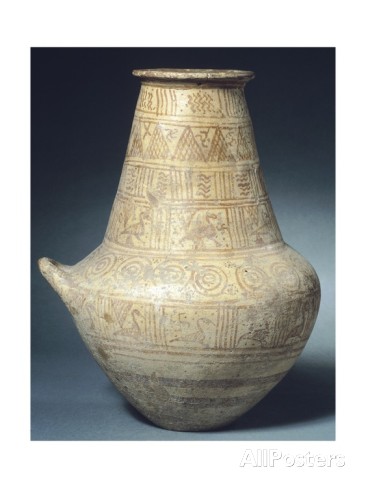 2.      720 – 625 BC – Orientalizujúce obdobie
- fascinácia exotickými motívmi a príšerami, adaptovali
- 4-hranná hrobová komora, pravouhlé domy
- architektonická urbanistika
- zlatý šperk – granulácia, filigrán
 strieborné nádoby
 rezby zo slonoviny
 reliéfy vytesane z plechu
 keramika: prvé bucchero
Najprednešie stredisko – Caere
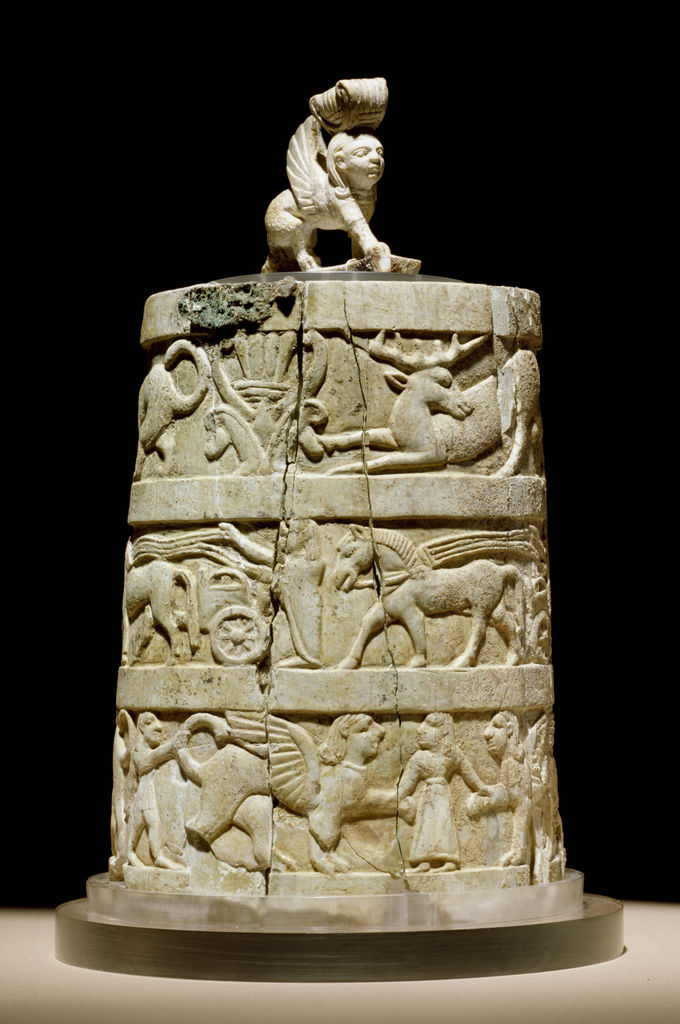 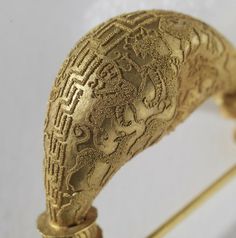 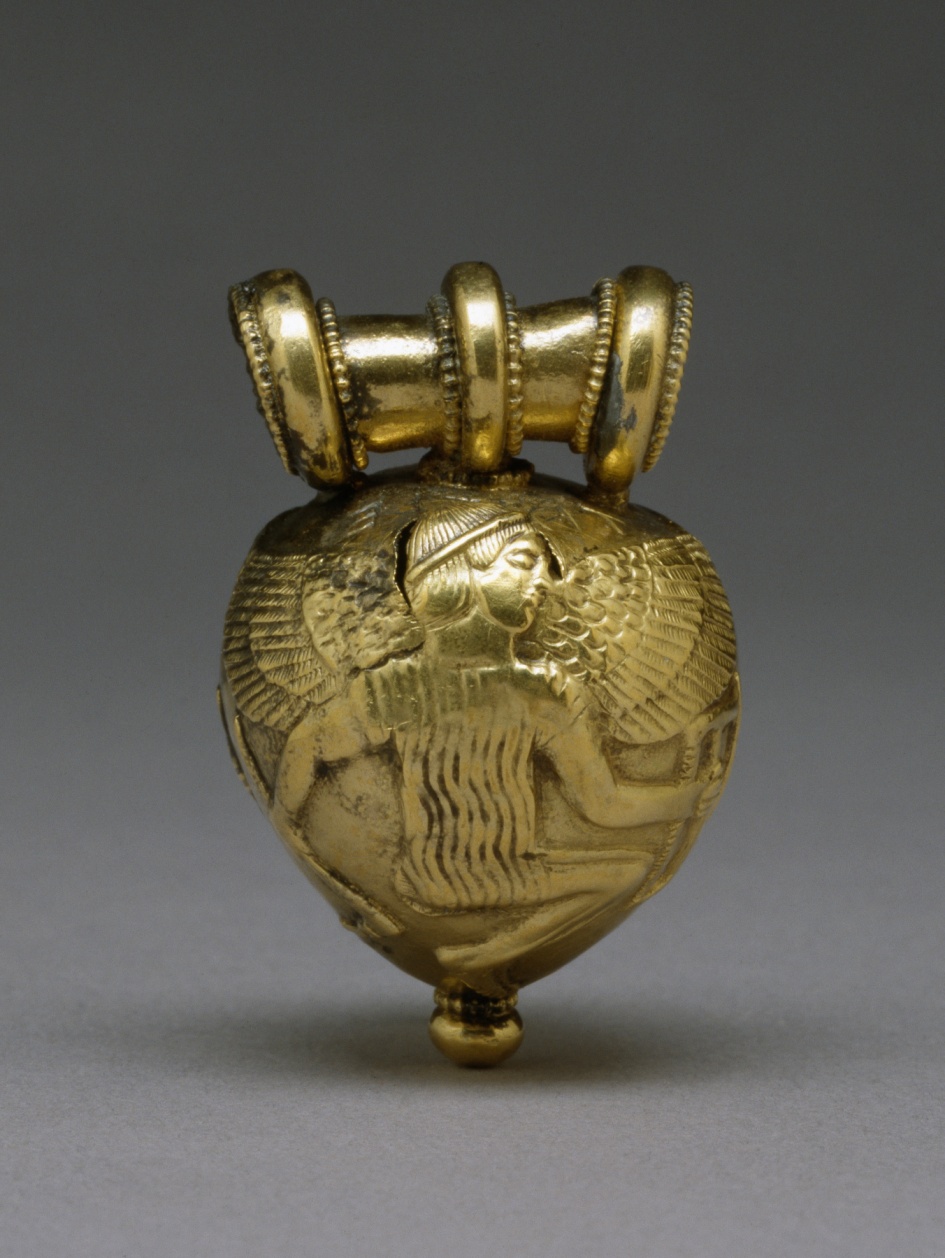 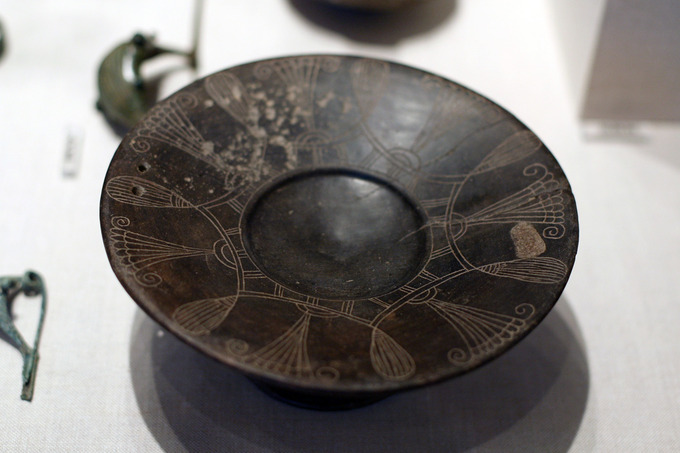 Regollini Galassi 
Cerveteri
hrobka 650 BC, vytesaná do tufu/postavená
1836 objavená, nedotknutá 
3 (?) pohreby – 1 kremácia, inhumácia ženy (Larthia?), predsieň – pohreb na bronzovej posteli
okrúhla mohyla, nepravá klenba, prístupová chodba (drom)
Ďalšie hrobky: Vetulonia (Tomba della Pietrera)
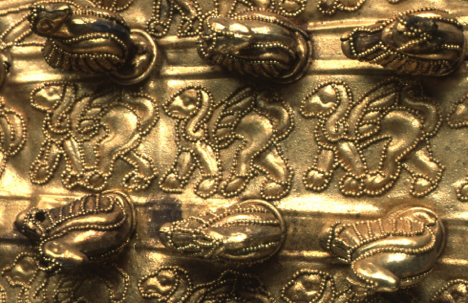 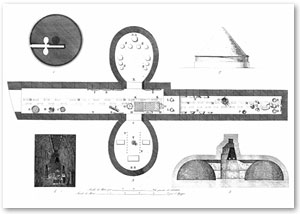 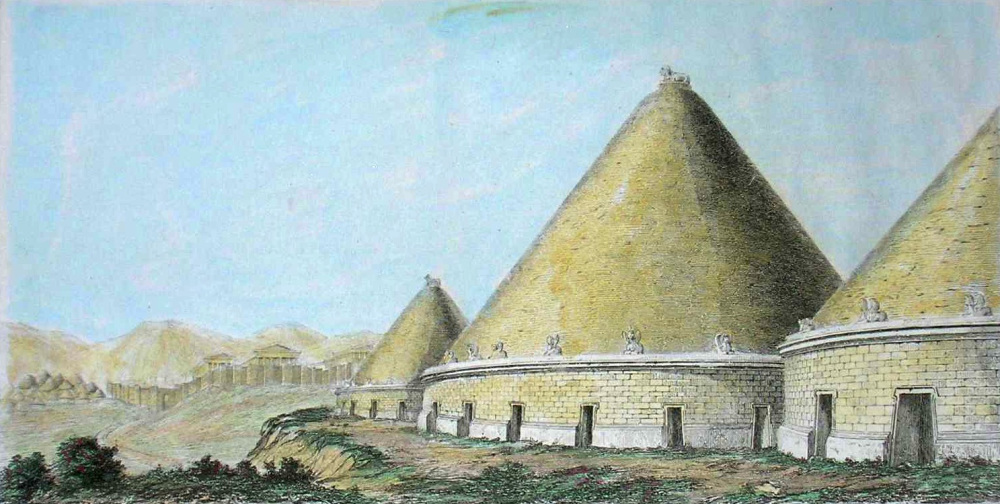 Ženský pohreb

šperky – diskovitá spona, dva náramky – granulované
slonovinové pyxidy
náprsný štít 
impasto keramika
 strieborné nádoby 
Zlatá fibula – motív - Blízky Východ a Egypt
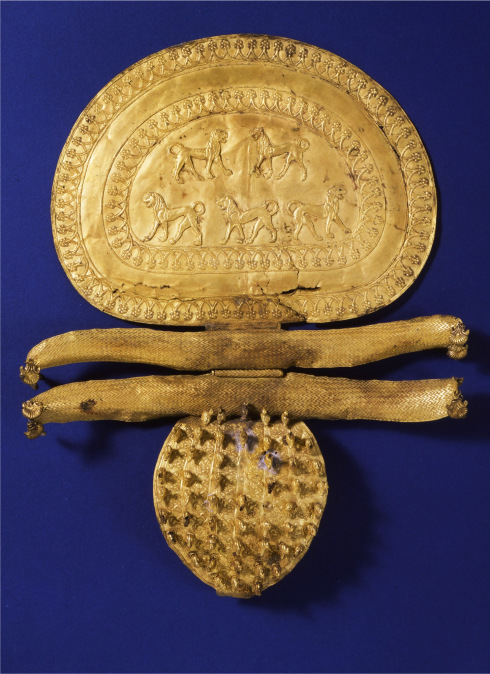 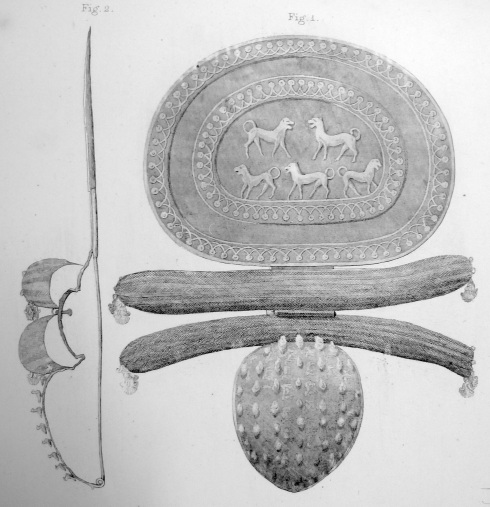 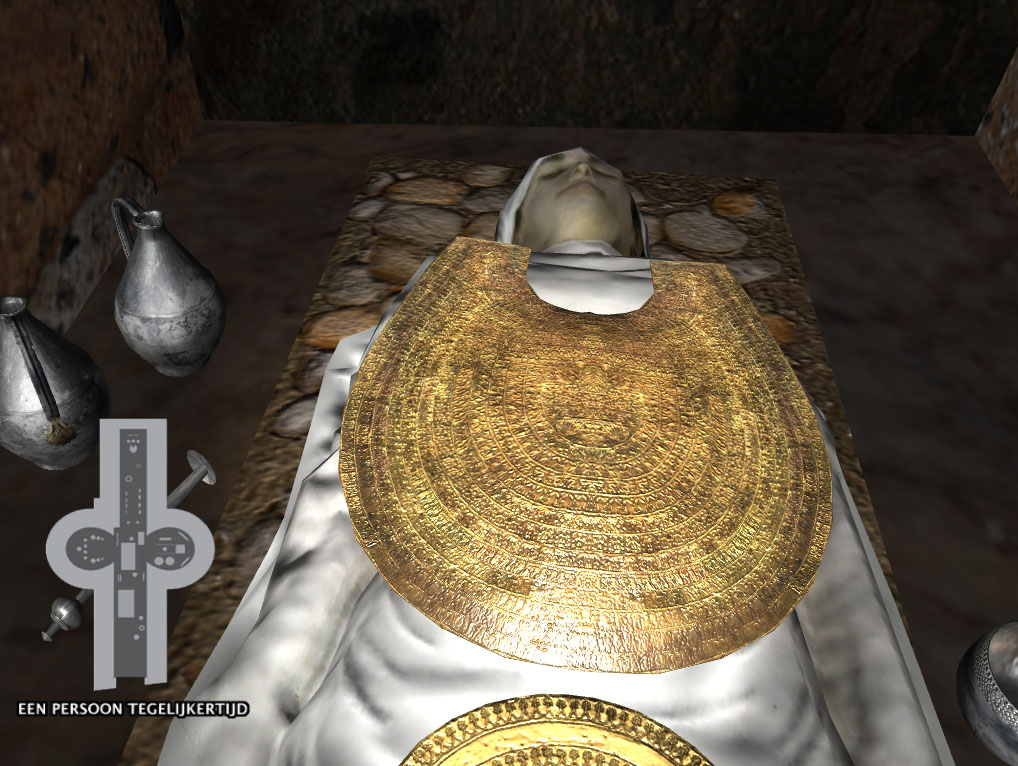 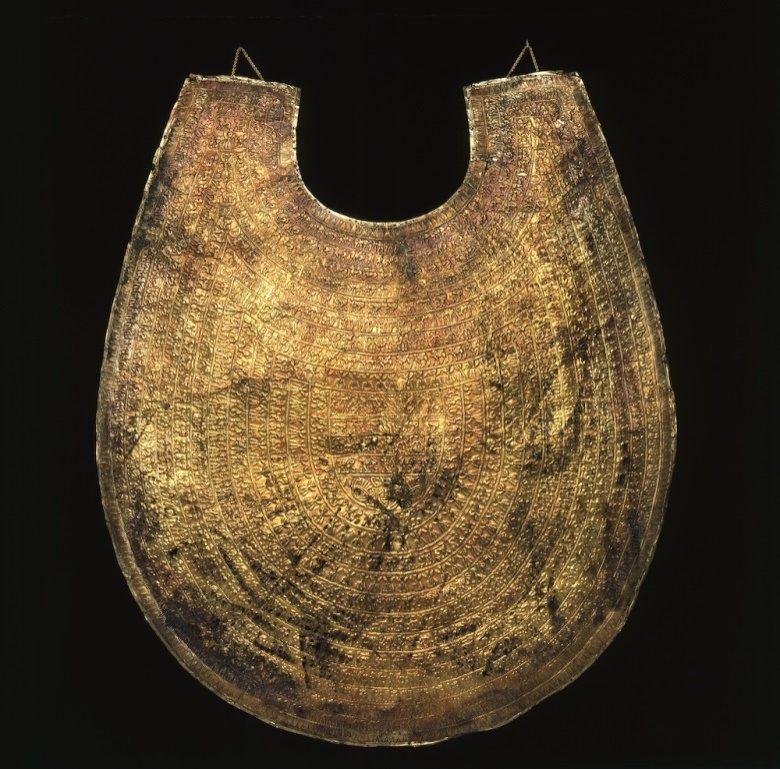 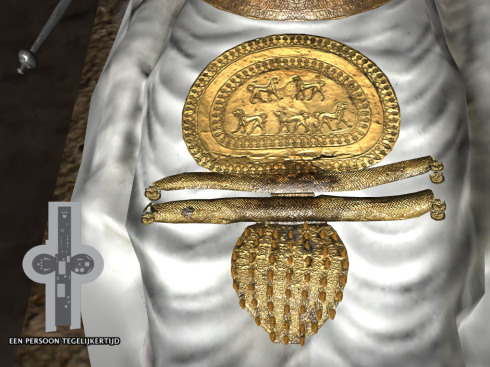 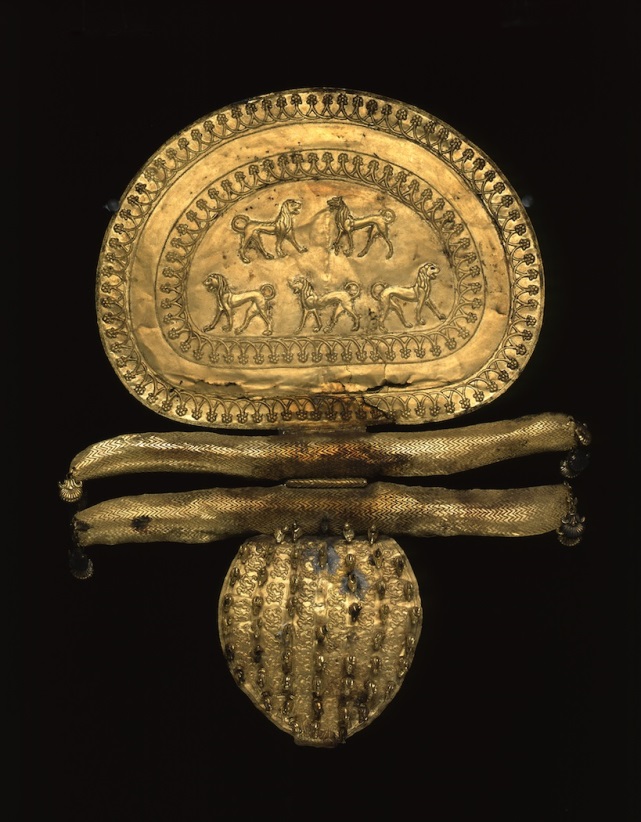 Dva zlaté kruhy – náušnice alebo náramky
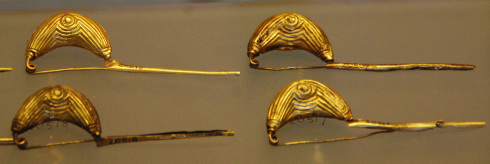 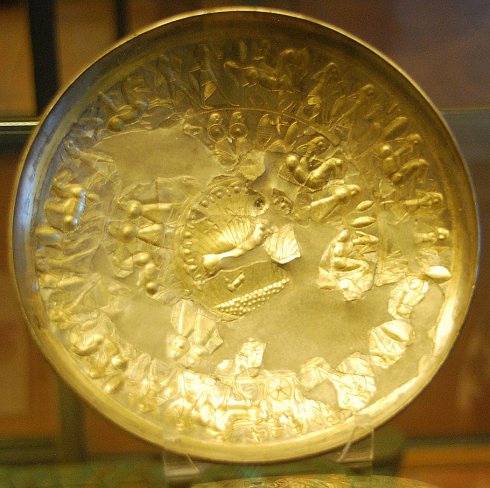 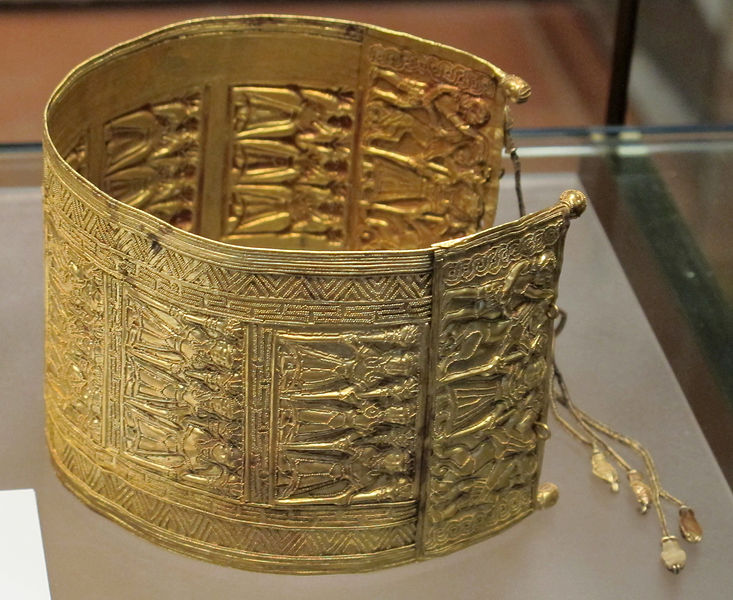 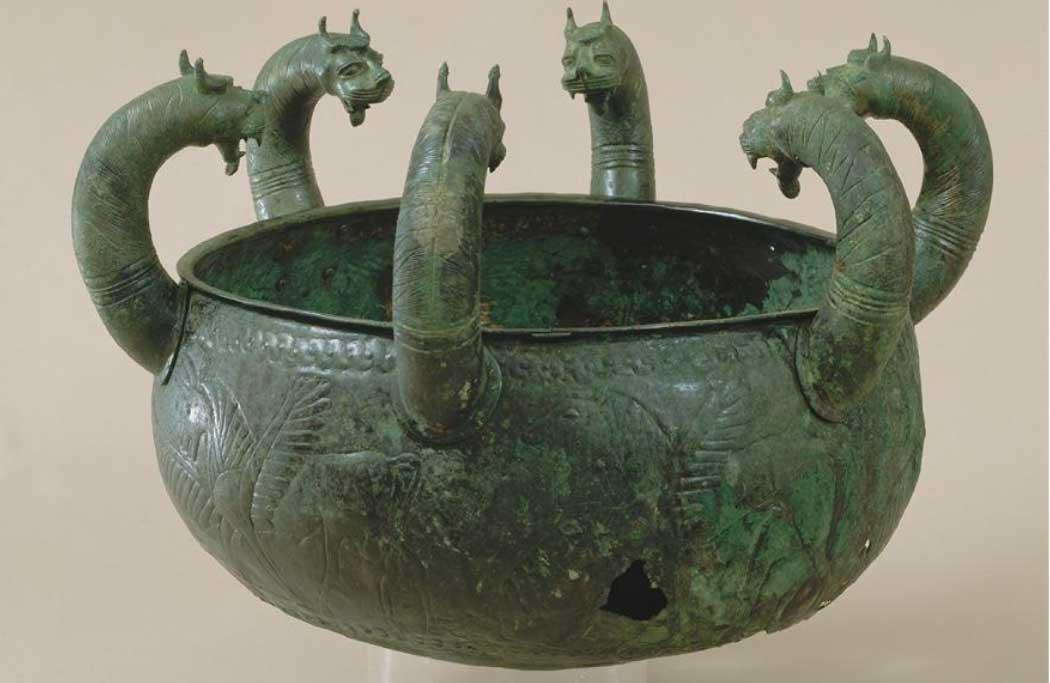 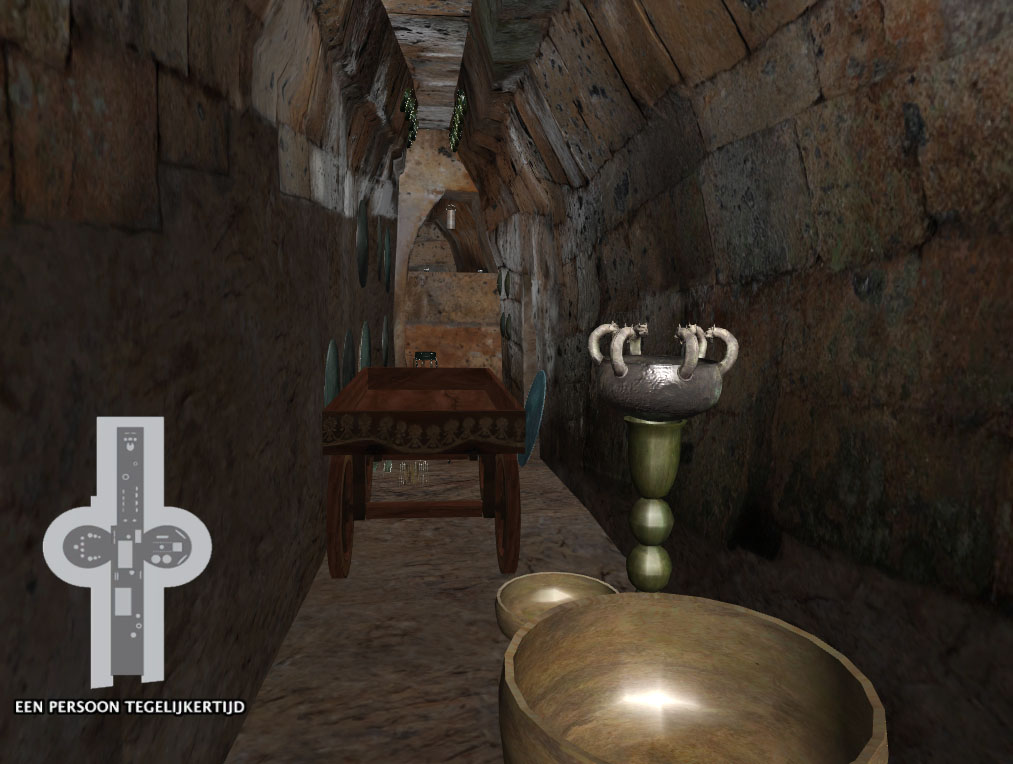 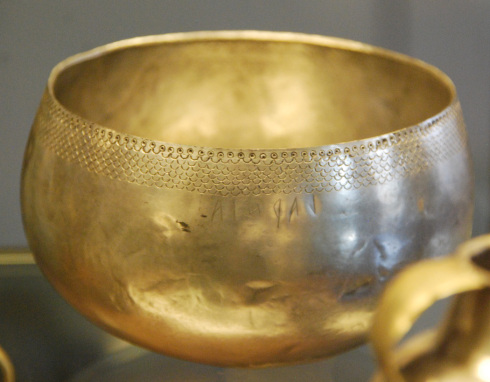 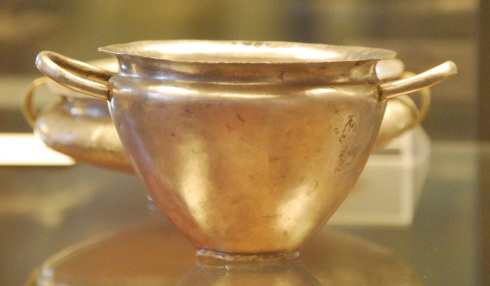 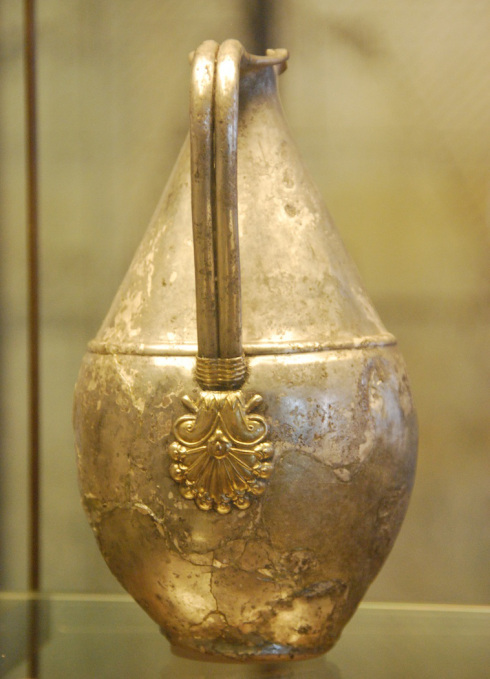 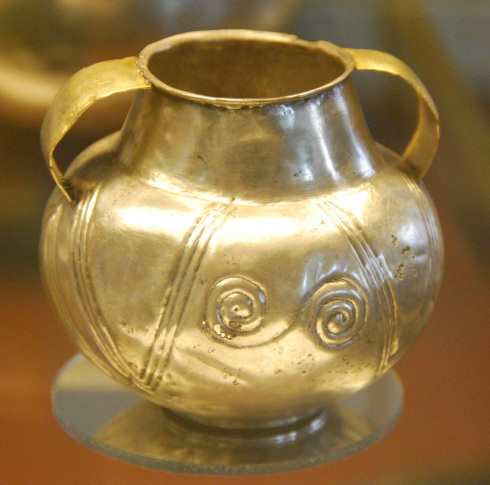 650 – 550 BC – Rané archaické obdobie

- monumentálne umenia
- 7. stor. BC – prvé, veľké kamenné reliéfy (Cori)
- mon. hrobky – Veje, maľované vázy s mytologickými scénami, chrámová monumentálna architektúra (Veje), palácová architektúra (Murlo)
- voľná plastika -  nadväzuje na daidalský štýl, materiál – vápenec, tuf, málo alabaster (pre funerálne účely a ex-vota), mramor (Vetulonia, Vulci, Chiusi)
- bronzové votívne figúrky
- 600 BC – figurálne fresky, urny s vekom v tvare ľudskej hlavy, tzv. kanopy
- keramika – import gréckej keramiky do Etrúrie z Korintu, potom etrusko-korintská keramika
- bucchero
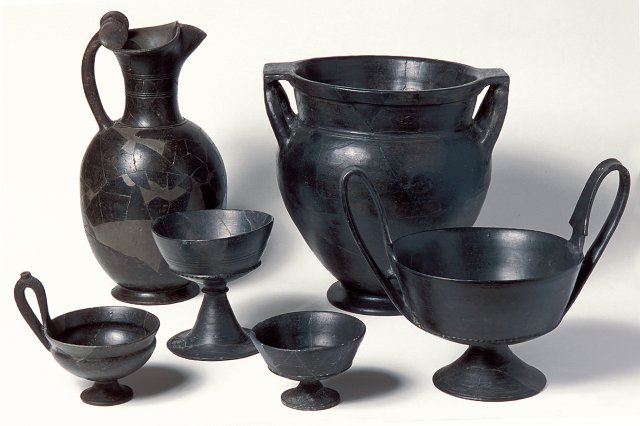 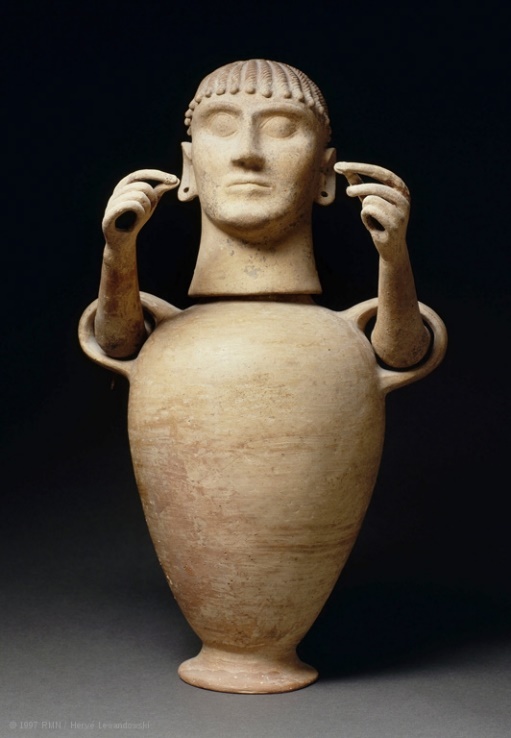 Pozdne archaické 550 – 460 BC

vrcholný rozkvet
pravouhlá sieť uličnej zástavby – Marzabotto 
podrobne rozvrhnuté aj hrobky – Caere, Orvieto
átriový typ domu
chrámy
keramika: Caerske hydrie (mizne vplyv Korintu), Nothinghamské amfory, čiernofigurová keramika – Pontské vázy, maliar Micali, červenofigurová
nástenná maľba 
kamenná/hlinená plastika – Vulci
reliéfne hlinené sarkofágy
výroba zrkadiel
hroby imitujú domy živých, vytesané do skaly,
 niekedy zoradené do ulíc - Orvieto
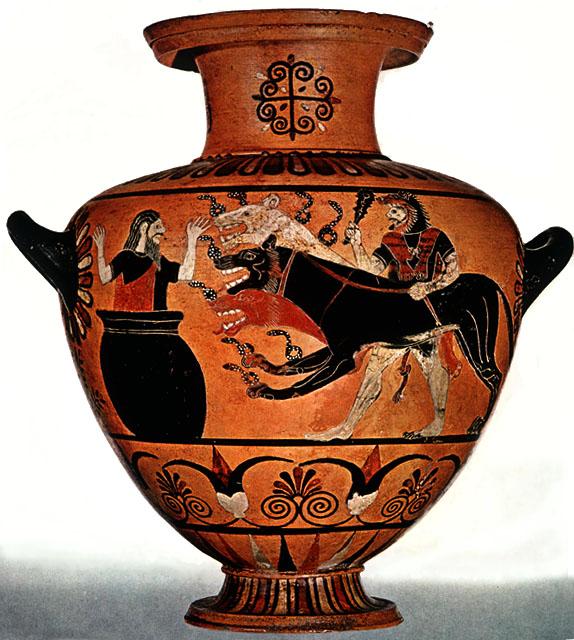 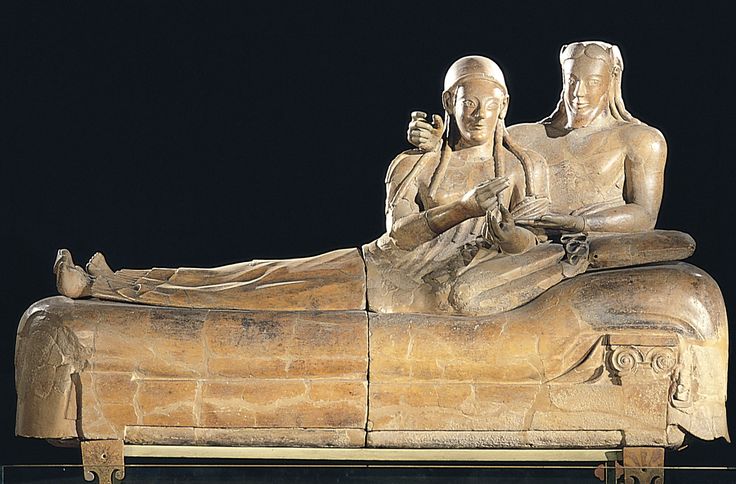 Architektúra

najstaršie domy – San Giovenale 
pol. 7. stor. BC – pravouhlé domy - San Giovenale
6. storočie BC – široký typ domu, niekoľko komôr a jedna veľká miestnosť 
jednoduché domy – séria navzájom prepojených obytných miestností a dielní
vývoj domu smeroval k átriovému domu
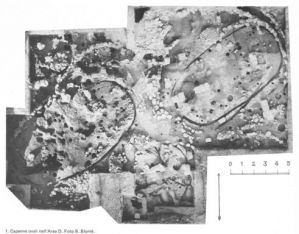 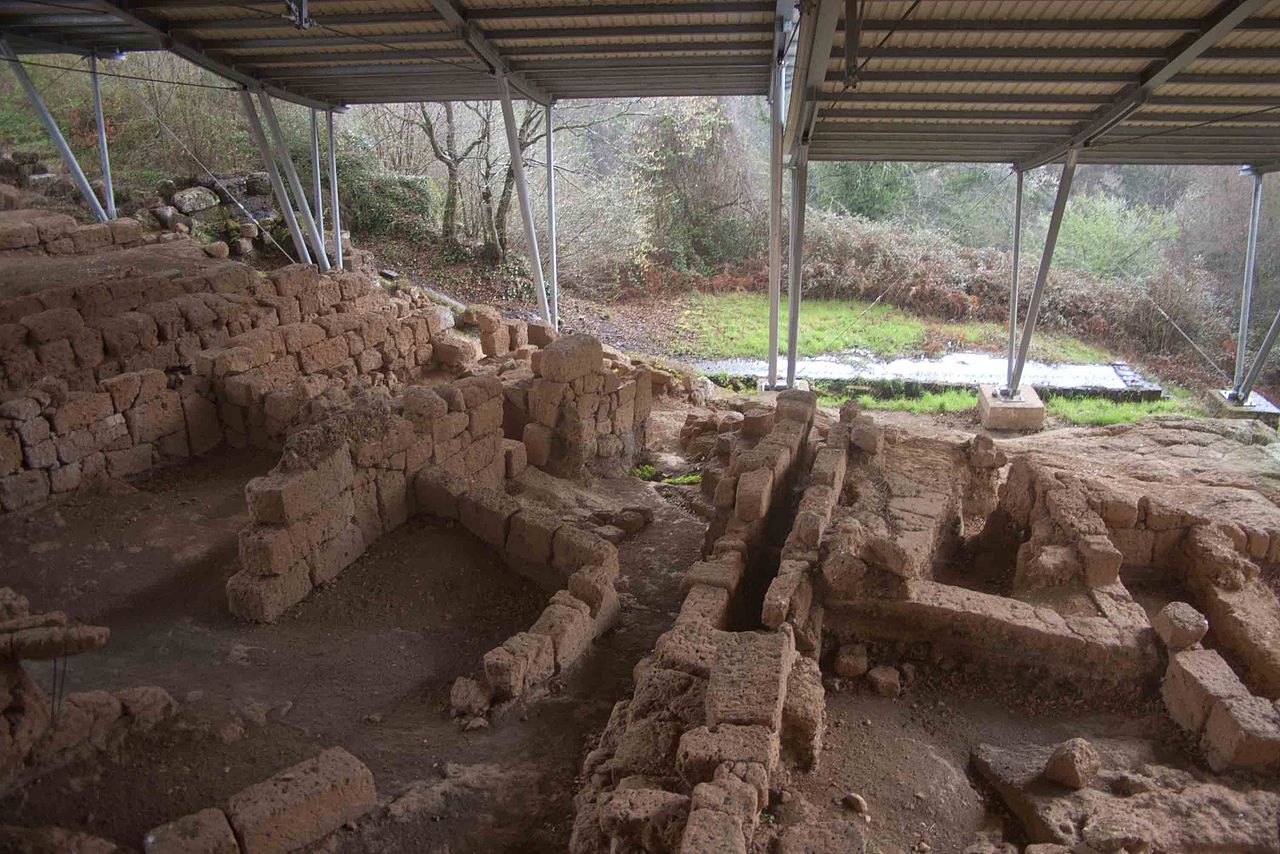 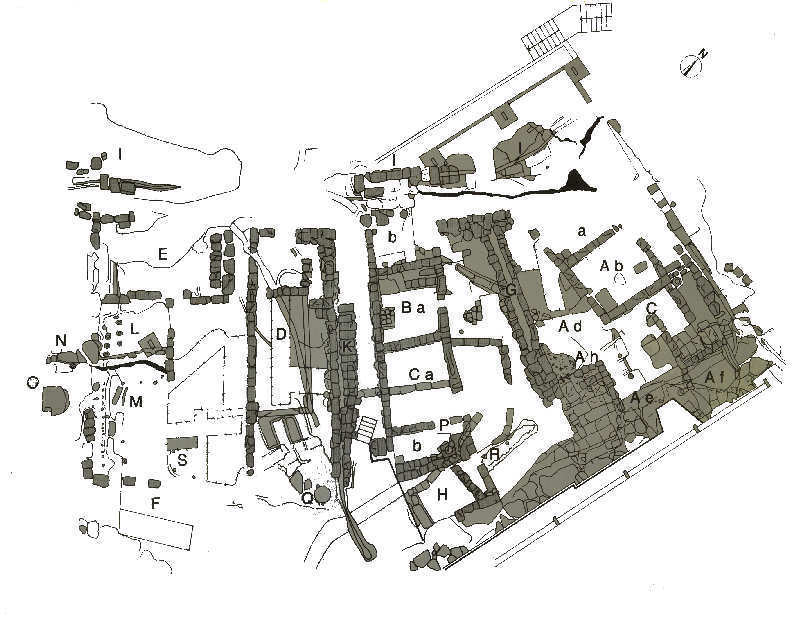 Chrámy

- druhá štvrtina 6. storočia BC - Acquarossa, Regia, Segni, Murlo
- pred chrámom - oltár, 
pestro pomaľované reliéfy
Pyrgi
    skúmané od 50tych rokov 20. storočia – Massimo Pallottino, Giovanni Colonna
    severná (chrám A a B) a južná svätyňa – 6. stor. BC
-    peripteros sine postico, chrám A (460 BC)
jediná výnimka v Etruskom prostredí – Pyrgi – peripterálny chrám, chrám B (510 BC)
prístav - Caere
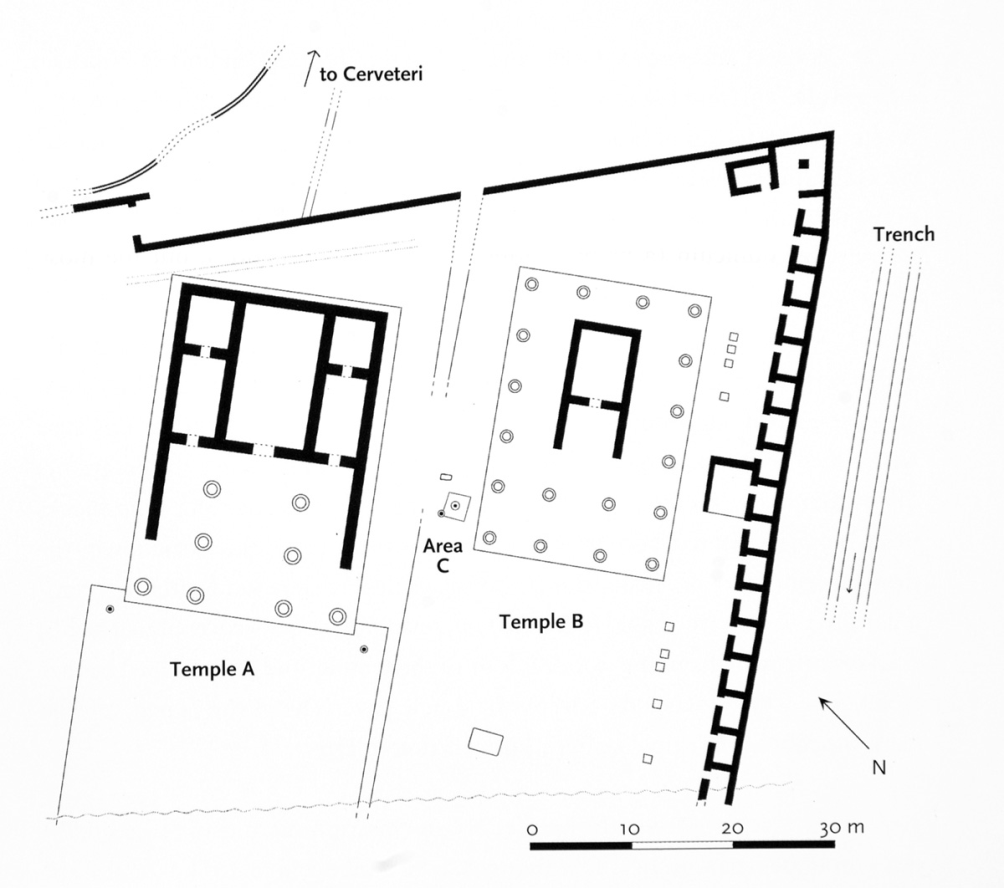 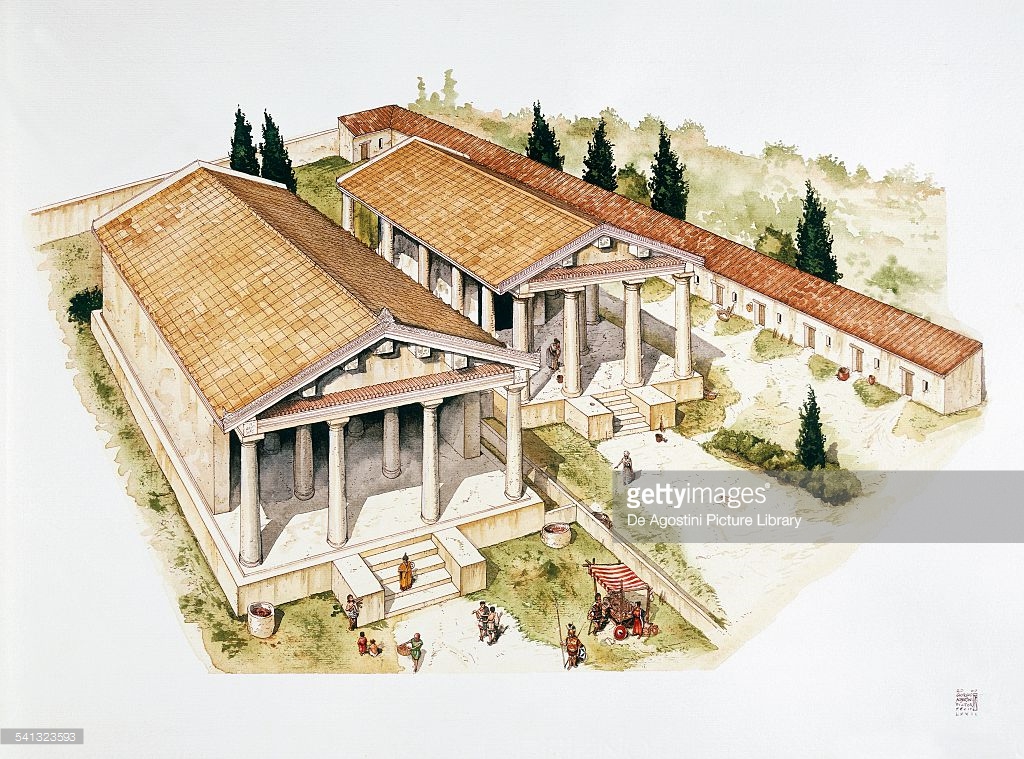 Chrám A

 etruský typ chrámu
 hlboký reliéf – námet: Sedem proti Tébam
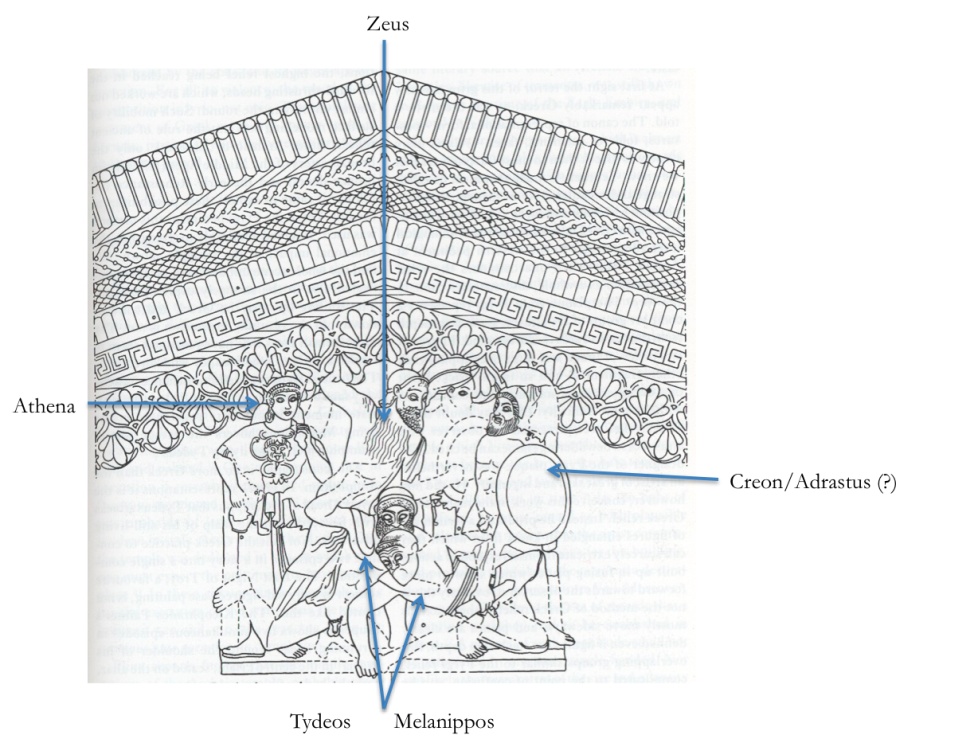 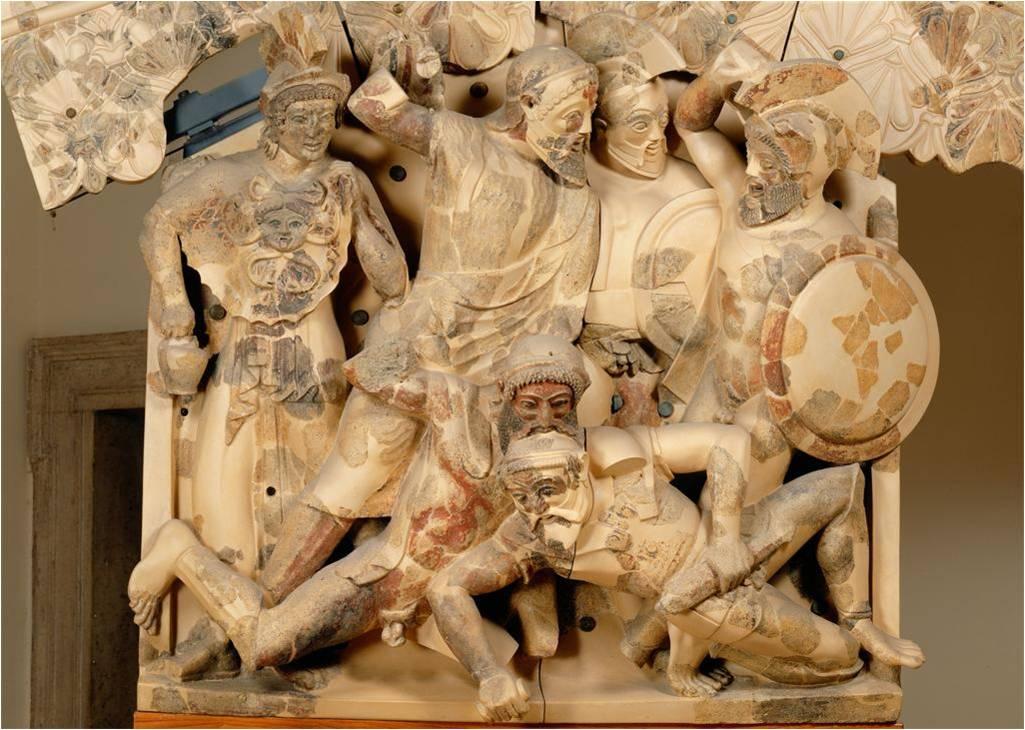 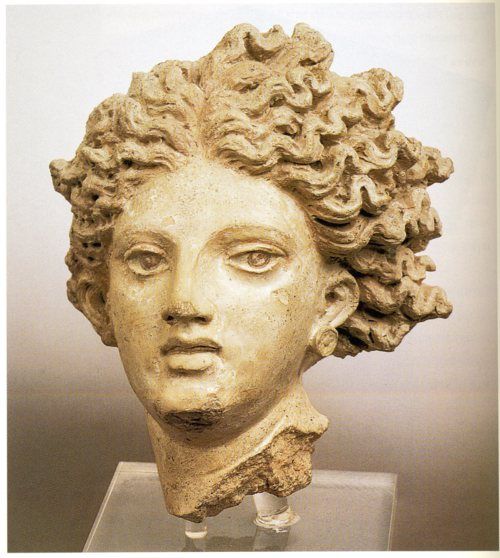 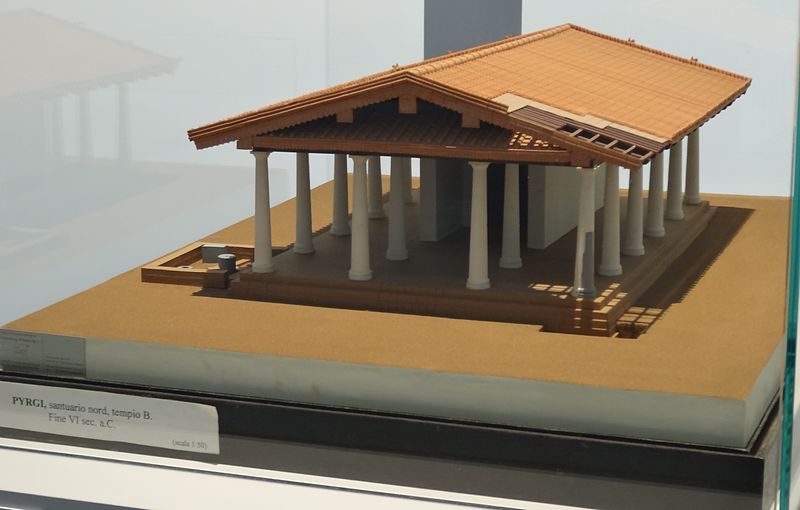 Chrám B
- architektonické dekorácie – Herkulove práce, nebeské božstvá (Aurora, Slnko)
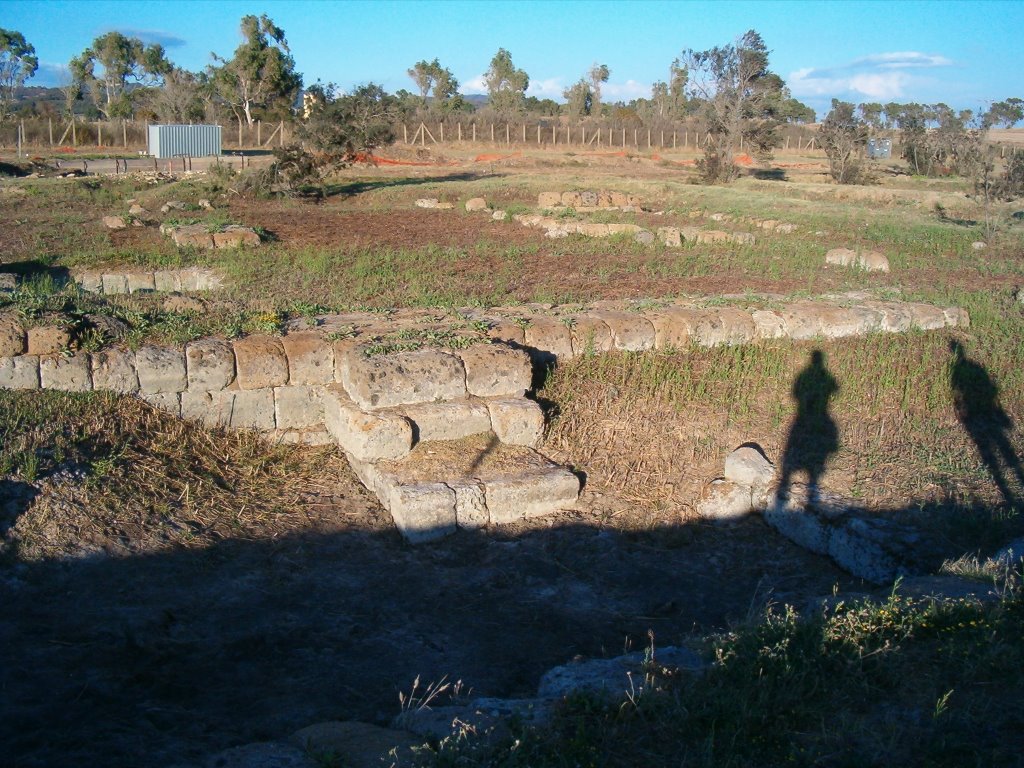 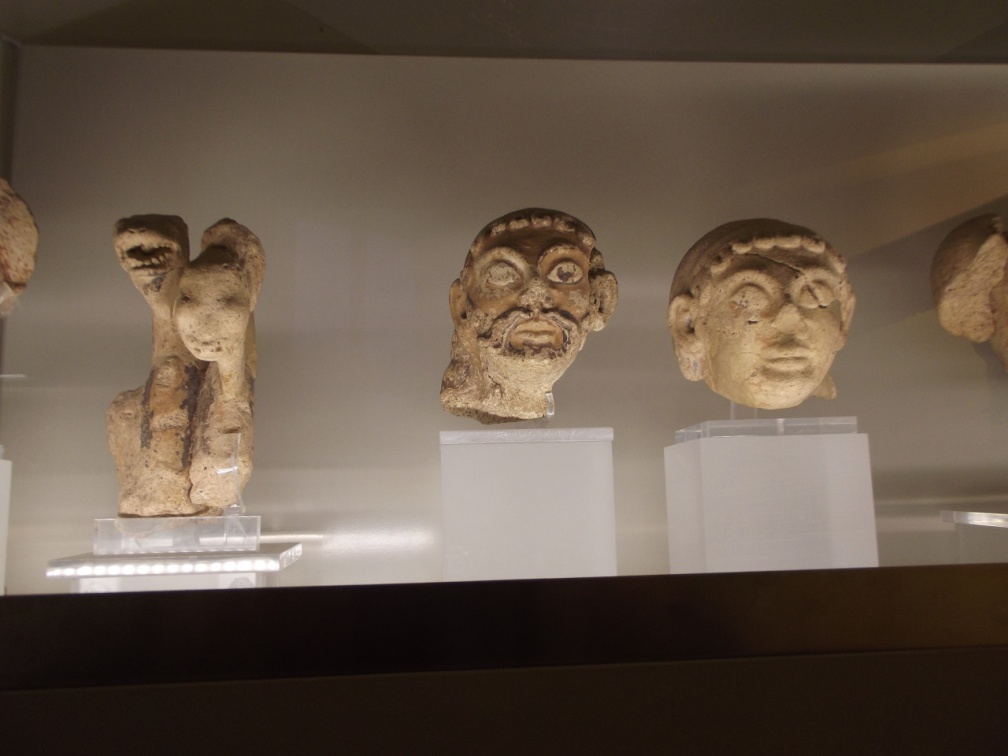 Chrám Portonaccio, Veje ( 500 – 490 BC)

 zasvätený Minerve
 rozmery 5:6
 dve časti: hlboká predsieň a cela rozdelená na tri časti (Jupiter, Juno, Minerva)
 terakotová výzdoba: antefixy, dekoratívne detaily, obloženie, sochy na streche
- Apollón, Herakles, Hermes, Leto
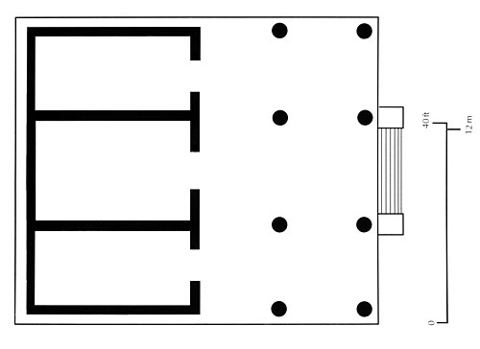 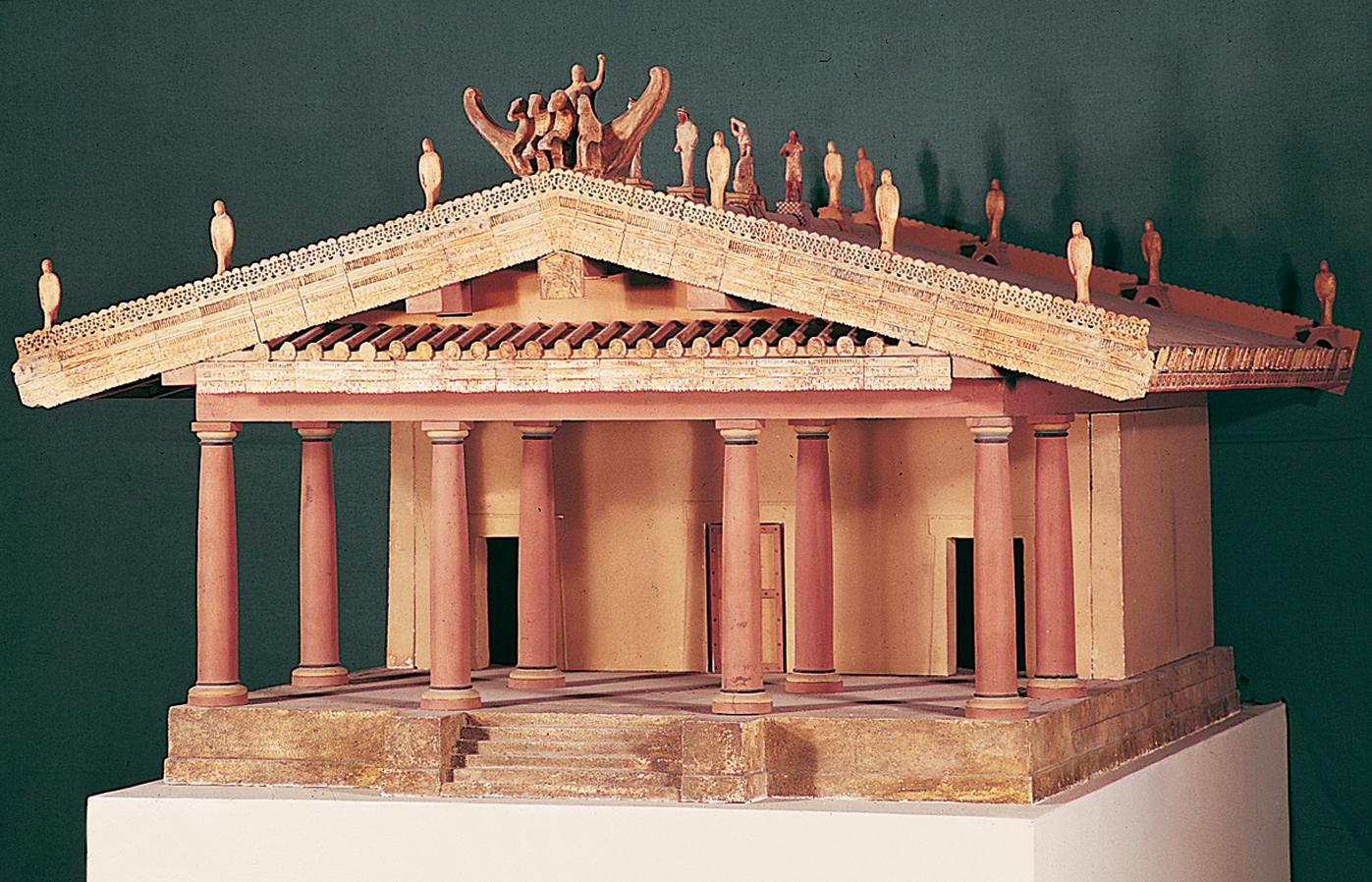 Apolón z Vejí (510 - 500 BC)

- Vulka z Vejí
 nadživotná terakotová socha
 jedna z centrálnych postáv na streche chrámu 
(s Herkulom)
 etruská inovácia
 daidalský štýl, archaický usmev, vlasy
 nakročenie
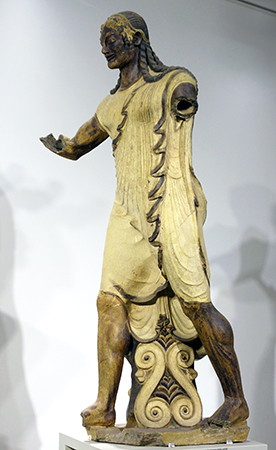 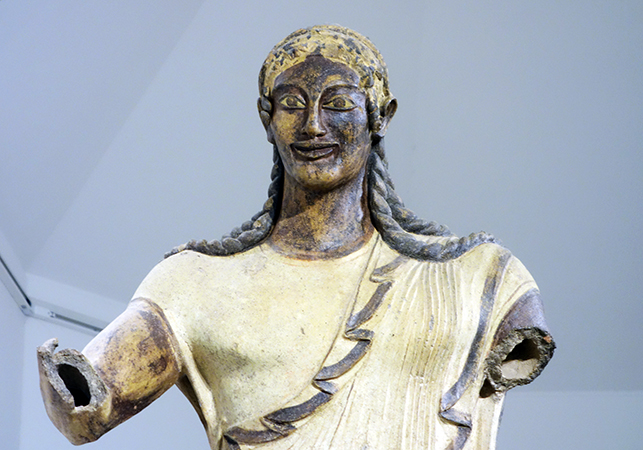 Murlo 

orientalizujúca a archaická fáza
orientalizujúca: rezidencia, dielne, prvý chrám (7. stor. BC)
archaická fáza: komplex – palác? (2. štvrtina 6. storočia BC)
špeciálna stavba zo 6.stor. BC najprv považovaná za budovu určenú pre správu, svätyňu, neskôr rezidencia nejakej aristokratickej rodiny, etruská verzia agory (kombinácia budov z predchádzajúceho obdobia
terakotové vlysy na rôzne témy
trónna miestnosť
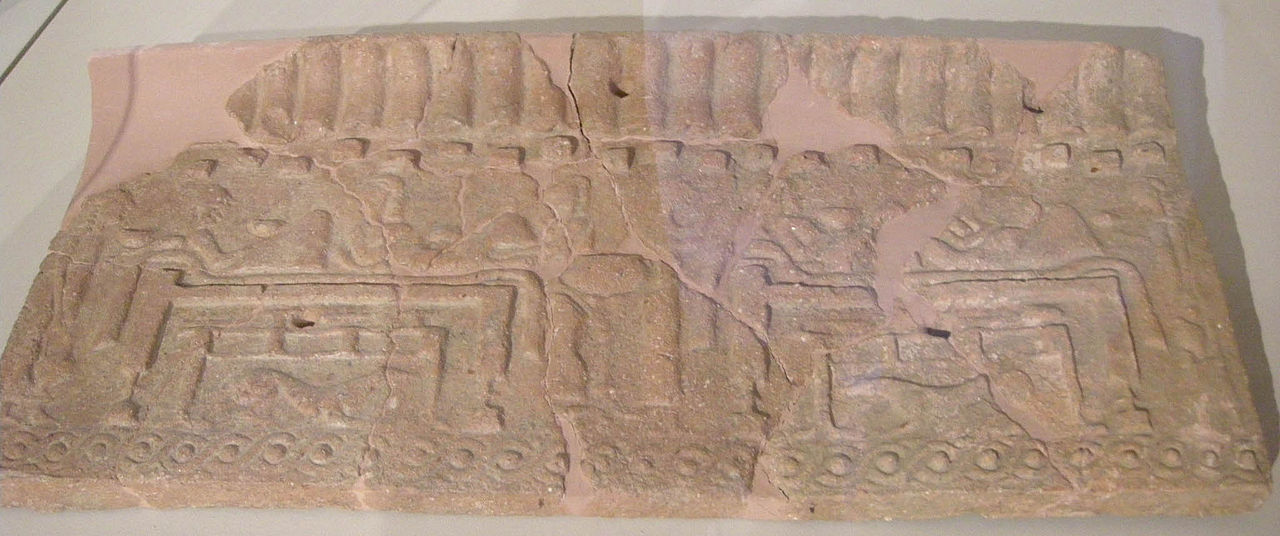 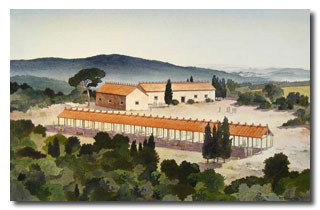 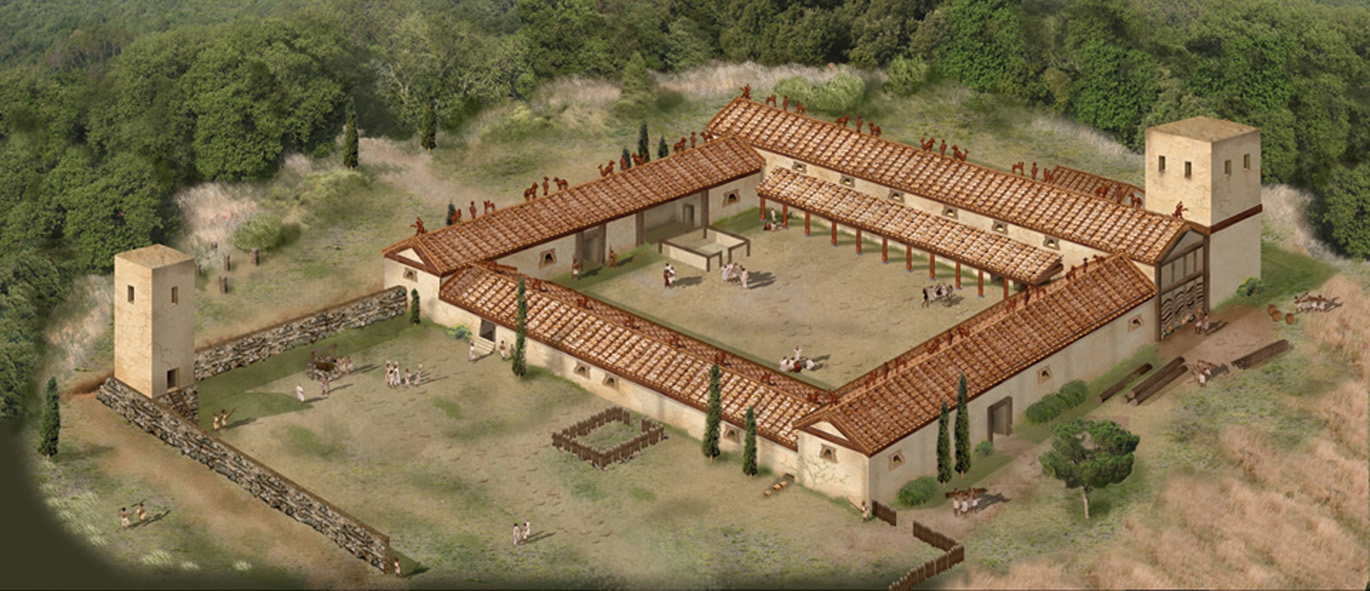 Urbanistika a technické stavby
Inžinierske stavby – kanály, odvodňovanie bažín, Veje, Cerveteri, Orvieto, Rím
Klenby
Plánovanie mesta – ulice, stred mesta - Marzabotto
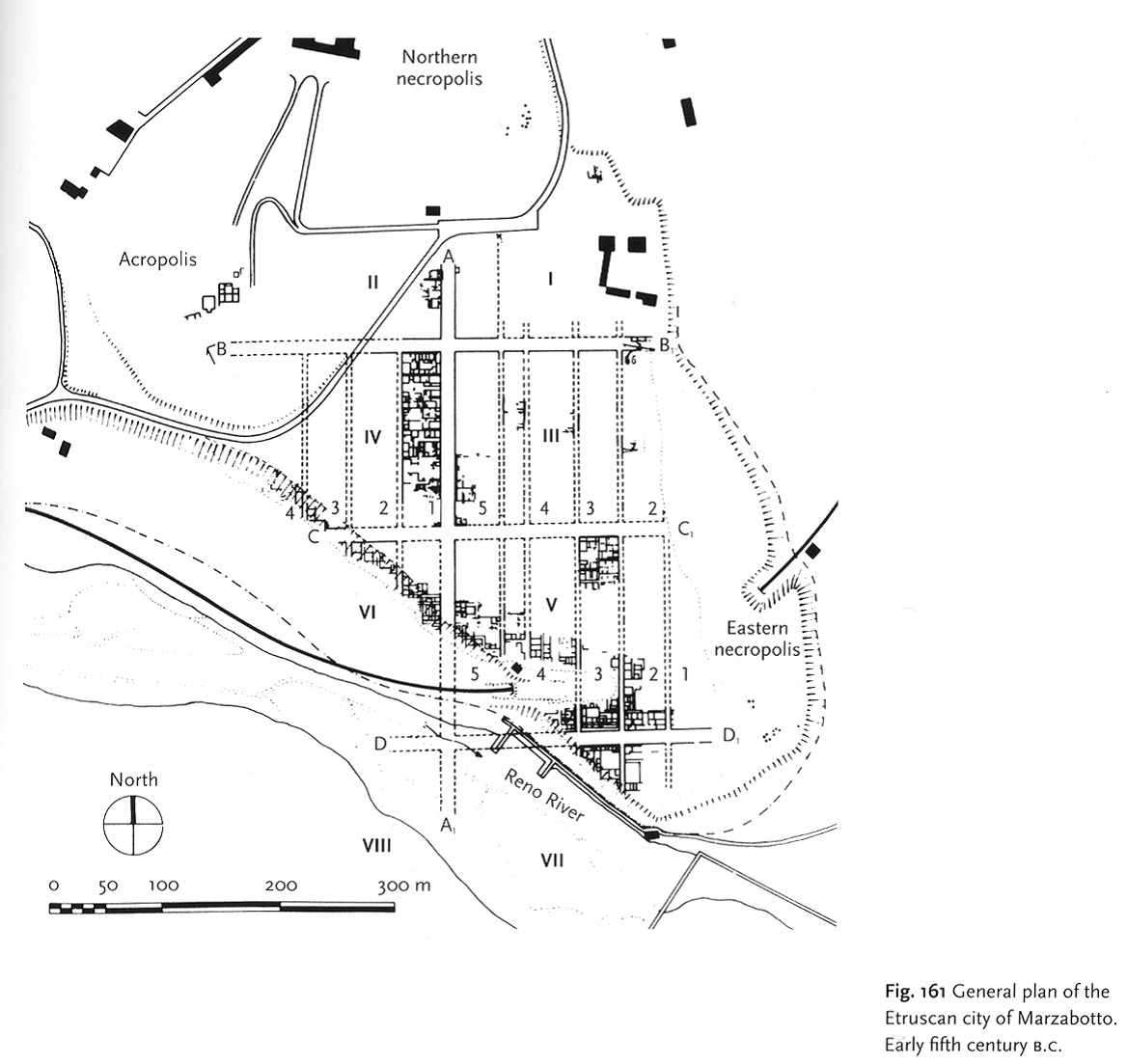 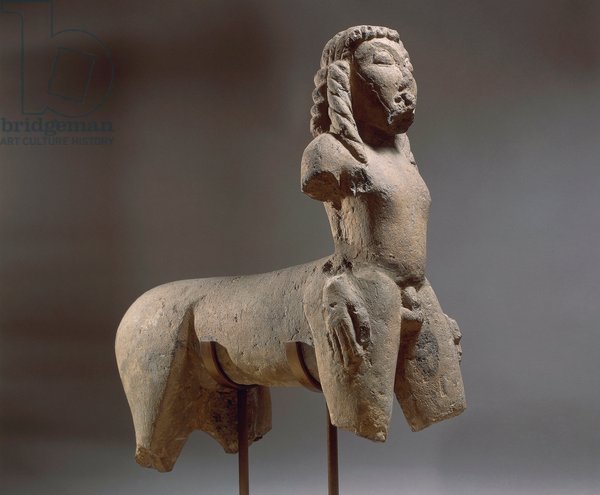 Sochárstvo

Kentaur z Vulci

prvý doklad mon. kam. sochy v Etrúrii
 6.stor. BC
 orientalizujúce obdobie
 prvý doklad
 grécky námet a prevedenie
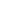 Volná plastika a reliéf – vulkanický kameň, daidalský štýl

 v súvislosti s kultom a pohrebným rítom
Kanopy s Chiusi, 7.- 6. stor. BC – mäkký vápenec, ľudské hlavy, zvieratá, polozvieracie námety (od 2.pol. 6.stor. – zač. 5.stor. BC)
Apollón z Vejí, akrotéria – Vulka z Vejí, okolo 500 BC
Hlava Diany Nemorensis, 500 BC
Hrobové stély, kamenné, 8. – 5. stor. BC – Bologna, Volterra – život mŕtveho, životné osudy, cesta do podsvetia, postavy v zbroji
Dekorovanie vstupných priestorov v hrobkách, zač. 7.stor. – 520 BC – strážcovia (zvieratá, bájne postavy)
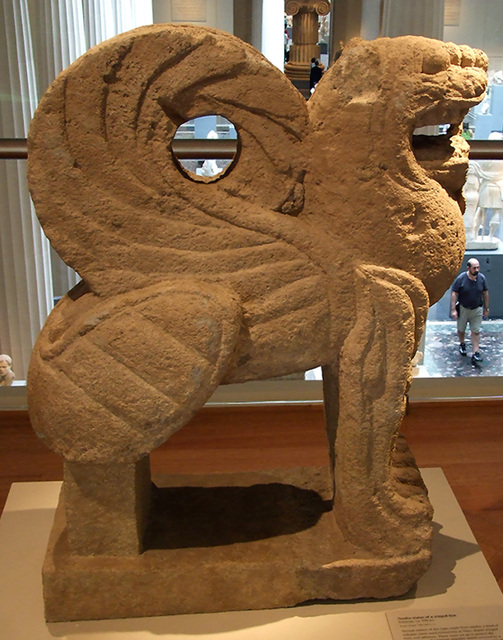 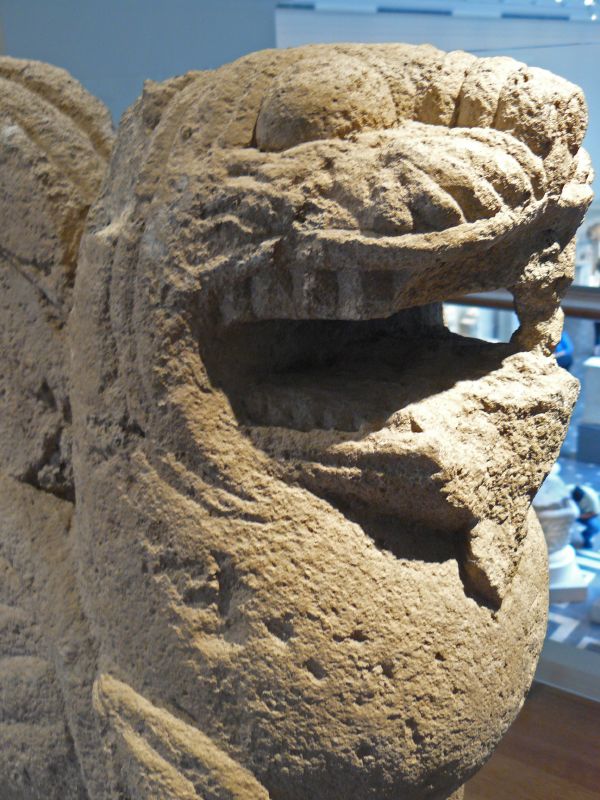 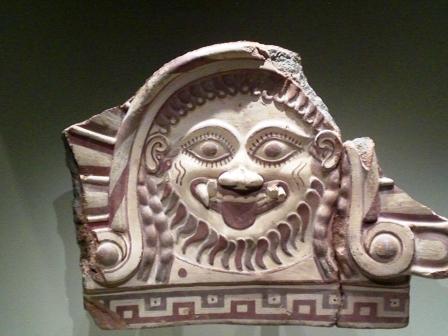 Architektonické terakoty
ochrana drevených konštrukcií
 od 7. stor. – strešné (Aquarossa, Poggio Civitate), akrotériá z formy
 6. stor. – koroplastické dielne (Kampánia, Latio, J. Etrúria
 kon. 6. stor. – antefixy s ľudskými hlavami
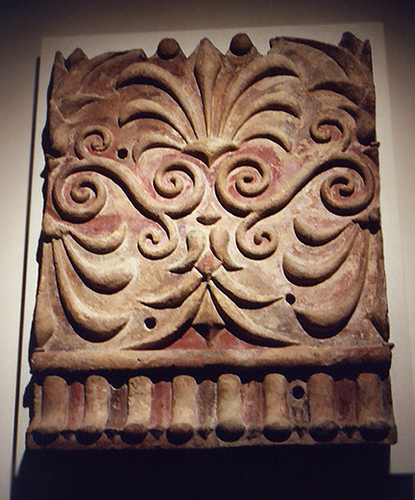 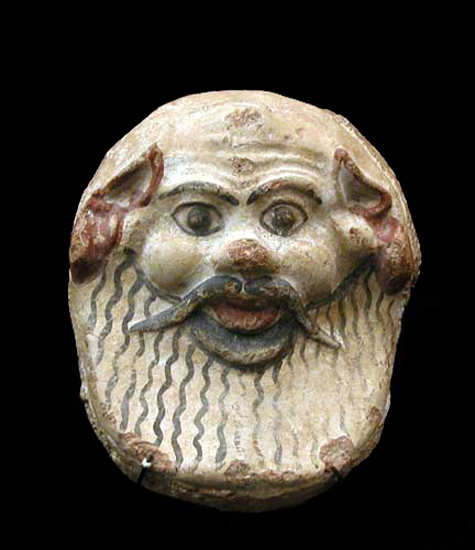 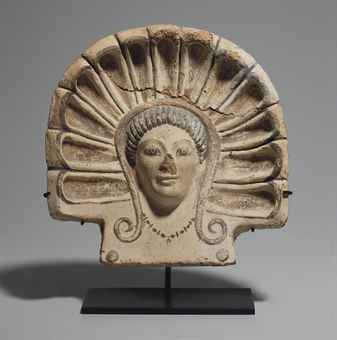 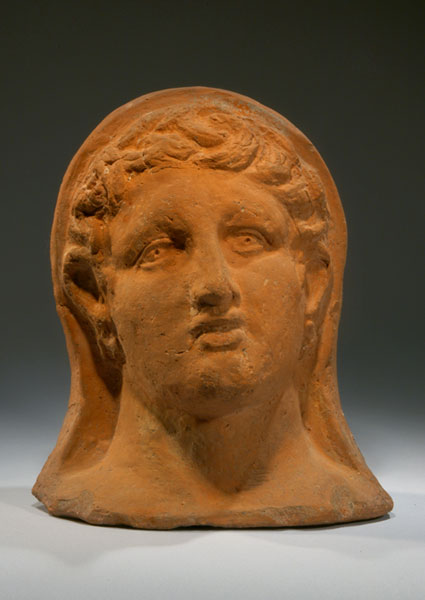 Votívne terakoty
-  hlavne z hrobiek – Tarquinia, Cerveteri,...
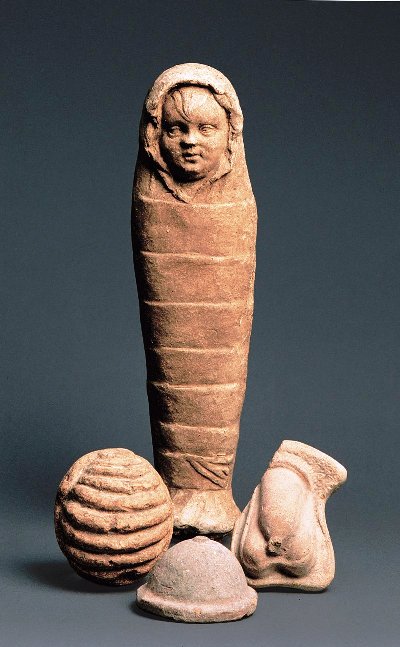 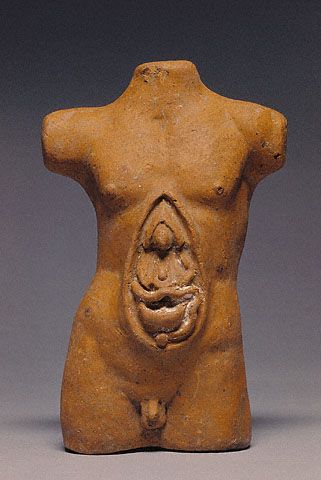 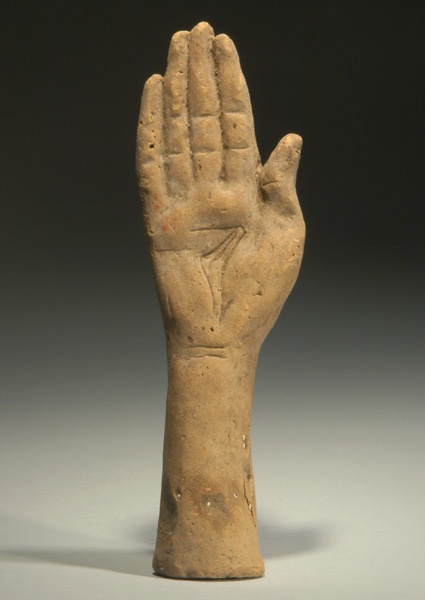 Sarkofágy
Sarkofág manželov z Banditaccie (Cerveteri) 525 BC

-  nohy nízky reliéf, od pása nahor vysoký reliéf
- detaily – vrásky, drapérie, záhyby, oči, vlasy
 vzory gréckych archaických sôch – mandľové oči, špicatá brada, úzky nos, dlhšie vlasy po ramená
- terakota - väčšia voľnosť v tvarovaní (ležiaca pozícia na posteli -veľmi dobre vystihnutá)
-  mŕtvi držali v ruke drobné predmety – malá fľaška na parfém, girlandy, poháre na víno alebo vajíčka (toto všetko sa našlo v iných hrobkách)
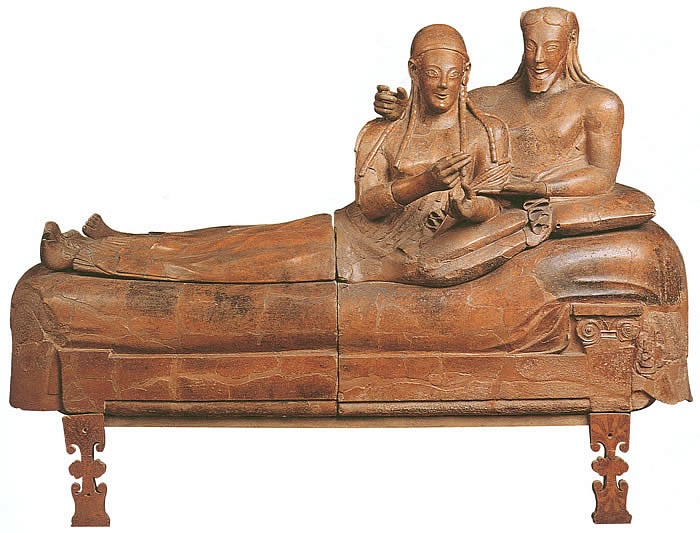 Nástenné maliarstvo

- Tarquinia
Hrobka býkov 
 560 BC
 grécke vzory - farba mužov, žien
 etruské vzory - strach z prázdneho priestoru, výpravnosť, rozdelenie na panely
 mýtus o Achillovi - zabije trójskeho princa Troila pri fontáne
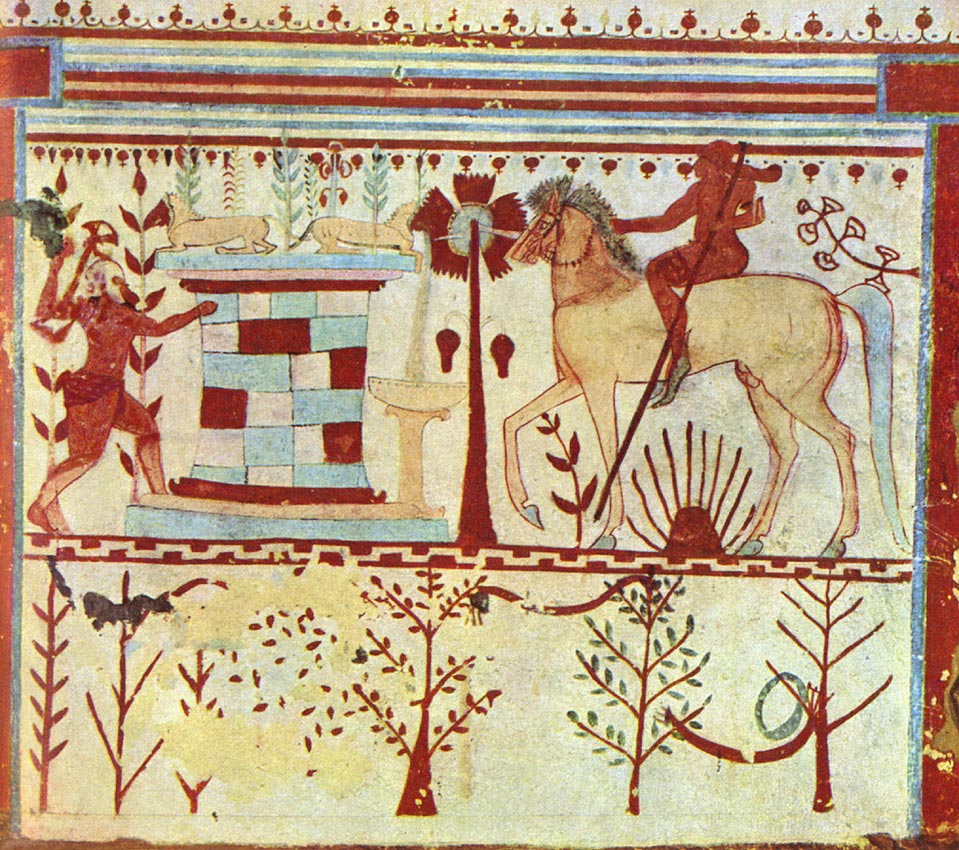 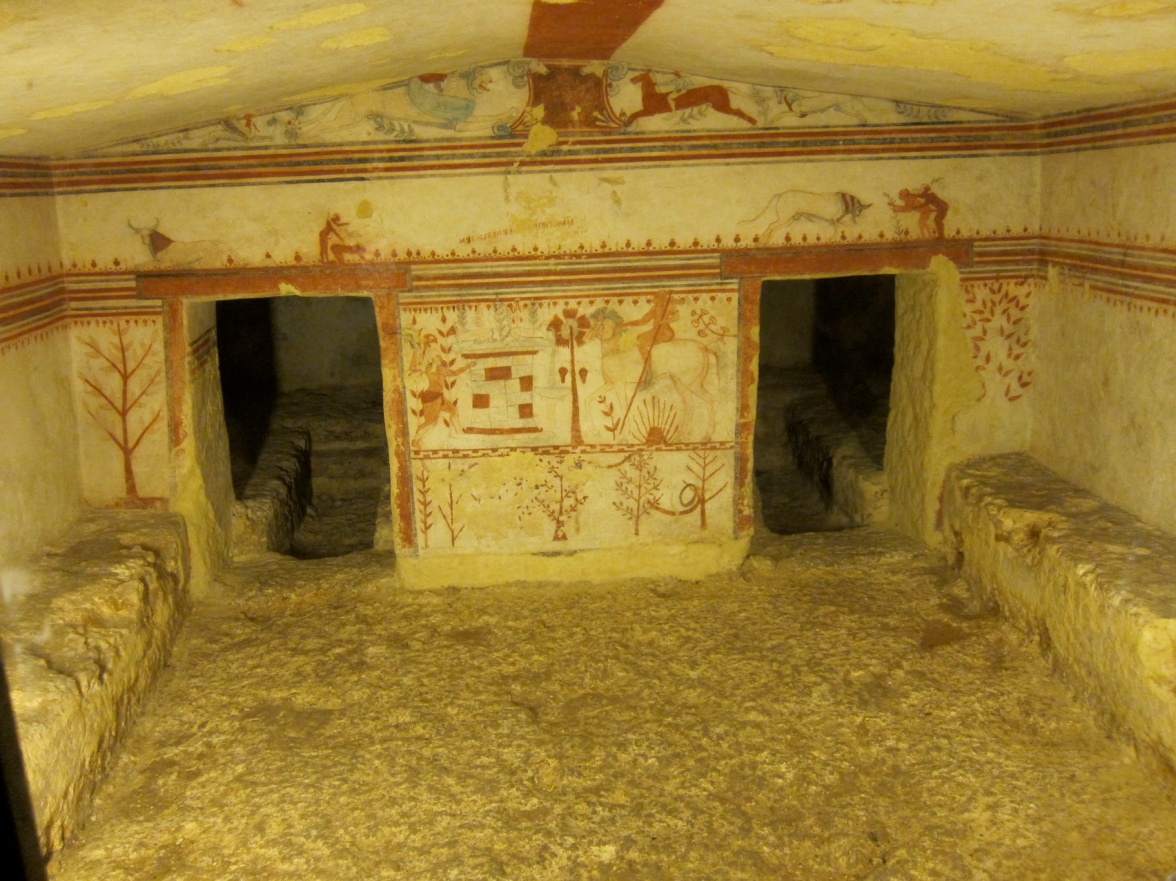 Hrobka Augurov 
- 530 BC
 funerálne hry (prvý príklad zobrazenia – rôzne typy hier, napr. gladiátorské) 
 augurovia veštia z letu vtákov
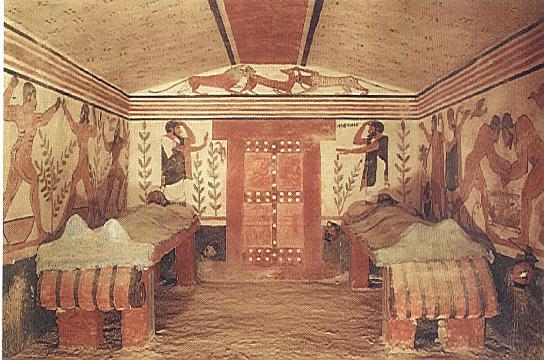 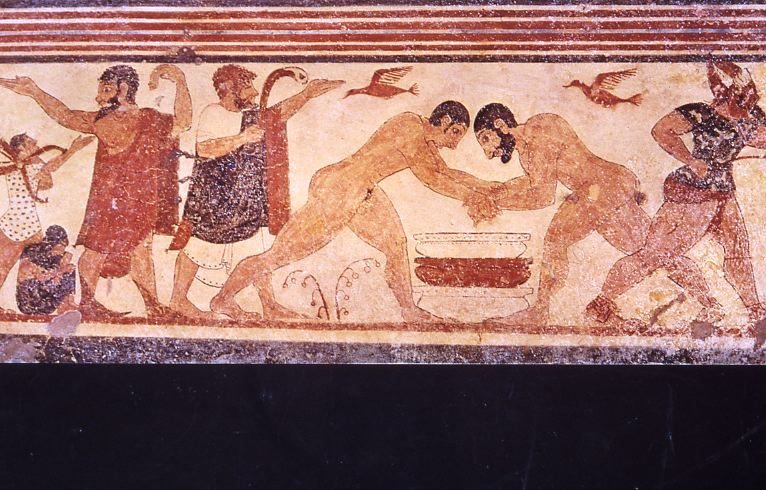 Hrobka lovu a rybolovu
 530 BC
 banket s dvojicou – muž a žena s menšími sluhami, hudobníkmi a nosičmi pohárov 
 muž so ženou – etruský motív
 najväčšia scéna – lov a rybolov, 4 muži v malej loďke, delfíny, vtáky, ryby
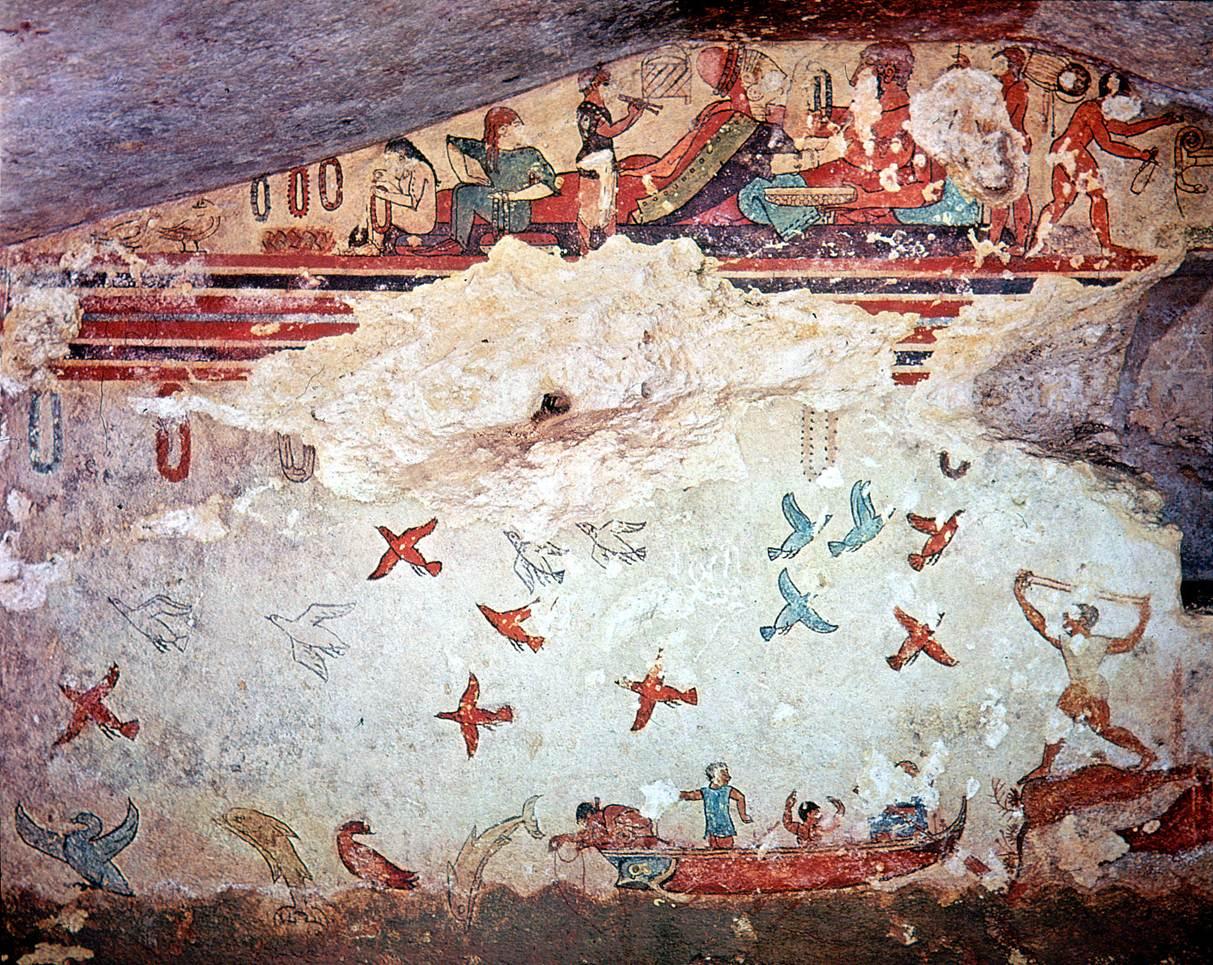 Keramika
Impasto 

 protovillanovská a villanovská doba, hrubá stena, zo začiatku vyrobené v ruke, od 8. stor. – hrnčiarsky kruh
Tvary: 2-uché amforovité nádoby s vydutým hrdlom – používané ako urny, rytá výzdoba, inkrustovaná bielou farbou, picie nádoby s uchom, misky
vázy s červeným alebo žltým povlakom s maľovanou výzdobou, imitácia gréckych skyfov, kylix, kotylé
 Caere- 7. Stor. červené impasto zdobené bielou maľbou
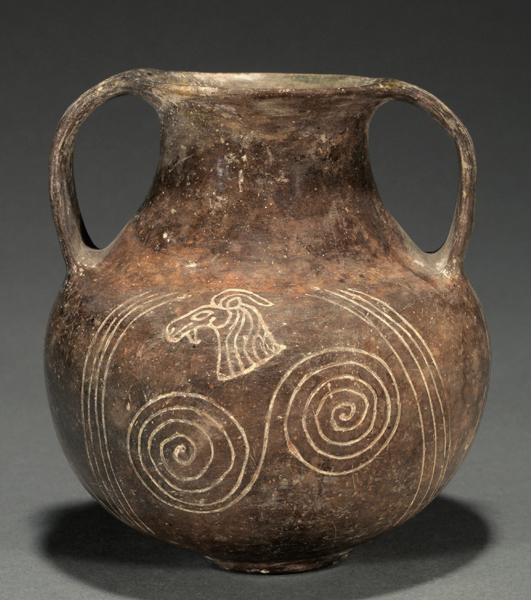 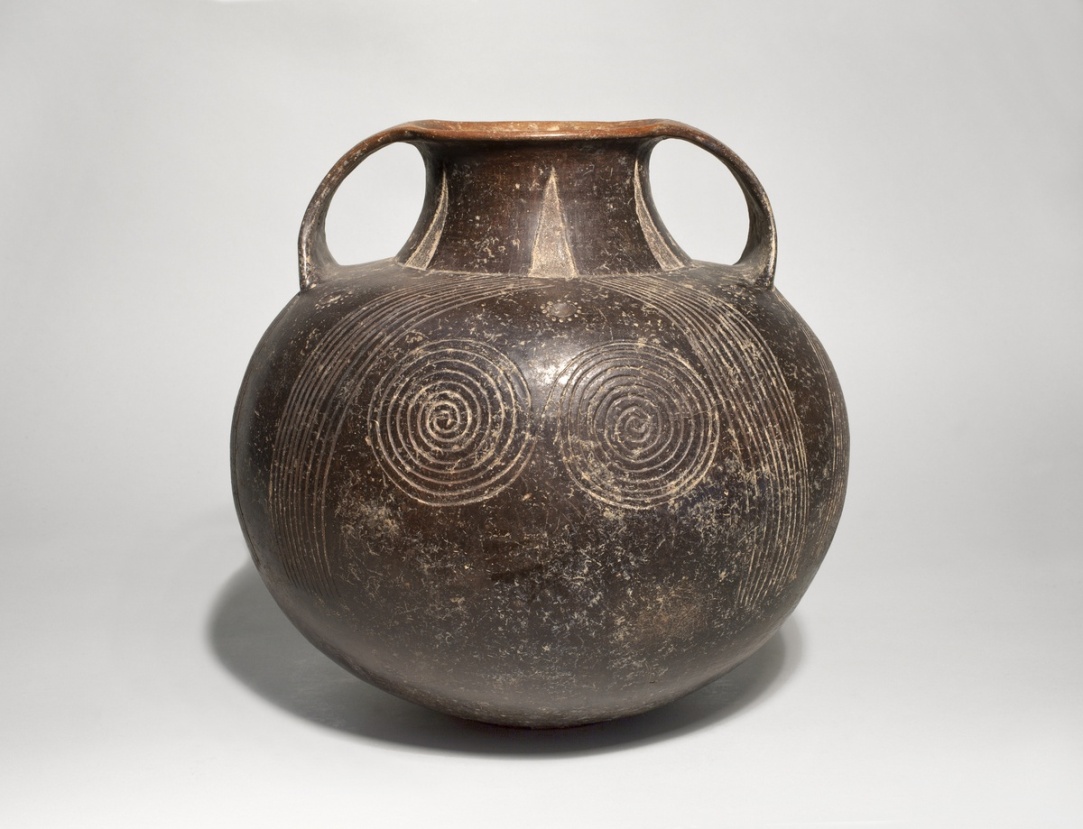 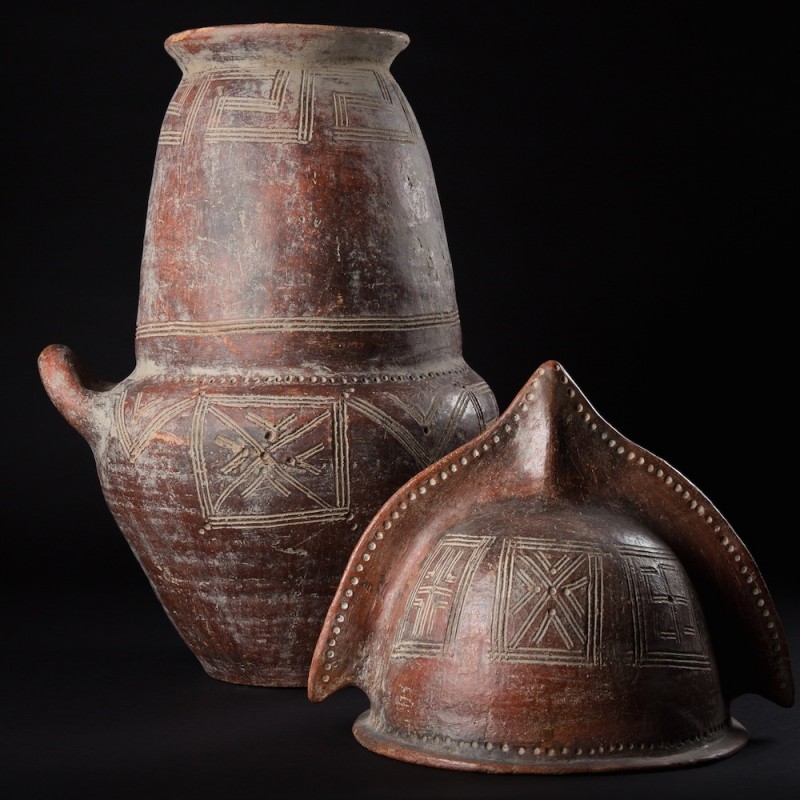 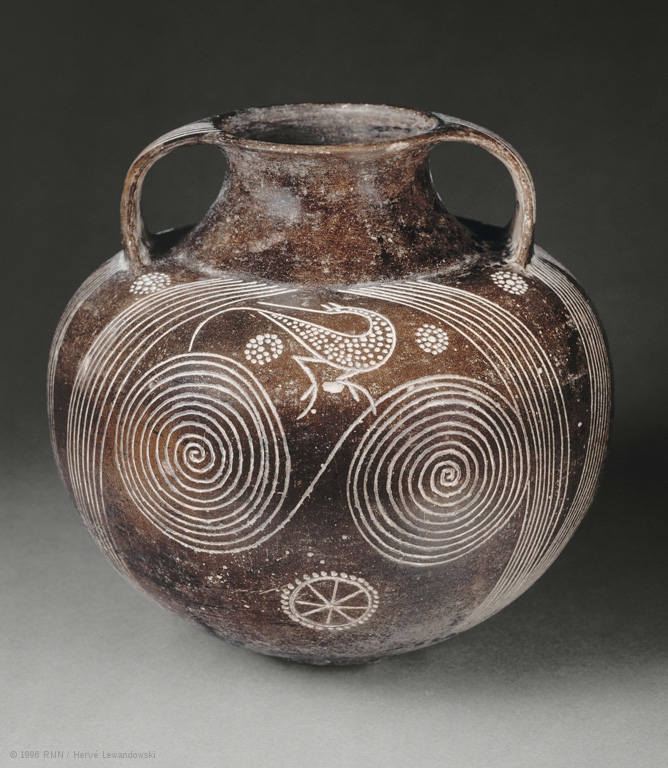 Bucchero
2.pol. 7. stor. BC – bucchero, ale tvary stále napodobňujú impasto
 najcharakteristickejšia keramika archaickej Etrúrie
 čierne, svetlošedé, červené

Tri stupne:

Bucchero sottile - 675 - 625 BC - Caerre, Veje, Tarquinia
Bucchero transizionale – 625 - 575
Bucchero pesante - 575 - zač. 5. stor. BC – zdobené vysokým reliéfom

Tvary: kalich, kantharos, kyathos, oinochoe, amfora – napodobňovanie kovových predlôh

2.pol. 7.stor. – vejárovitý dekor vtlačený hrebeňom,
od kon. 7.stor. – figurálna výzdoba

- export
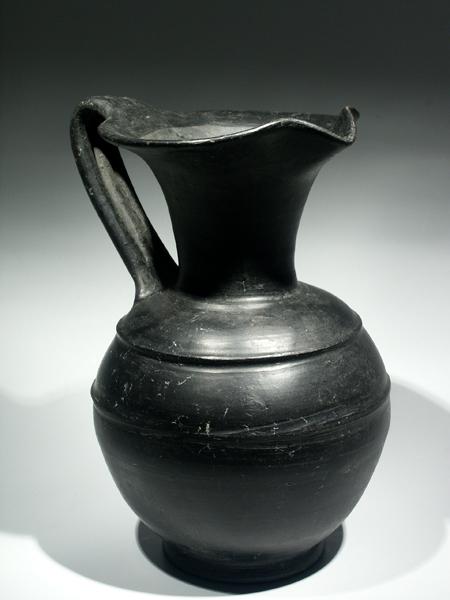 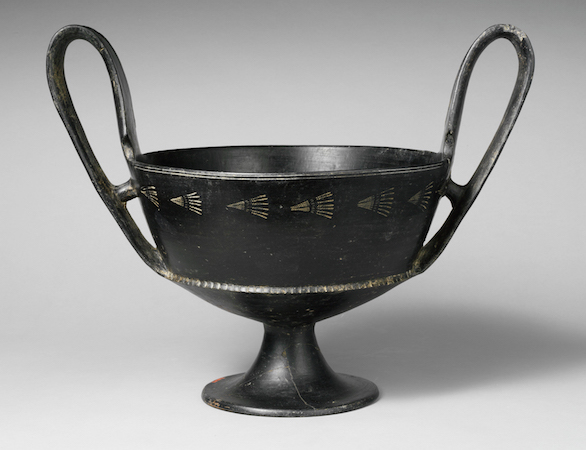 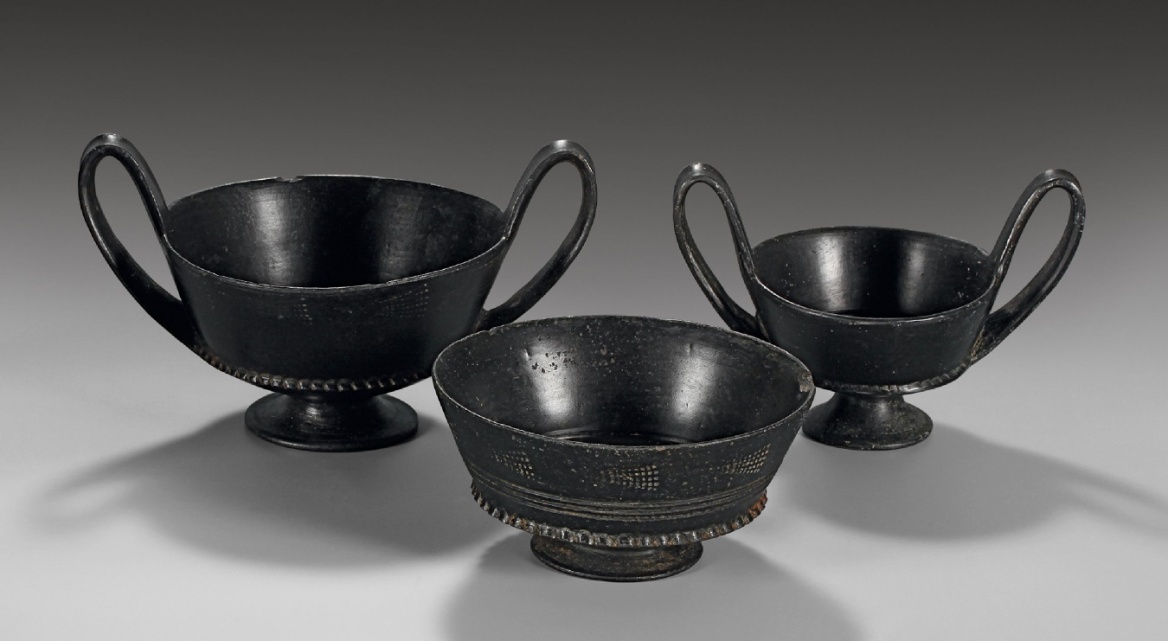 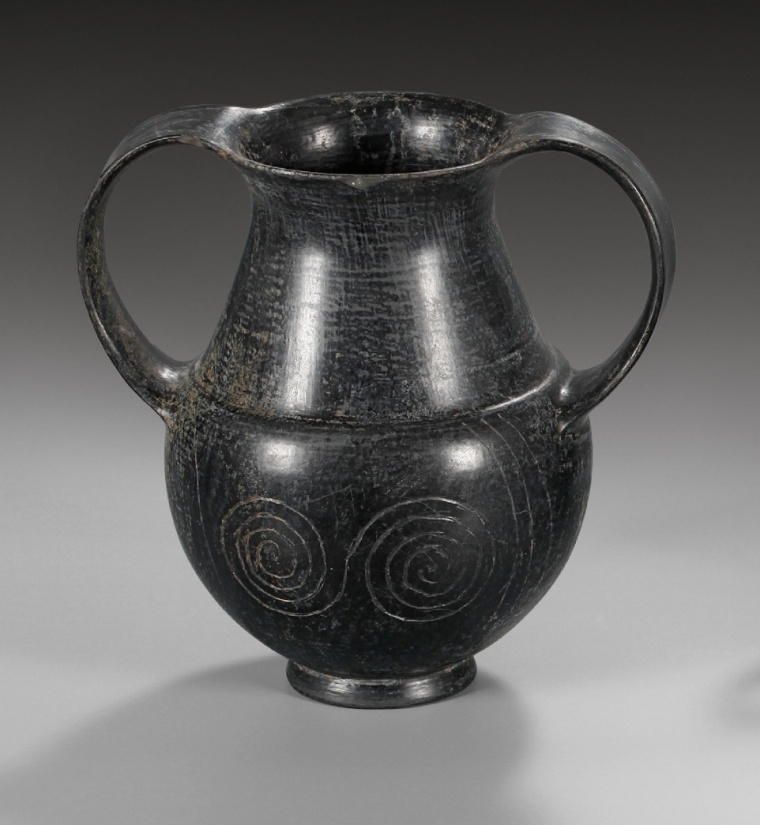 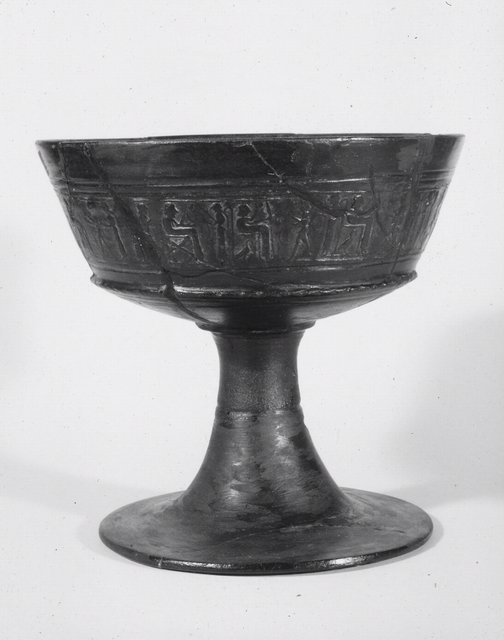 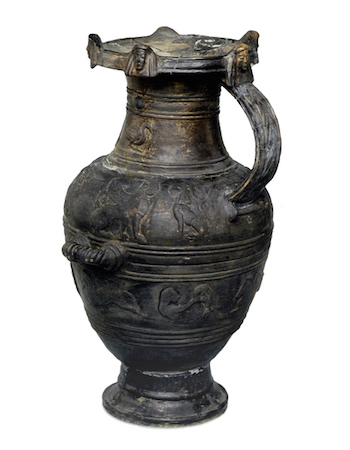 Maľovaná keramika,

- nadväzovala na grécke vzory

geometrický štýl 
1.pol. 8.stor. – Euboja, Attika, Kyklady, Pithekoussai, Cumae, Tarquinia – metópový vzor,
prelom 8./7.stor. – Korint sa stáva hlavnou inšpiráciou 
7.stor. – subgeometrický štýl – lokálne školy – Caere (volavky), Tarqunia (ryby)
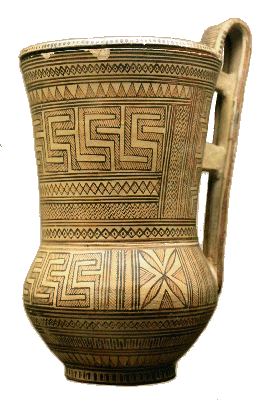 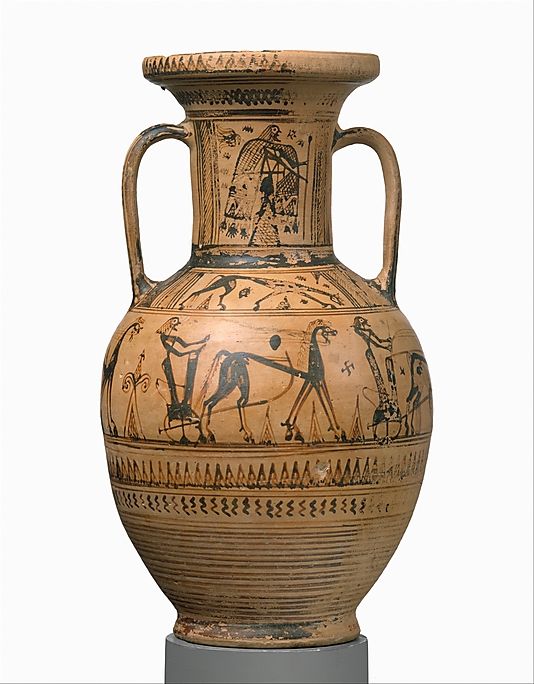 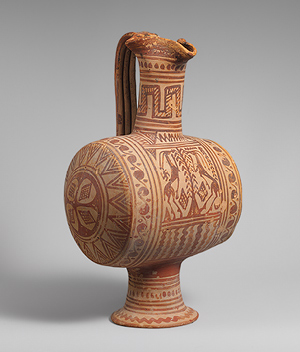 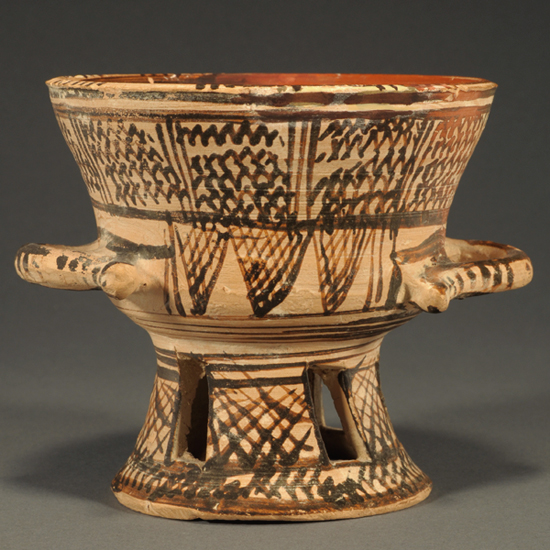 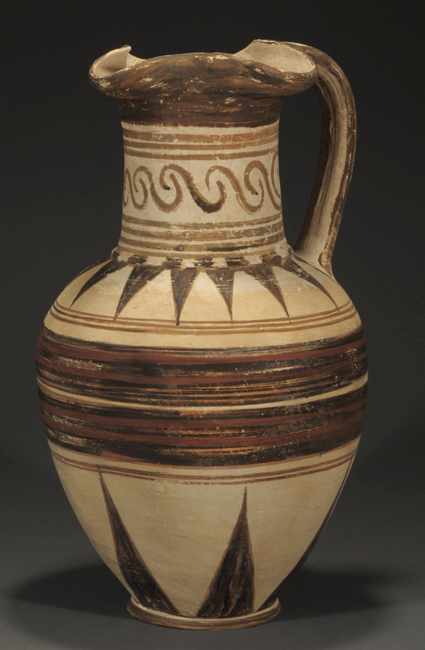 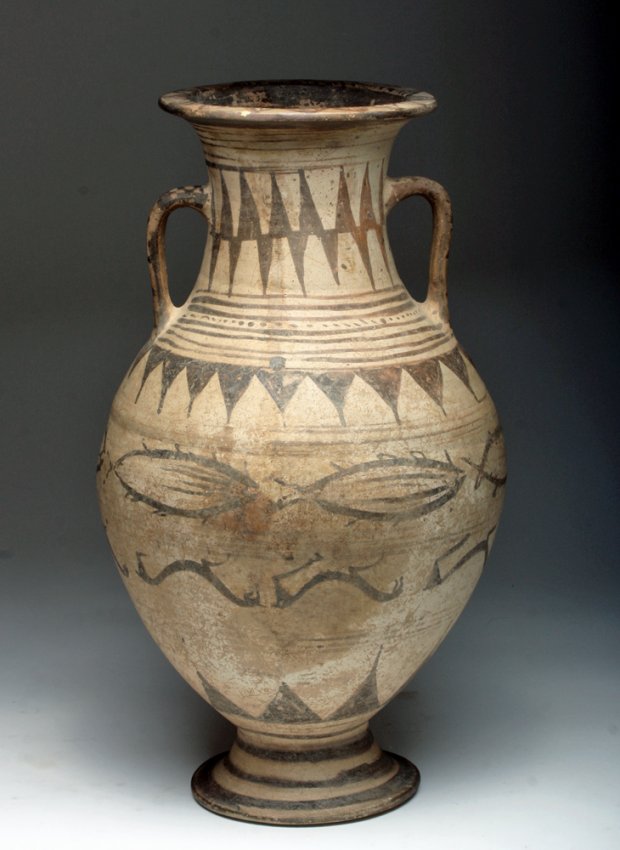 Etrusko-korintská keramika

 oinochoe, olpé, aryballos, alabastron

dva typy:
Polychrómna maľba - maliar Castellani, maliar Herkula, maliar Code-Anodatte
		tri podskupiny: skupina antithetických vtákov, skupina vtákov a skupina ľudských 	masiek

 570/60 – 550-40 BC - zníženie umeleckej úrovne – alabastron, aryballos, pyxis

b) Čiernofigurová - maliar fúzatých sfíng, dielňa šupinatých amfor, tyrhénske amfory – zvieracie vlysy, hrnčiar Nihosthenes – tvary podľa bucchera, caerske hydrie, kampánske dinoi, maliar Micali - dionýzovské motívy, tanec, zápasy, slávnostné sprievody

- v pol. 5.stor. BC končí produkcia
Polychrómna maľba
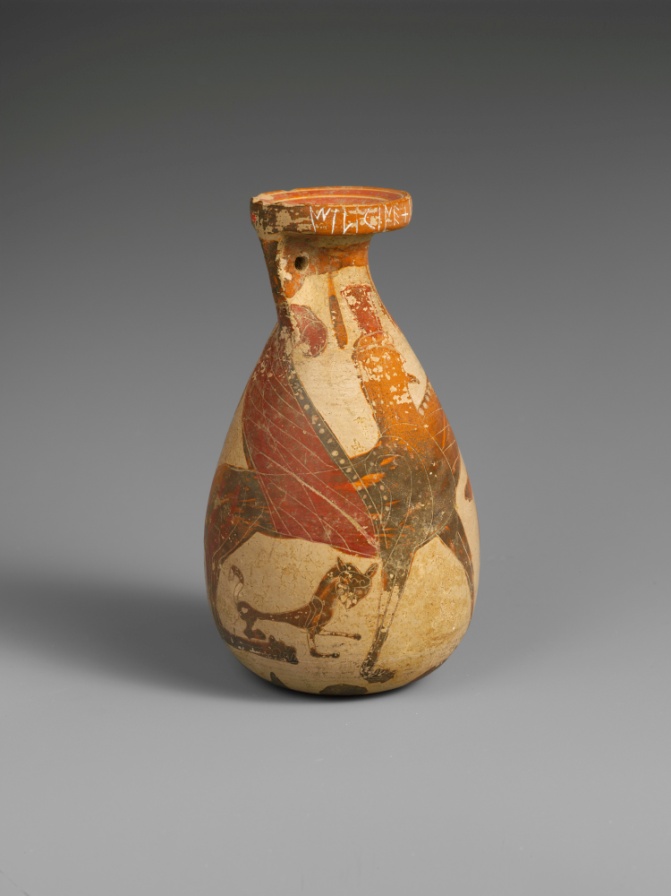 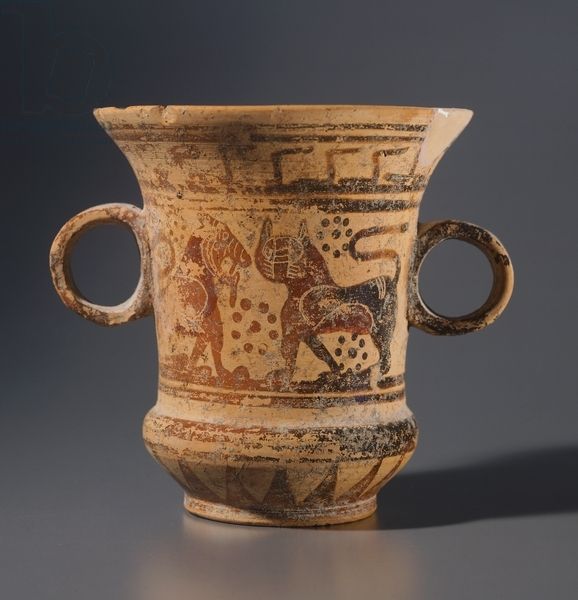 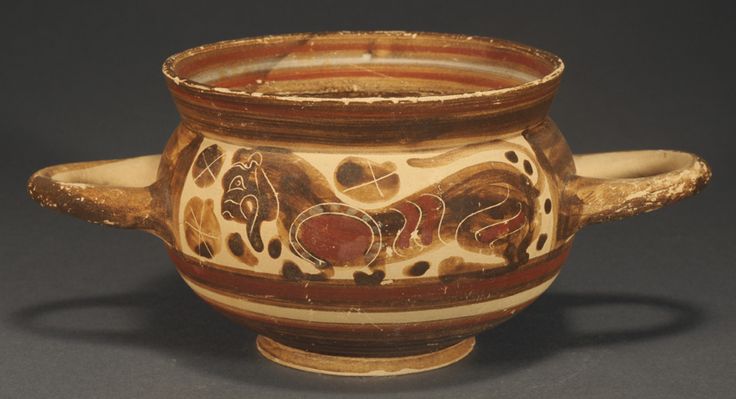 Čiernofigurová keramika
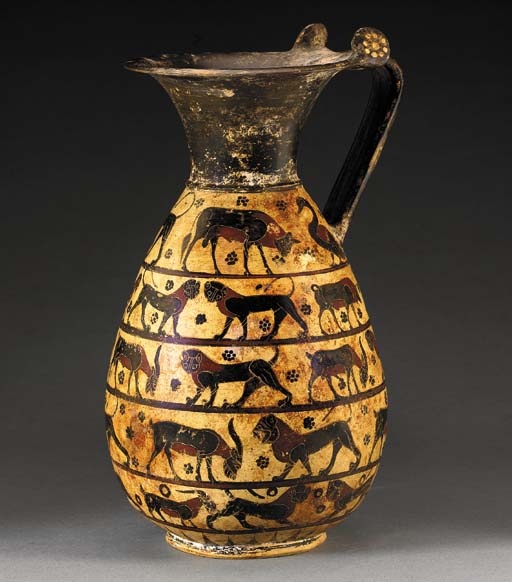 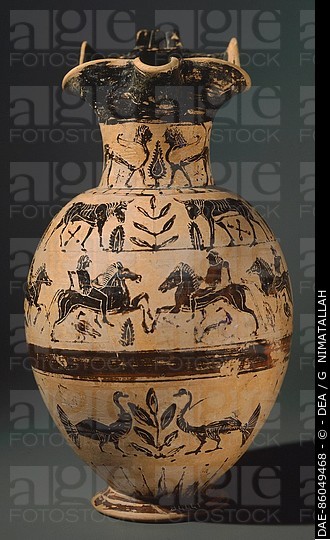 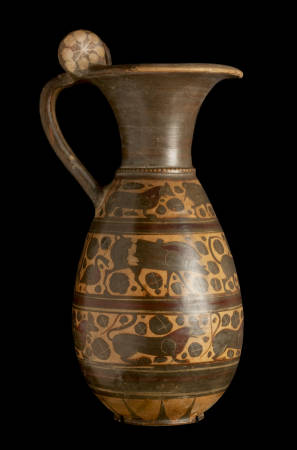 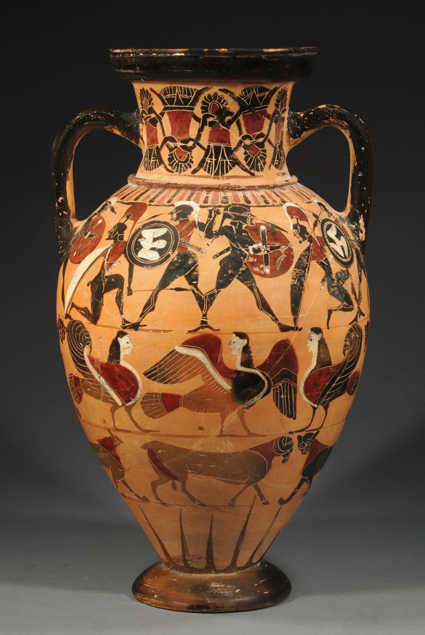 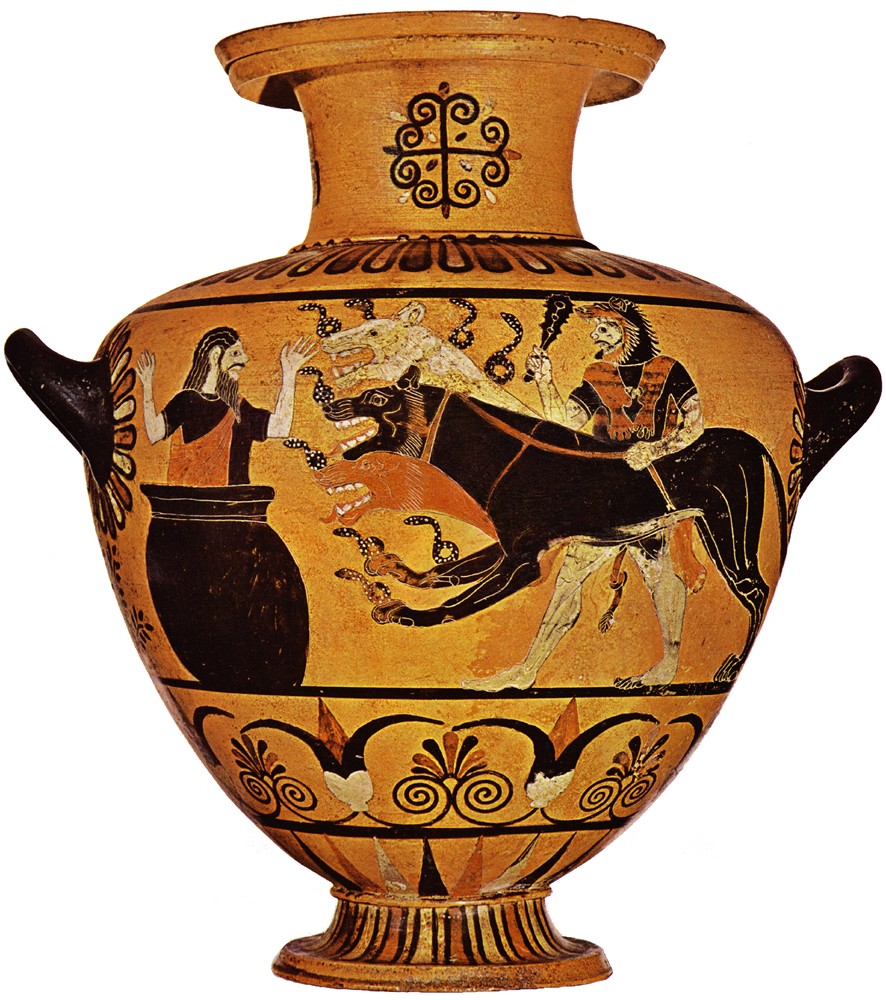 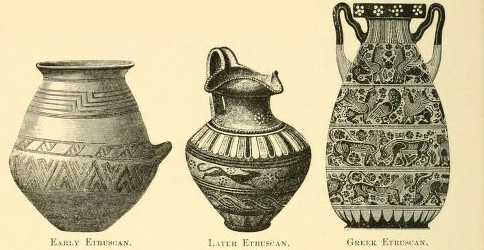 Výrobky z bronzu

Zrkadlá 

- poznávanie etruskej mytologickej ikonografie
 okrúhle s tŕňom
- zač. produkcie 6. stor. BC, 5.stor. BC – stredisko Vulci, 4.stor. BC – hruškovitý tvar -Volsínia
- koniec produkcie 2. stor. BC
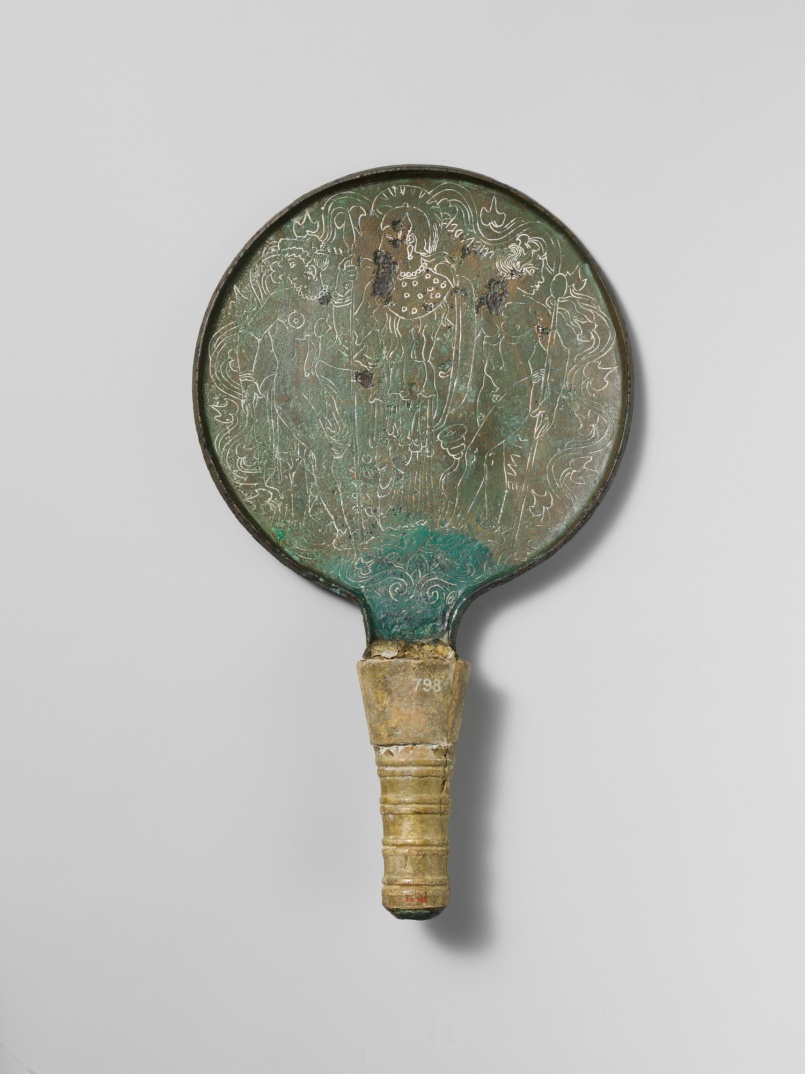 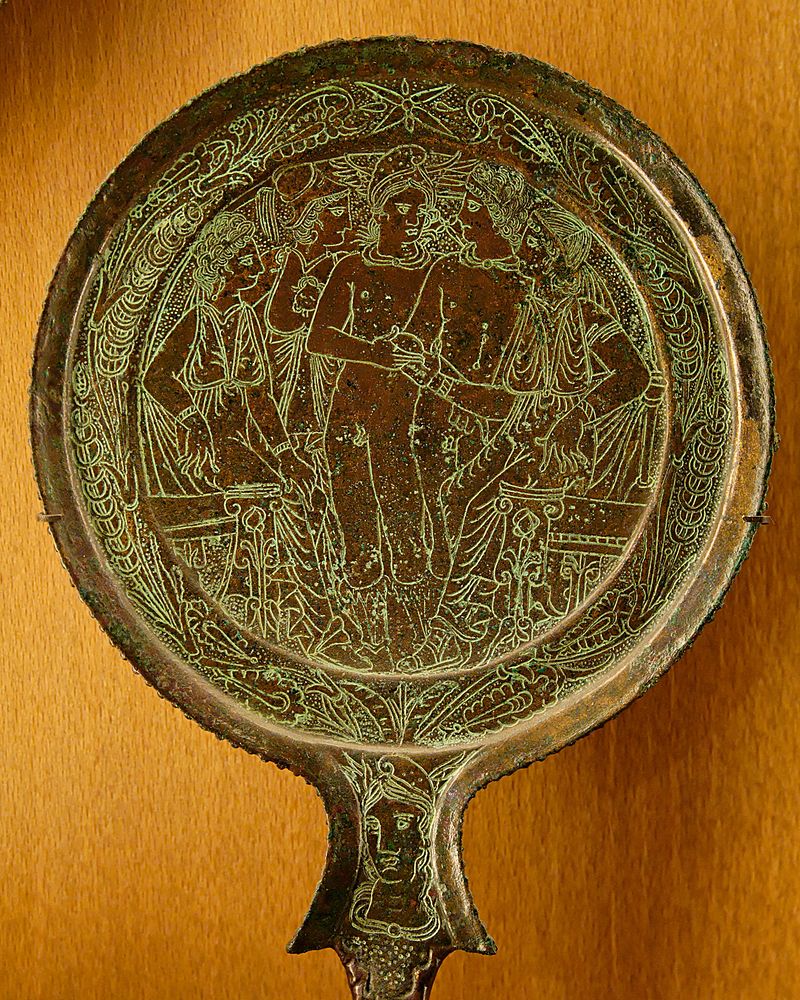 Bronzové sošky 
- od 8. stor. BC – foinicko-sýrske a grécke vplyvy
- Cerveteri, Vulci, Tarquinia, Populonia, Chiusi
- 7.stor. BC - subgeometrická tradícia daidalského štýlu, veľký rozmach výroby
Črty: abstrakcia, štylizácia, pretiahnutie postavy, nedbanie na anatómiu, podobné kuroi a korai
- 5.stor. BC – umbro-sabellské bronzy
- veľké bronzové sochy len veľmi sporadicky
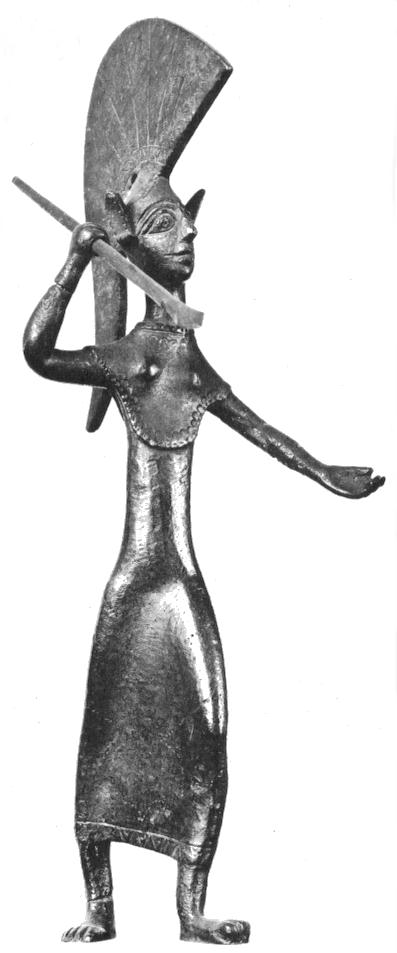 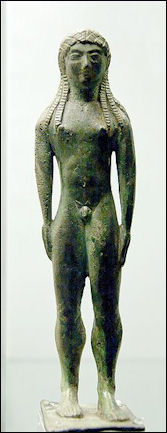 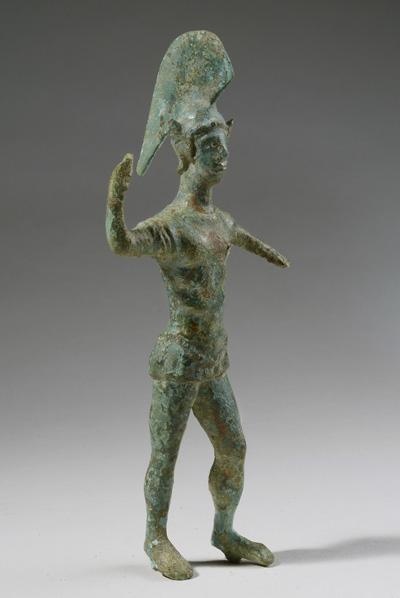 Bronzové nádoby, náčinie, časti nábytku

- oinochoe, olpe, stammoi, amfory, hydrie, kotle, misy, patery, sitá,...
pevné kontúry, bohatší dekor ako grécke

námety: slnečný hrdina, Pán zvierat držiaci za chvosty levy, kvety lotosu, palmety

 trojnožky, kandelábre, podstavce pod lampy

zbrane: kopije, meče, dýky, hroty šípov, ochranná zbroj – prilby, štíty, panciere, knemidy

- plechové časti pohrebných vozov – Monteleone
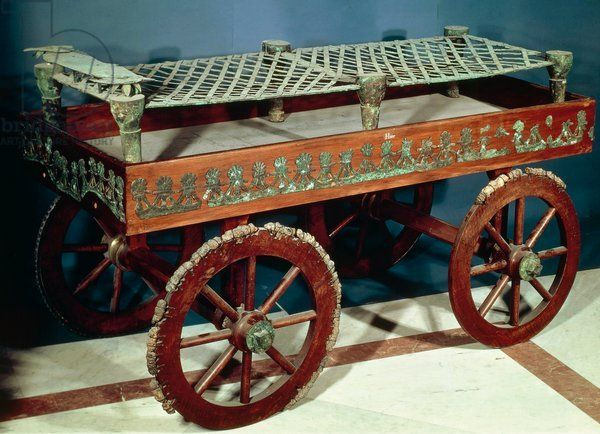 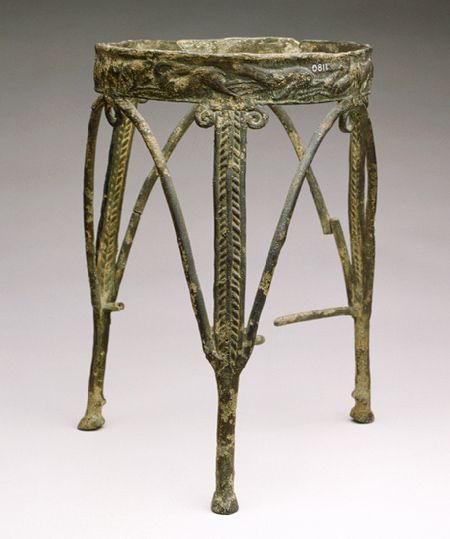 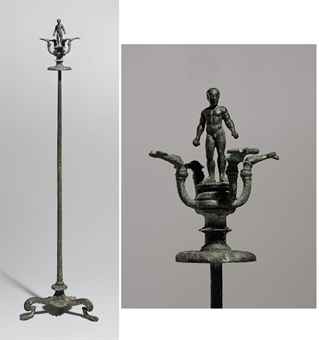 Cisty v Praeneste 
rytá figurálna výzdoba
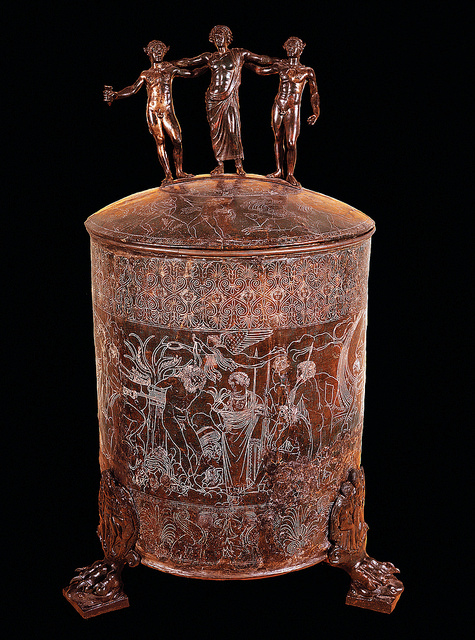 Cista Ficorini
 340 BC
 výprava Argonautov
 nápis: vyrobené v Ríme
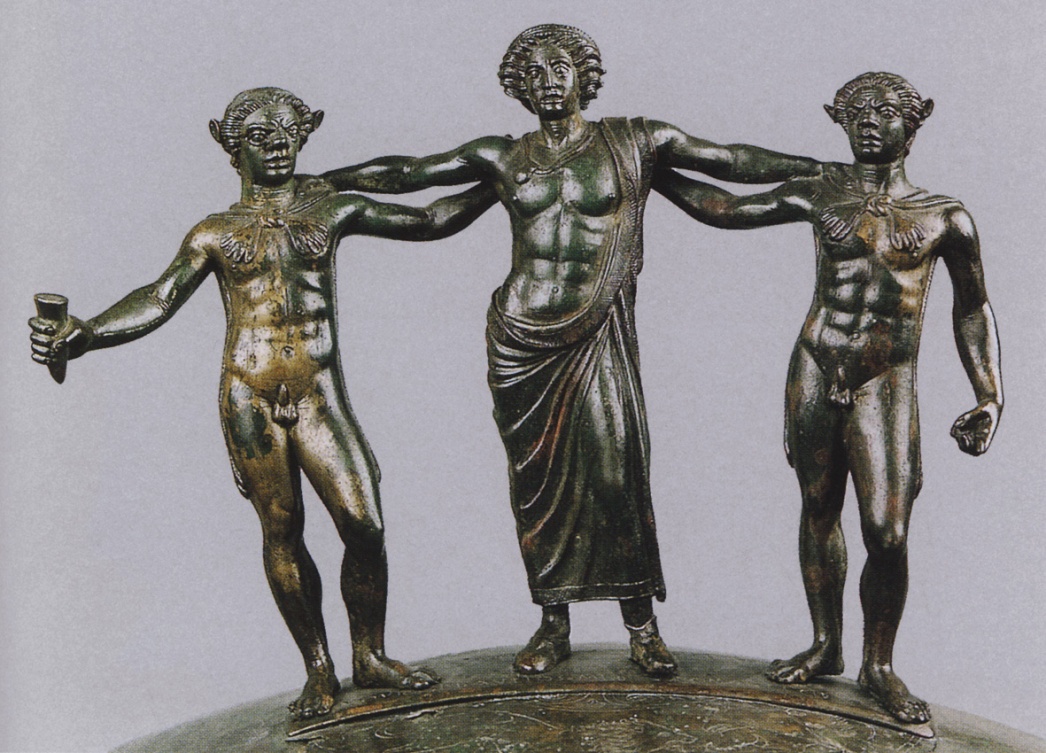 Šperky

- kon. 8.stor. BC - vzostup bohatstva : vznik zlatníctva – Vetulónia, Caere
	- granulácia, filigrán

- spony - aplikované geometrické motívy, malé figúrky vtákov a zvierat
- náušnice – terčovité, loďkovité
- ihlice, zlaté gombíky, náprsné štíty...
 
 
Glyptika

- tvar egyptských skarabov 
motívy: okrídlené bytosti, tajomní démoni, mýtické príšery, 
 šperky, nie pečatidlá
- od 4. stor. BC – metóda a globollo – jamky vytvárajúce obraz
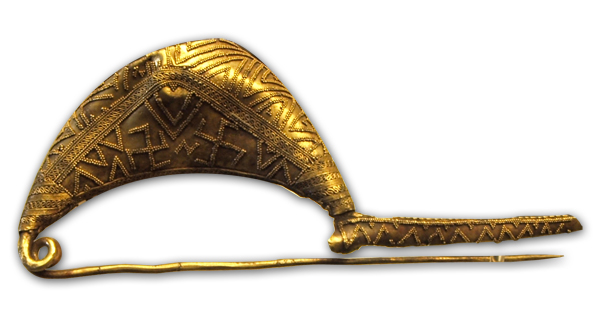 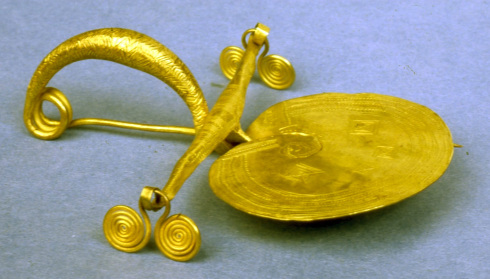 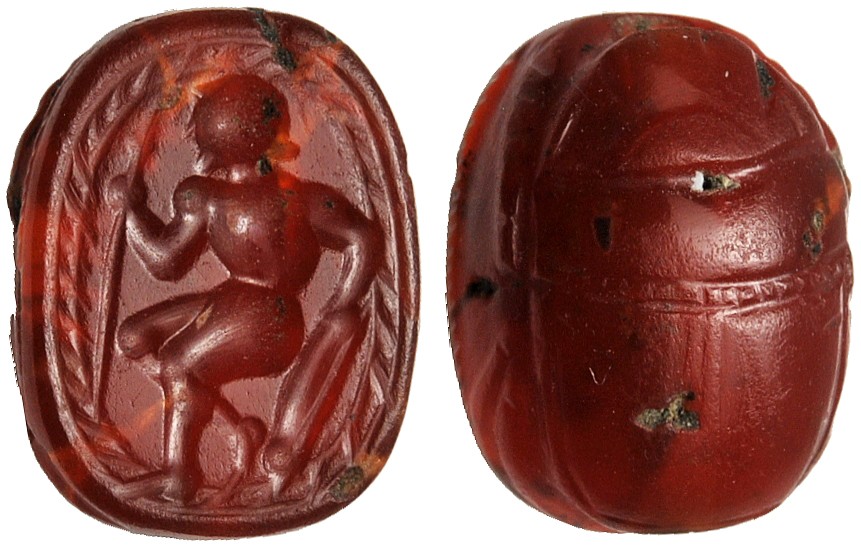 Grécka kolonizácia

8. stor. BC – počiatky (stopy aj v orientalizujúcej fáze)
1. Pithekoussai (770 BC)
2. Cumae (o generáciu pozdejšie)
         Gréci z Euboje (keramika)

7. a 6. stor. BC – Sicília, juh Francúzska, Španielsko

 Magna Graecia – juh Talianska – 5. stor. BC

- 1. kolónie na pevnine – Ischia, Cumae, Poseidonia, Metaponto

 obchodné posty: Pyrgi, Gravsisca

- keramika: etrusko-geometrická keramika, vázové maliarstvo – grécka mytológia

Nález podpísaného kráteru – oslepenie Polyféma – Aristonothos
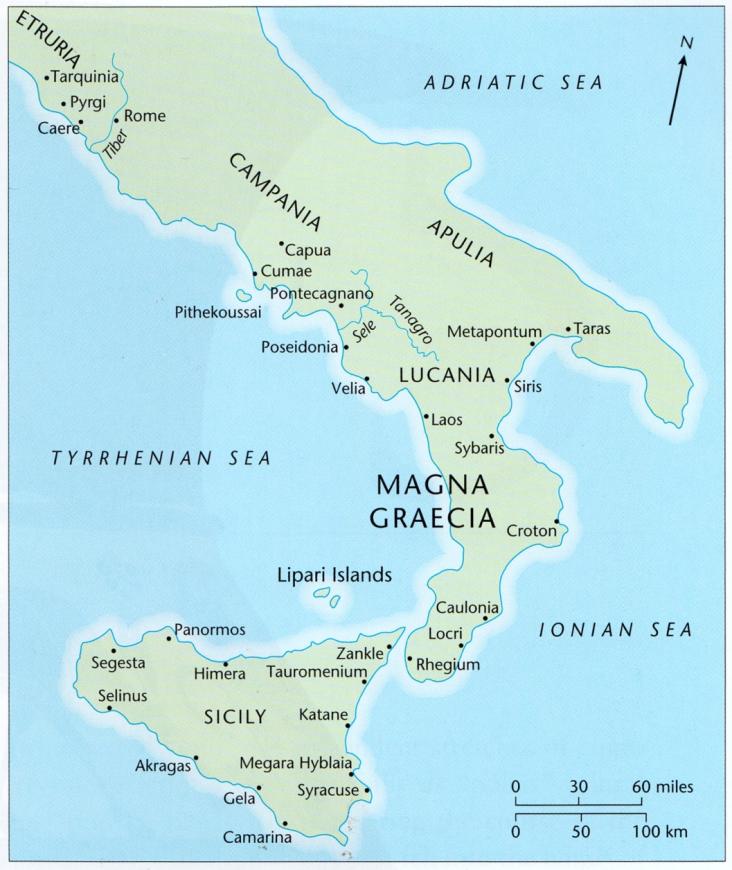 Bohatstvo ľudí pozostávalo z výmeny darov, prestížne kovové predmety zo zlata, striebra, bronzu – trojnožky, misky, kotlíky, zbroj a zbrane – aj ich vystavovali
Ficana – kompletný jedálenský servis (dôkaz, že oslavy nie len pri funerálnych príležitostiach)
Hrobka FondoArtiaco – Cumae – 720BC – v Euboji šesť veľmi podobných hrobiek


Gréci ovplyvňovali takmer všetky aspekty života od 8. Stor. – umenie, architektúra, náboženstvo, politika
 
Cerveteri – Banditaccia
Spojovacie miesto medzi Etrúriou, Gréckom a Stredozemným svetom
Chrámy – Héra, Herakles
Kolonizovali okolité územie – Tolfa
Sarkofág manželov – kon. 6.stor. na kline (nábytok používaný počas sympózií)
Hrobka štítov – zobrazenie každodenného života a predmetov v ňom využívaných
 
Pyrgi
Bohatý kozmopolitný prístav, etruské chrámy, výzdoba gréckeho štýlu
 
Chiusi
Kontakty s Keltami – bronzové nádoby nájdené vo Francúzsku, Nemecku, v povodí Dunaja
Pithekoussai

- najstaršia grécka kolónia, ostrov Ischia, moreplavci z Euboje
 George Buchner, David Ridgeway, 70te roky 20. stor.
 723 hrobiek od 8. stor. BC
 ťažba a spracovanie železnej rudy – Monte de Vico
 keramika: dovezená 
	a) domáca (žltkasté sfarbenie podľa ílu) – 	arybaly, export do Etrúrie, Látia, Apúlie, 	Kalábrie
	b) importovaná – Korint, Euboia, Atény, 	Foinícia, Sýria

 črep s nákresom viditeľných hviezd
 rodská amfora
 foinícky nápis
 aramejské nápisy
 miery a váhy – amfora (54,8 l), menová jednotka statér – 8,72 g
 od roku 700 BC – lokalita upadá, vidiecke sídlo
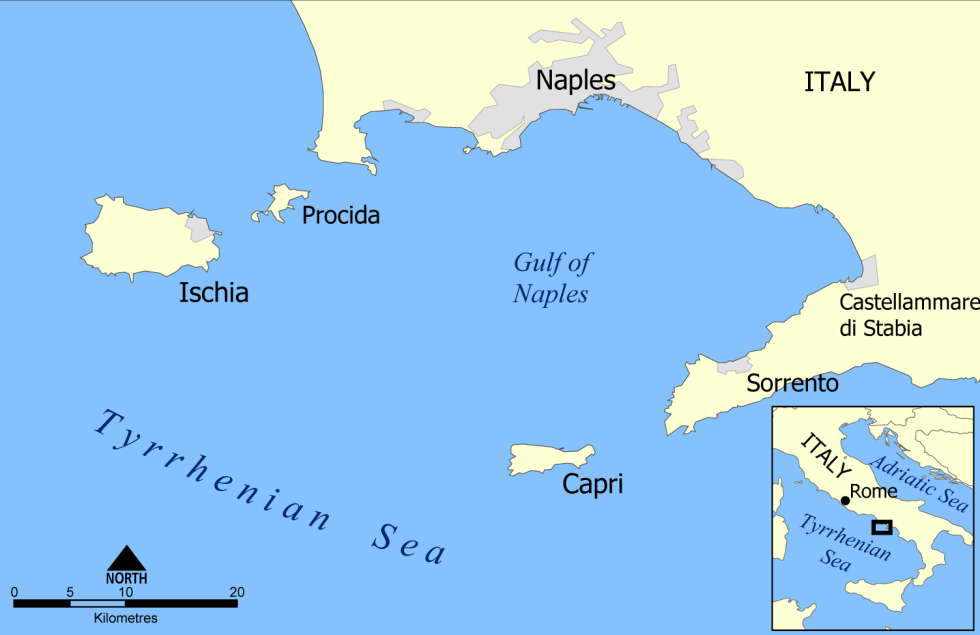 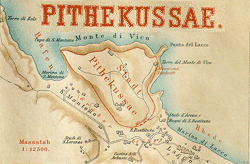 Nestorov pohár
 hrob v údolí Santa Montana
 jedna z najstarších grécky písaných pamiatok – 730 – 720 BC
 1953
 najstaršia zmienka o Iliade
 nápis: „Ja som Nestorov pohár. Ten, kto pije z tejto čaše, ten bude pohltený láskou Afrodity.“
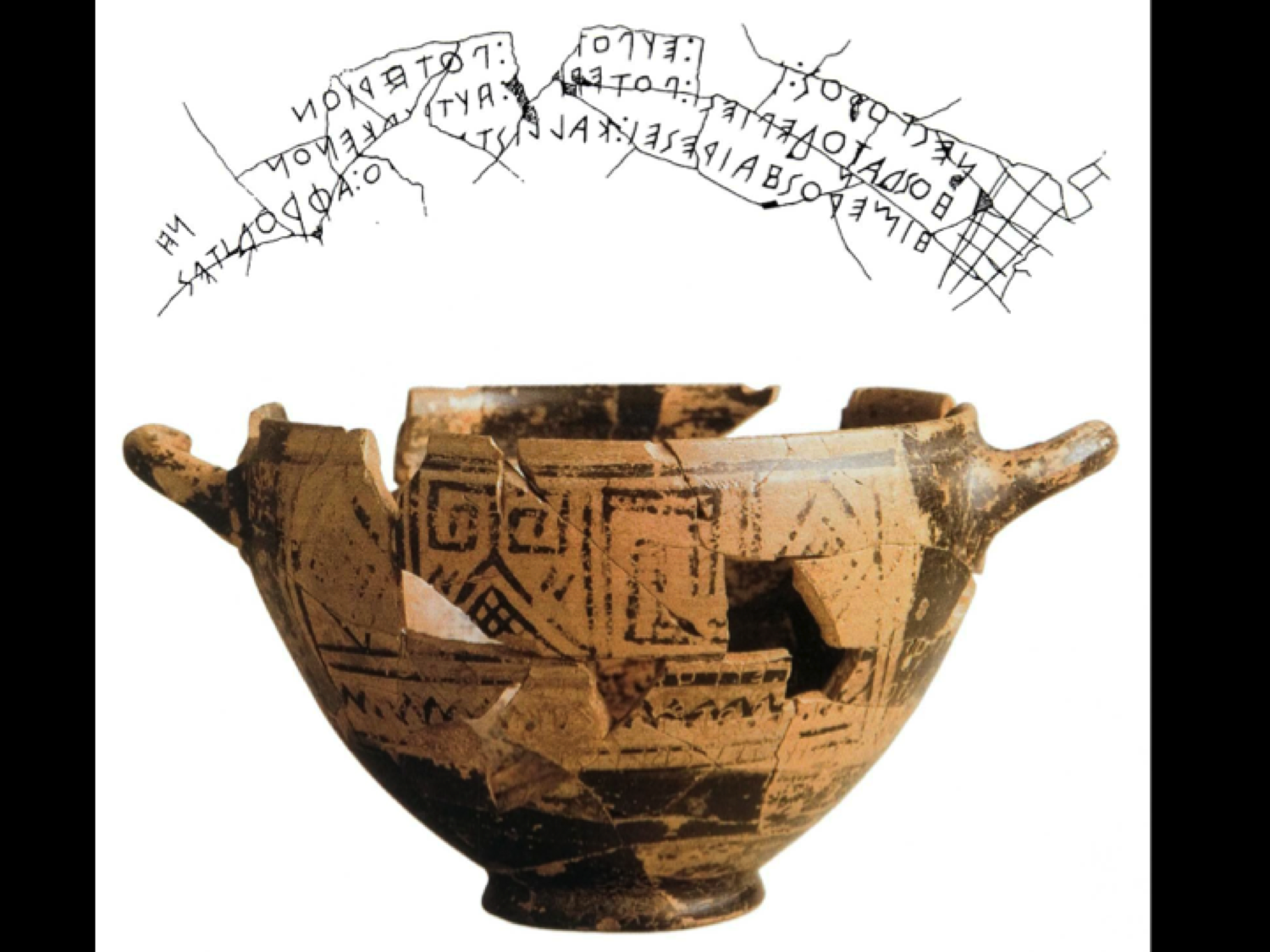 Južné Taliansko

 obtiažne datovateľné – odlišnosti v použití dórskeho rádu aj medzi jednotlivými mestami
 neexistuje štandard
 dominantný vplyv Sicílie
 iónske prvky
 mnohé stavby sú experimenty – ďalšie využitie len v niektorých prípadoch
 stavebný materiál: miestny kameň 

Paestum (Poseidónia)

 600 BC – založenie, nápis pri chráme Ceres
 skupina achájskych kolonistov
 pol. 6. stor. – najväčší rozvoj – dlaždenie, odvodňovacie kanály, nové domy
 dôležitosť – do 5. stor. BC
 tri chrámy
- obdobie expanzie skončilo - 480-470BC
- posledné dve dekády 5.stor. – ovládnutie ľuďmi Samnitského pôvodu
- 273 BC  - štatút kolónie, spojenec Ríma
- znovu získalo dôležitosť počas kresťanstva
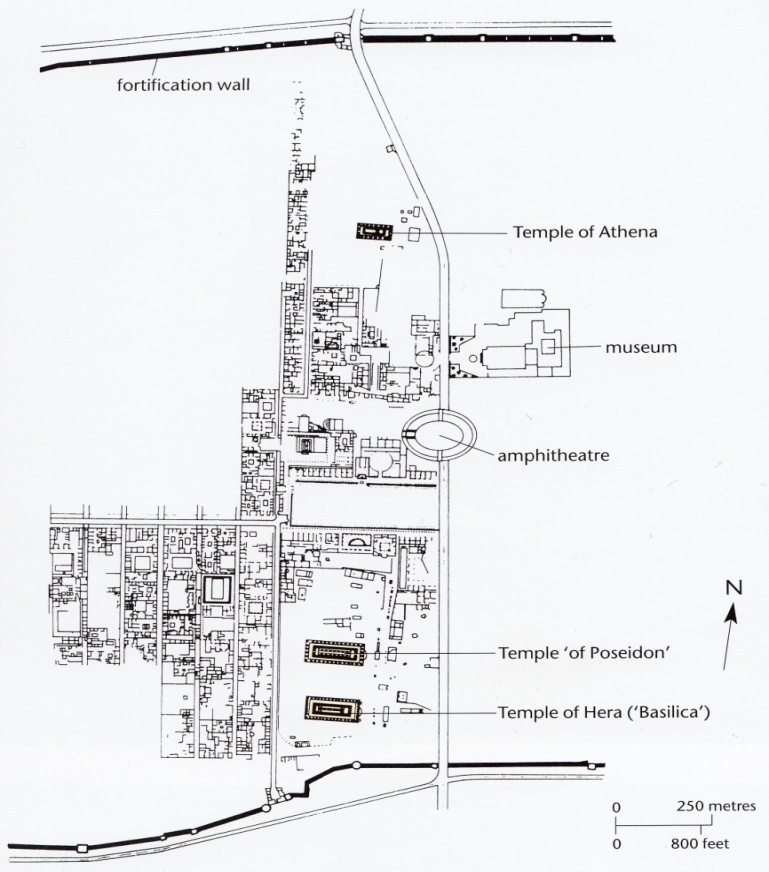 Chrám Atény 
 kon. 6.stor., opravený 520/510 BC
 pôvodne identifikovaný ako chrám Ceres 
 votívny materiál a sošky pre Aténu
- peripterálny hexastylos– 6x 13 stĺpov
- pronaos a cela
 neobvyklé konstrukčné prvky:
 a) kombinácia dórskych a iónskych stĺpov – vonkajšie dórske, vnútorné pred pronaom iónske (8)
 b) kombinácia materiálov vo vlyse – vápenec a pieskovec
 c) absencia horizontálneho geisonu – nahradený kymou        	
- vnútorné schodisko viedlo na horný balkón vo vnútri celly
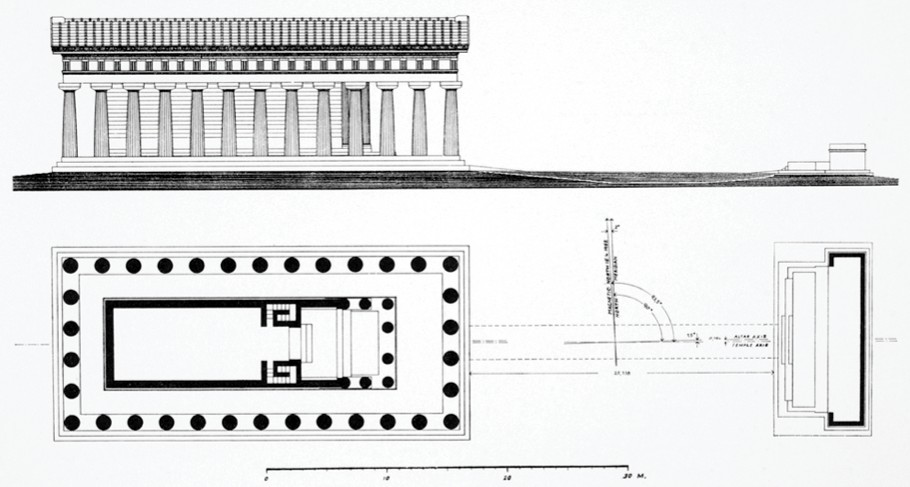 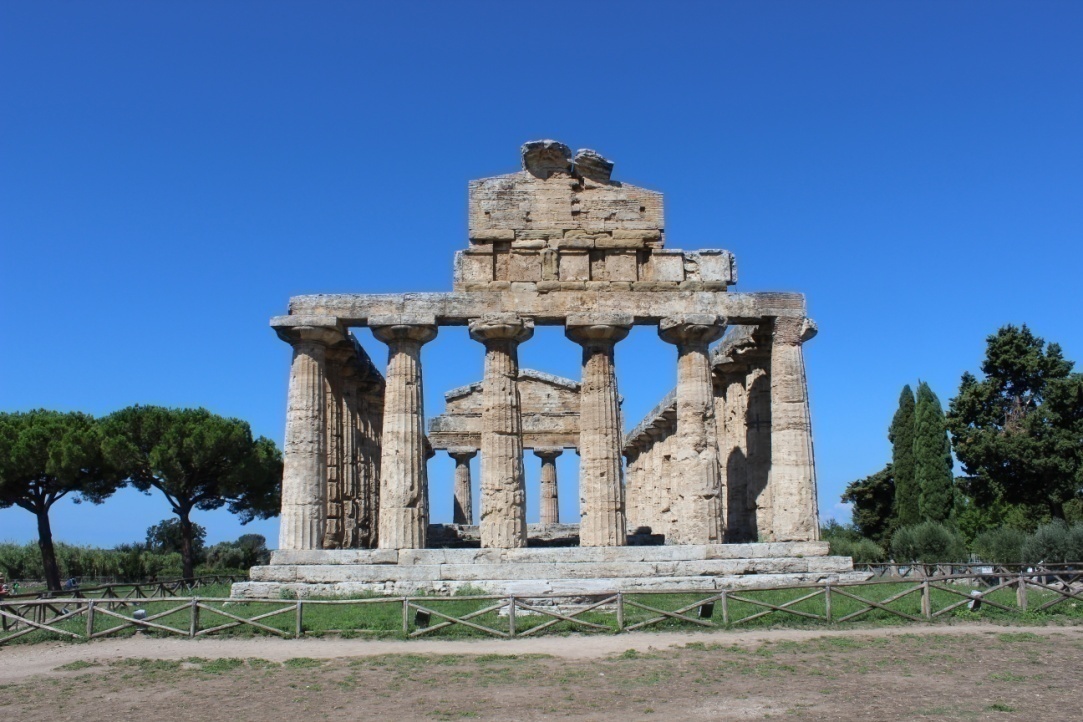 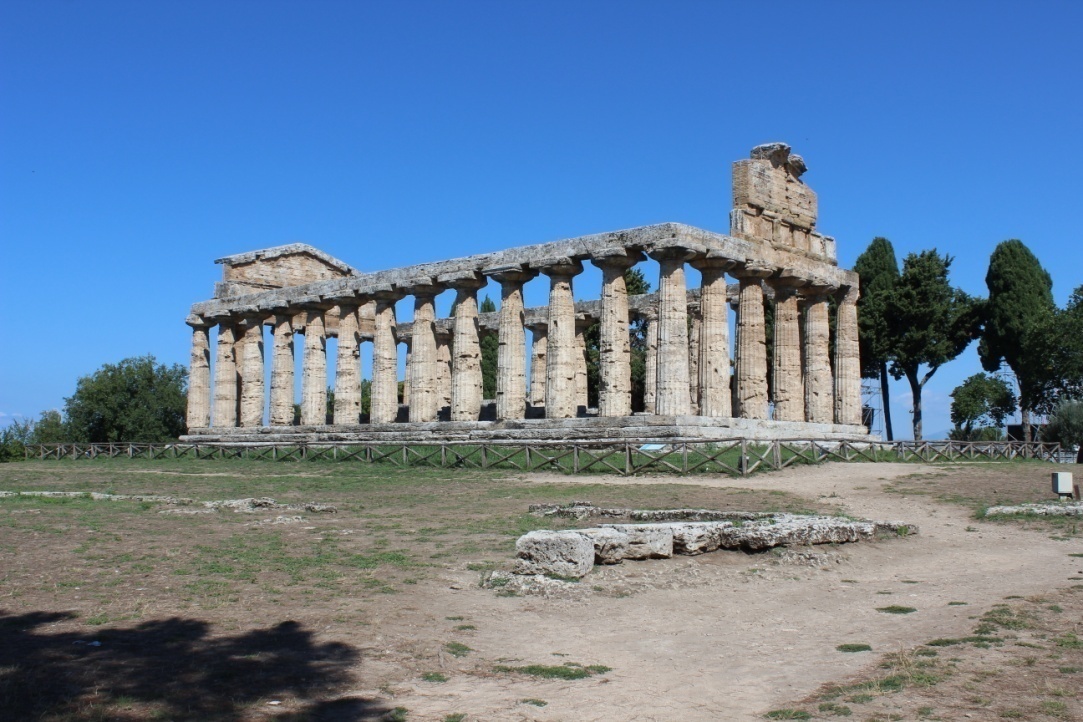 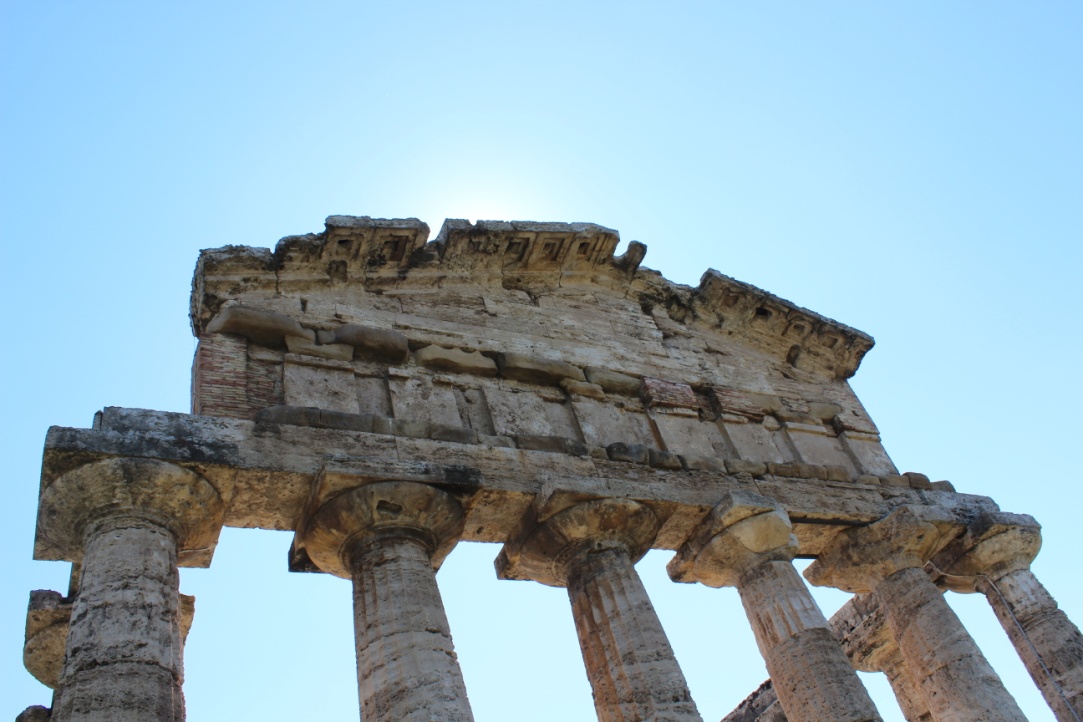 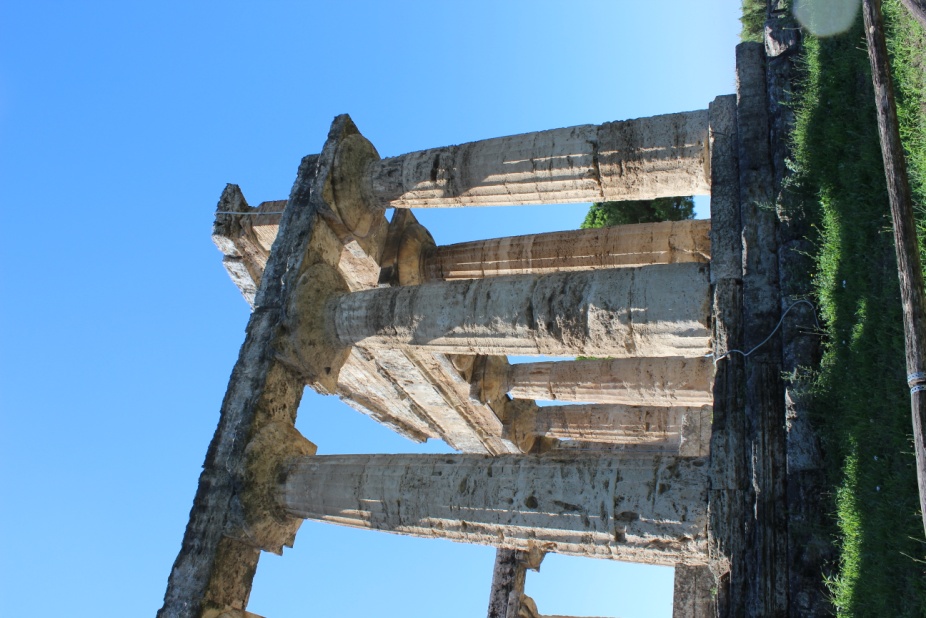 Chrám Héry

 530 BC – ex-votá a nápisy
 v budove - bronzové vázy, stále plné medu
 najstarší v Paestu 
 vápenec
 peripterálny (takmer pseudodipteros) enneastylos – 9 x 18 stĺpov
 tristylový pronaos, cela, adyton
 rozdelenie cely na dve lode – rada so 7 stĺpami – chrám pre dve božstvá Héra a Zeus
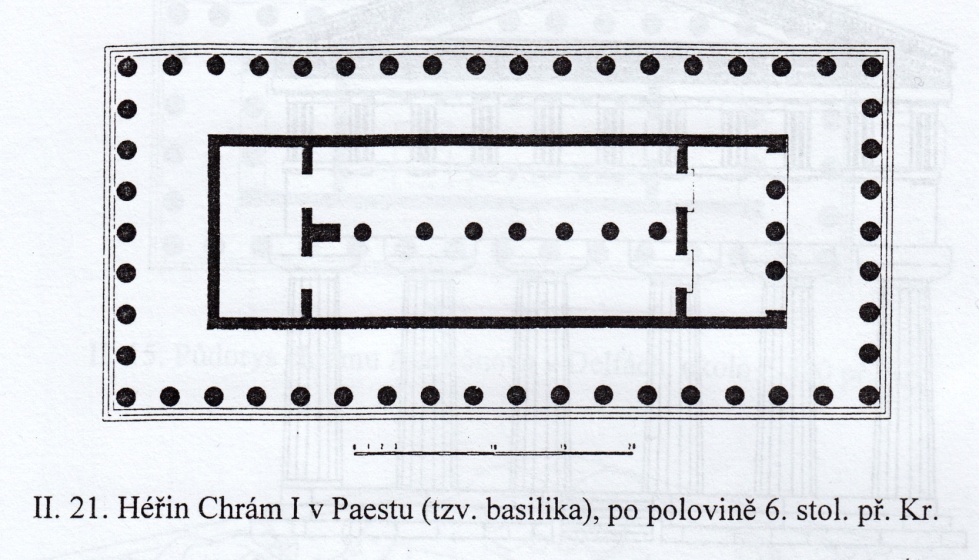 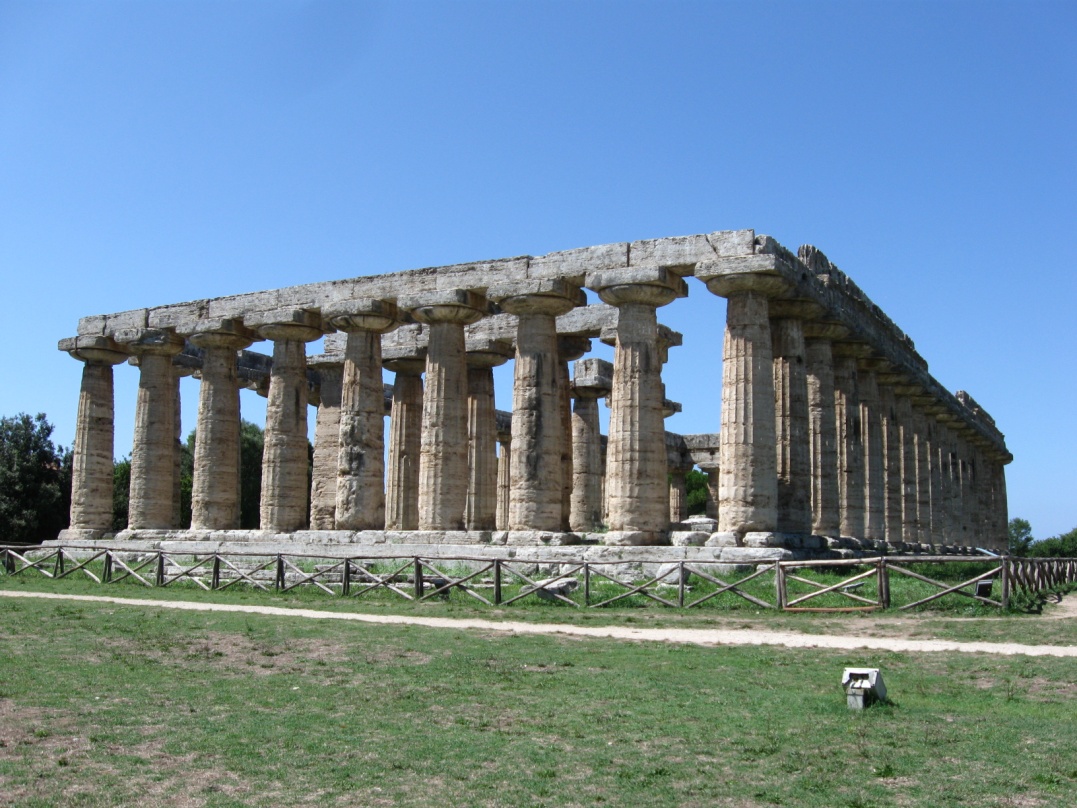 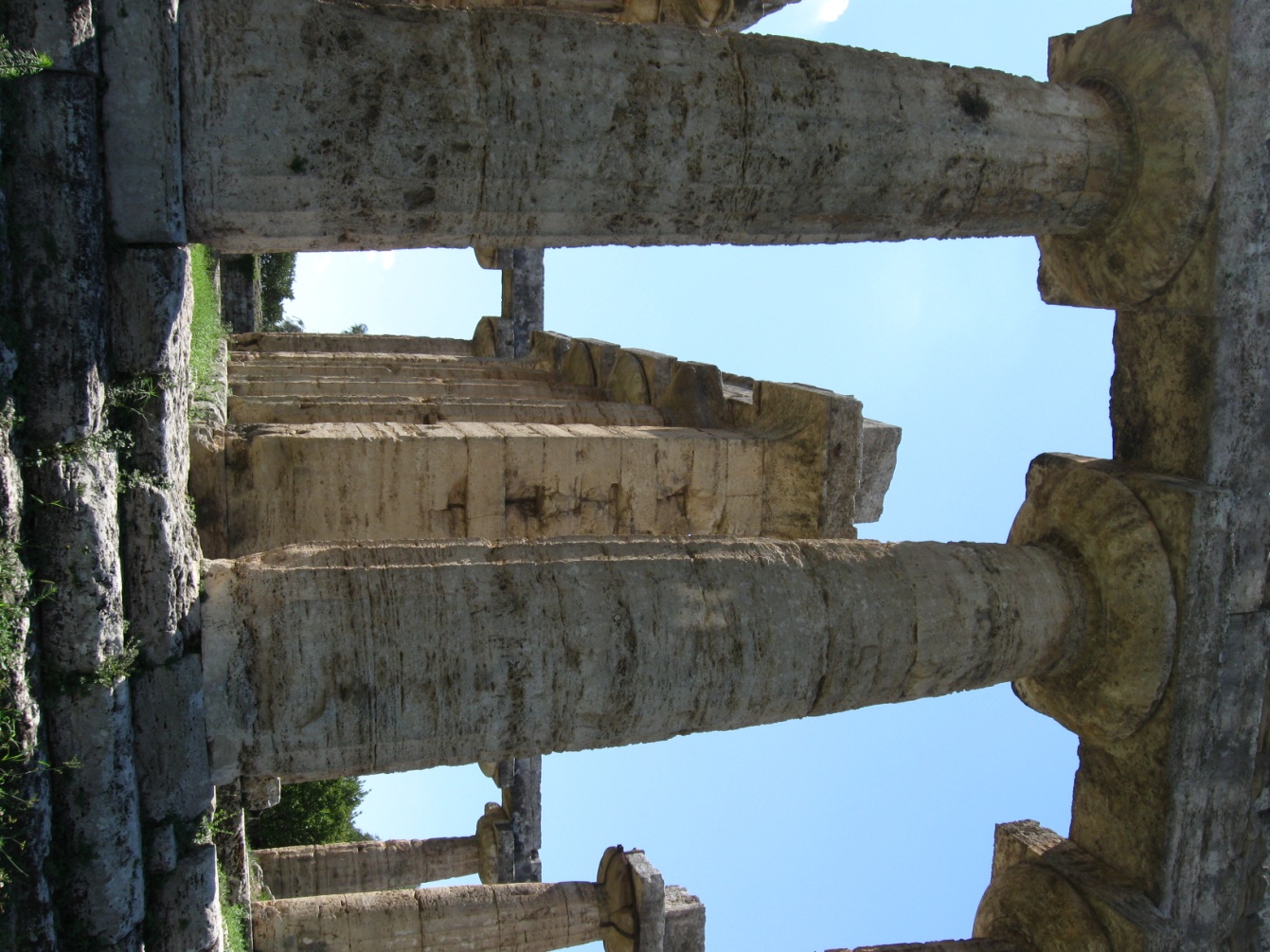 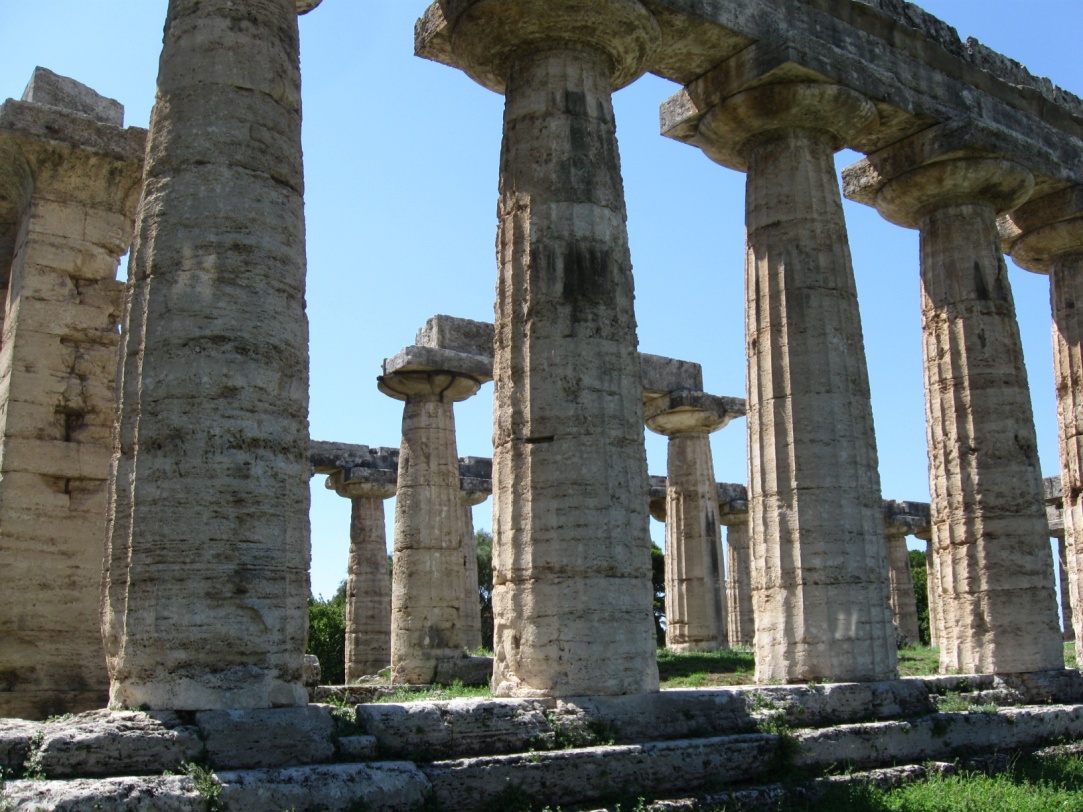 Sicília

 žiadne ložiská mramoru – miestny kameň
 skoré chrámy – málo známe: vysoko poškodené, zle vykopané, datovanie odhadované, pôdorysy neznáme
- chrámy: napr. Selinus – megaron, chrámy C, D, F

Syrakúzy

Apolónov chrám

570 – 560 BC, architekt Epiklés
 najskorší príklad mon. kamennej architektúry v Magna Graecia
 peripterálny hexastylos – 6 x 17 stĺpov (nejednotná veľkosť, priemer sa líši aj o 30 cm), blízko pri sebe
 intecolumnia – rôzne na kratších a dlhších stranách (iónsky štýl)
 pred pronaom – ešte jeden rad stĺpov, zdôraznenie priečelia
 cella a adyton (nie je jasné)
 nad architrávom sa nič nezachovalo, len úlomky terakotového obloženia
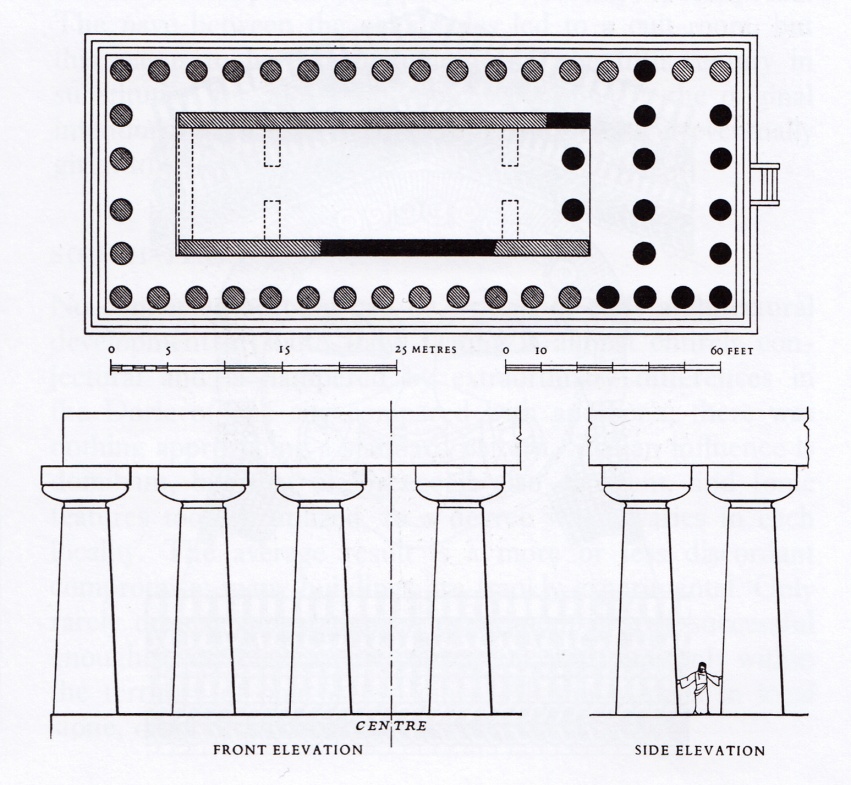 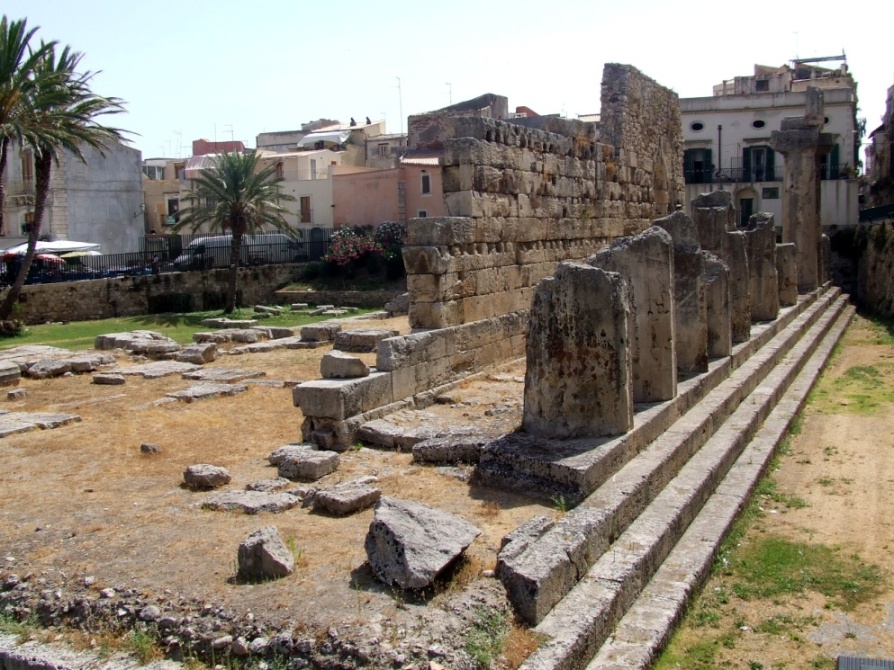 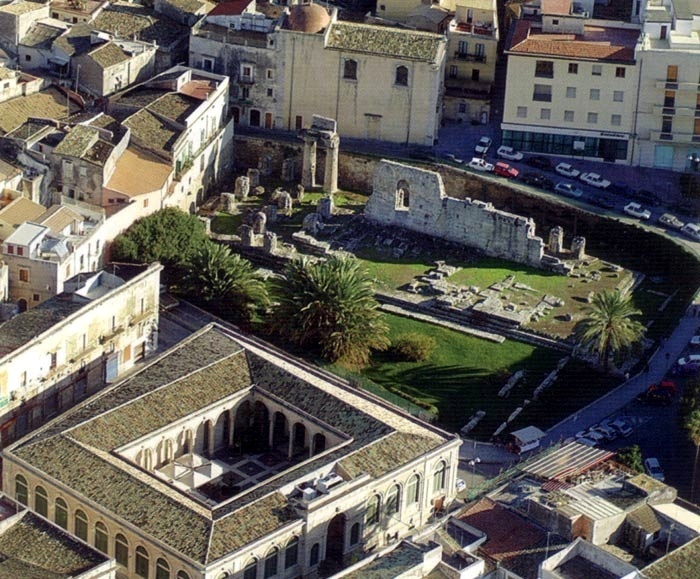 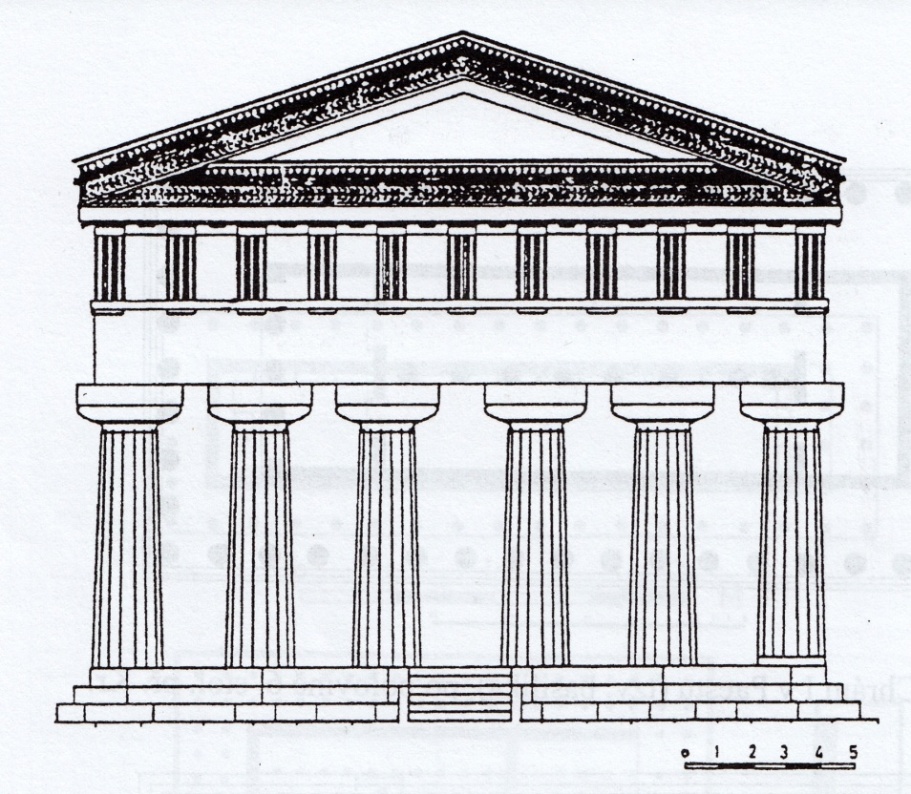 Dórsky chrám v Pompejách
 
- 600 - 550 BC
- kombinácia etruských, gréckych a italických znakov
- Pompeje - začiatok svojej existencie v tomto období
 grécke znaky: 3 stupňová krepida, kolonáda okolo celého chrámu, dórske hlavice, kamenné 
 etruské znaky: terakotové dosky podobné ako v Cumae, cela – dve časti (Minerva a Hercules - obvyklá skupina v tomto období)
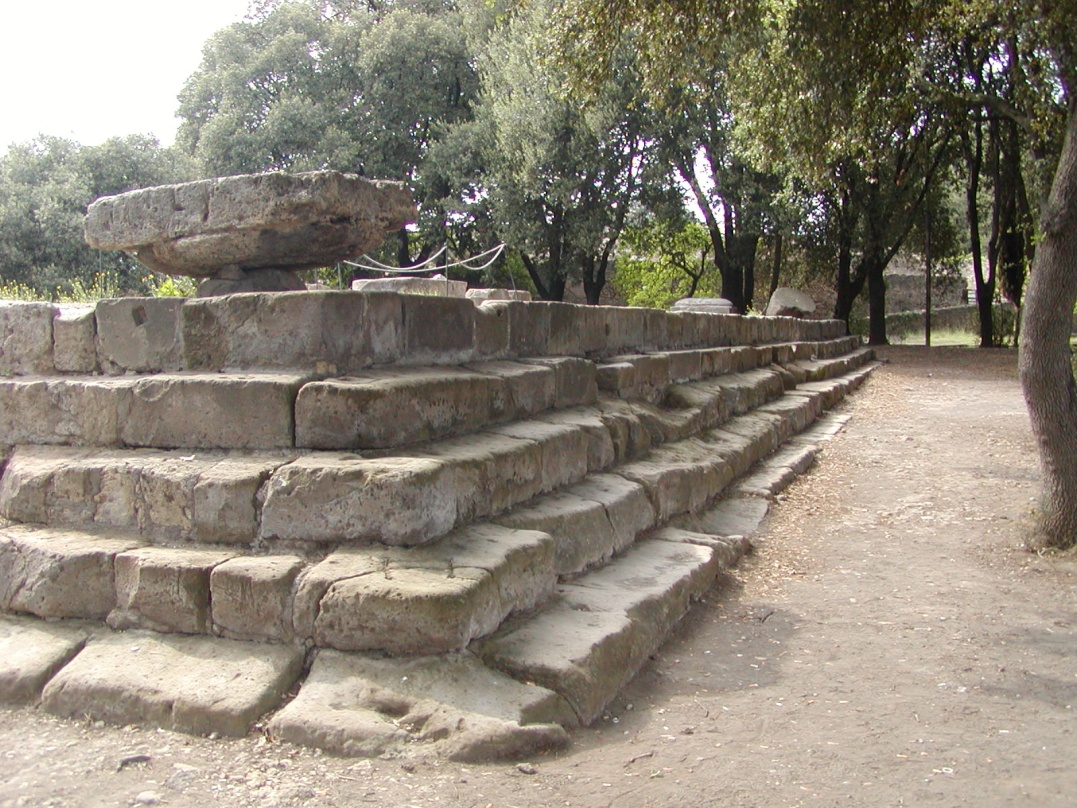 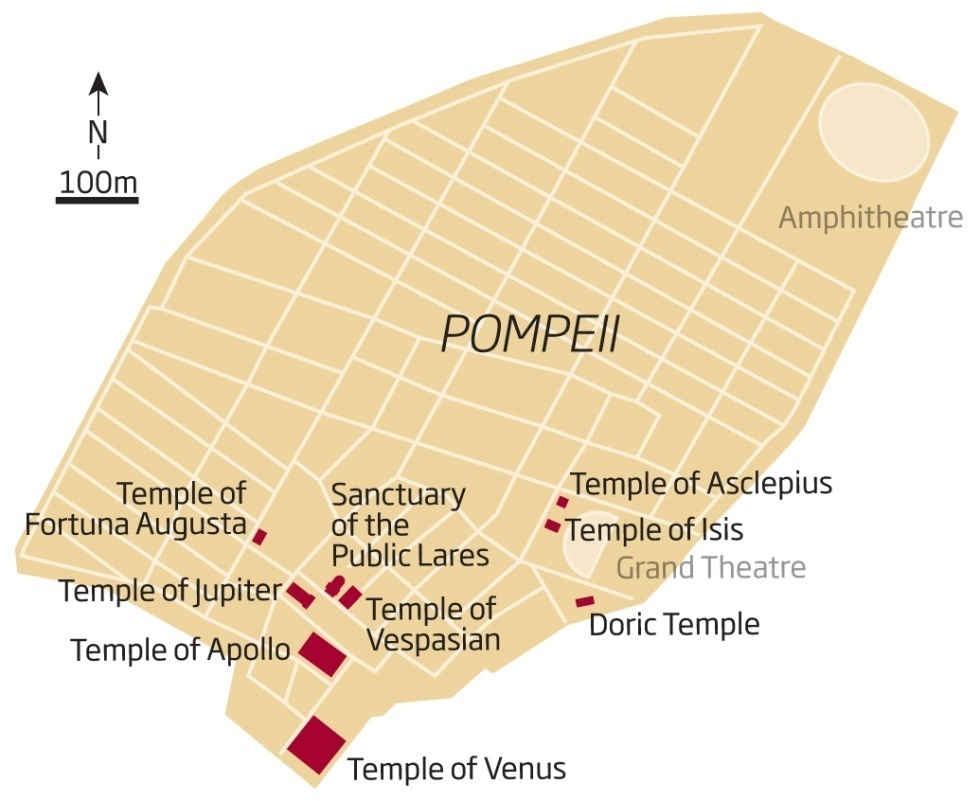